PCで必要なファイルが見つからない？
ファイル名を忘れた
‧‧‧
ファイルの保存した場所を忘れた
‧‧‧
Windowsの検索に時間がかかりすぎる
‧‧‧
Windows
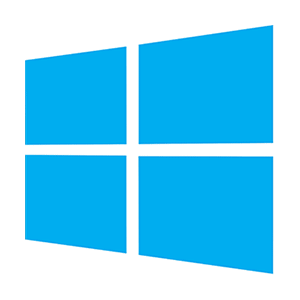 データを検索するための簡単で、高速かつ強力なツール！
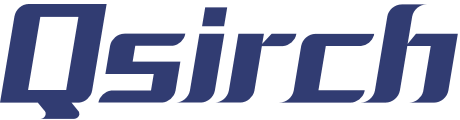 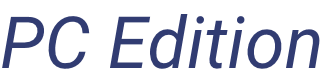 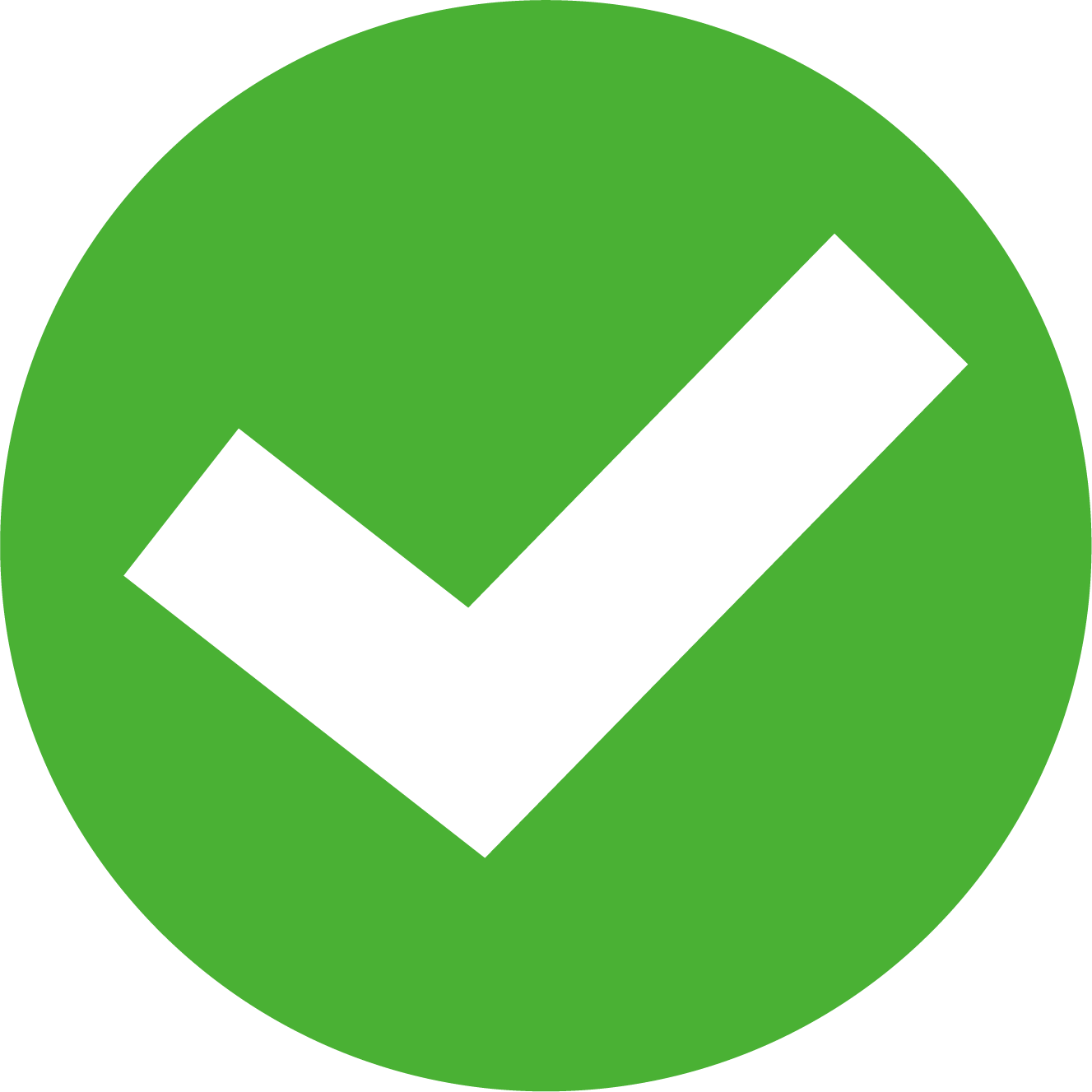 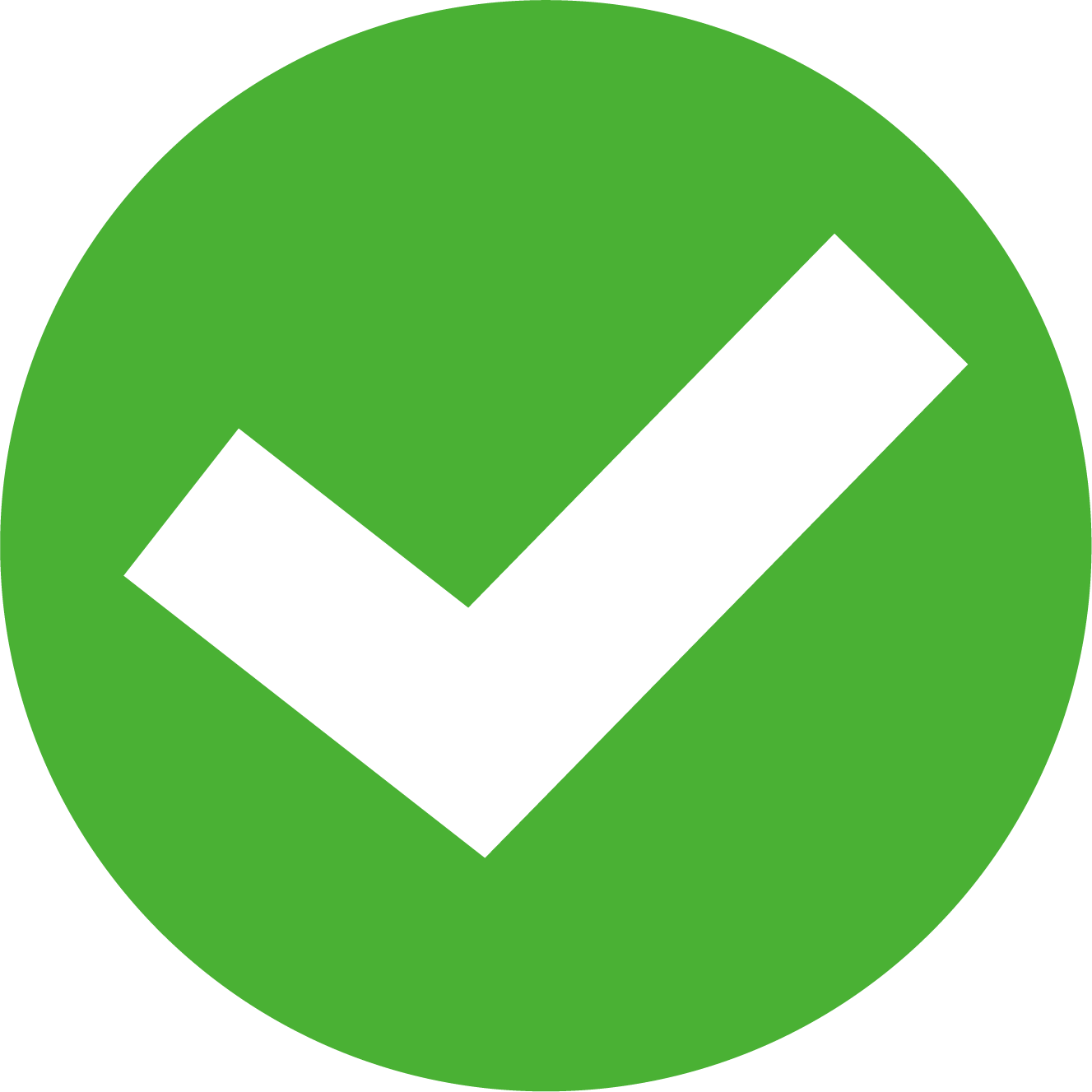 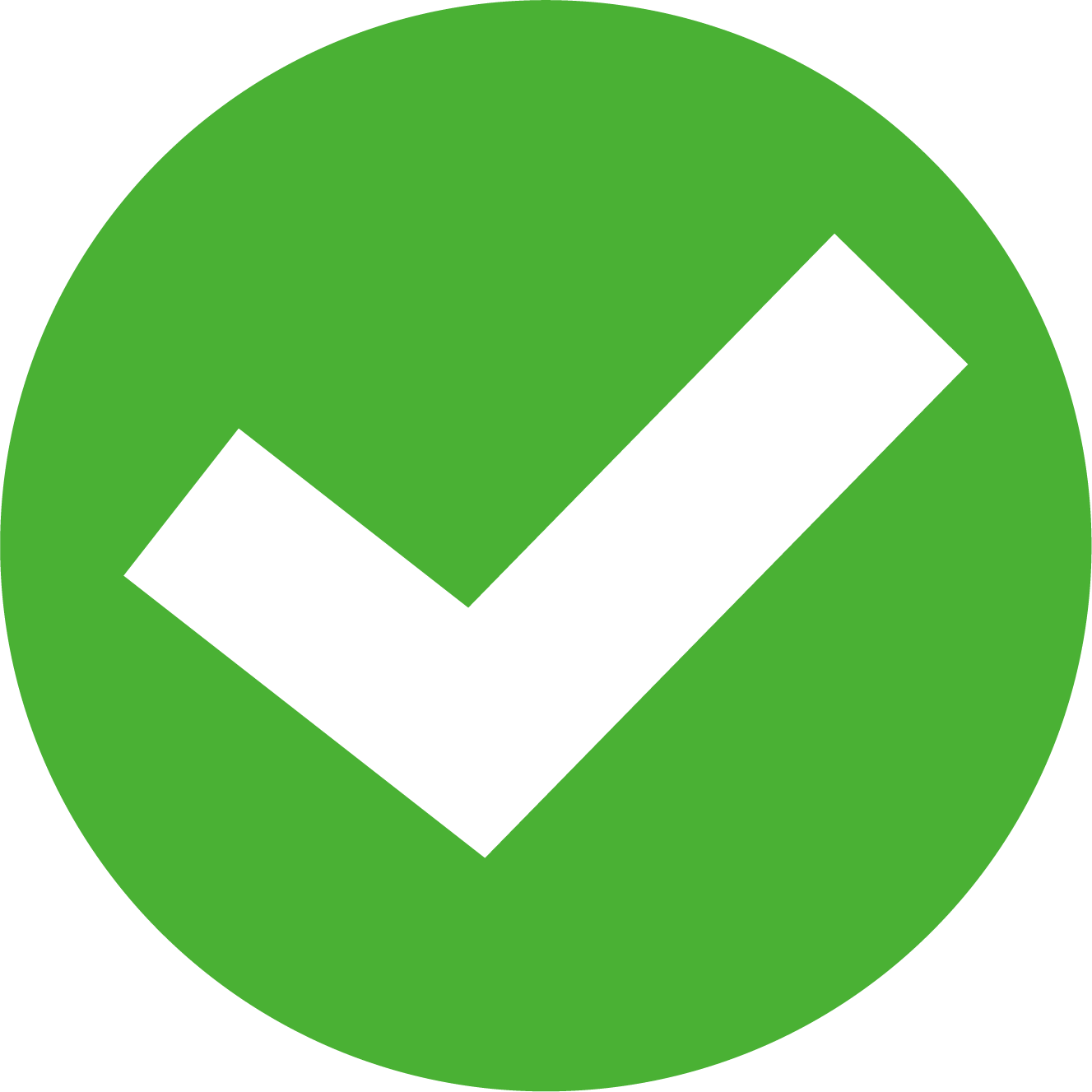 全文検索
AI検索
複数のフィルター
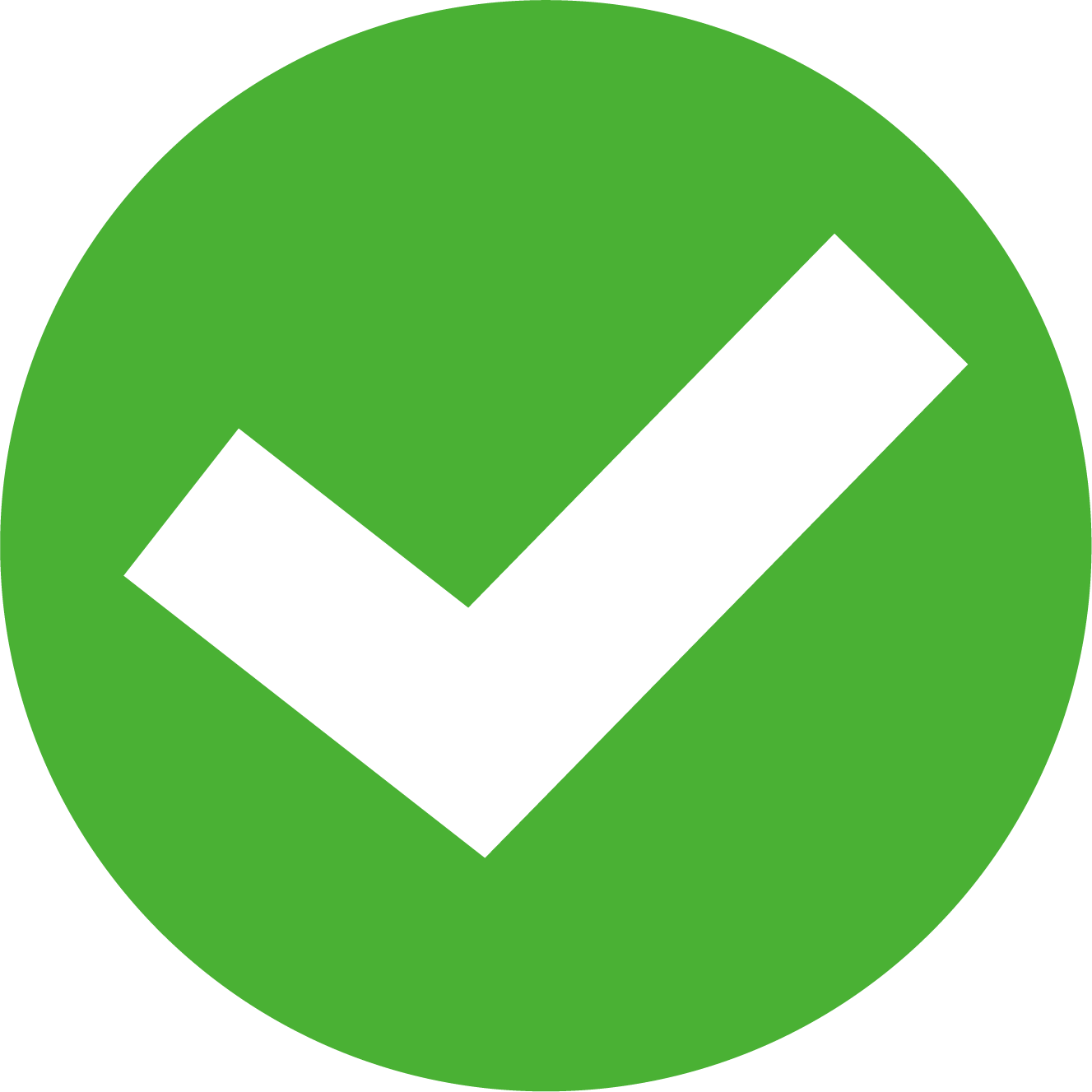 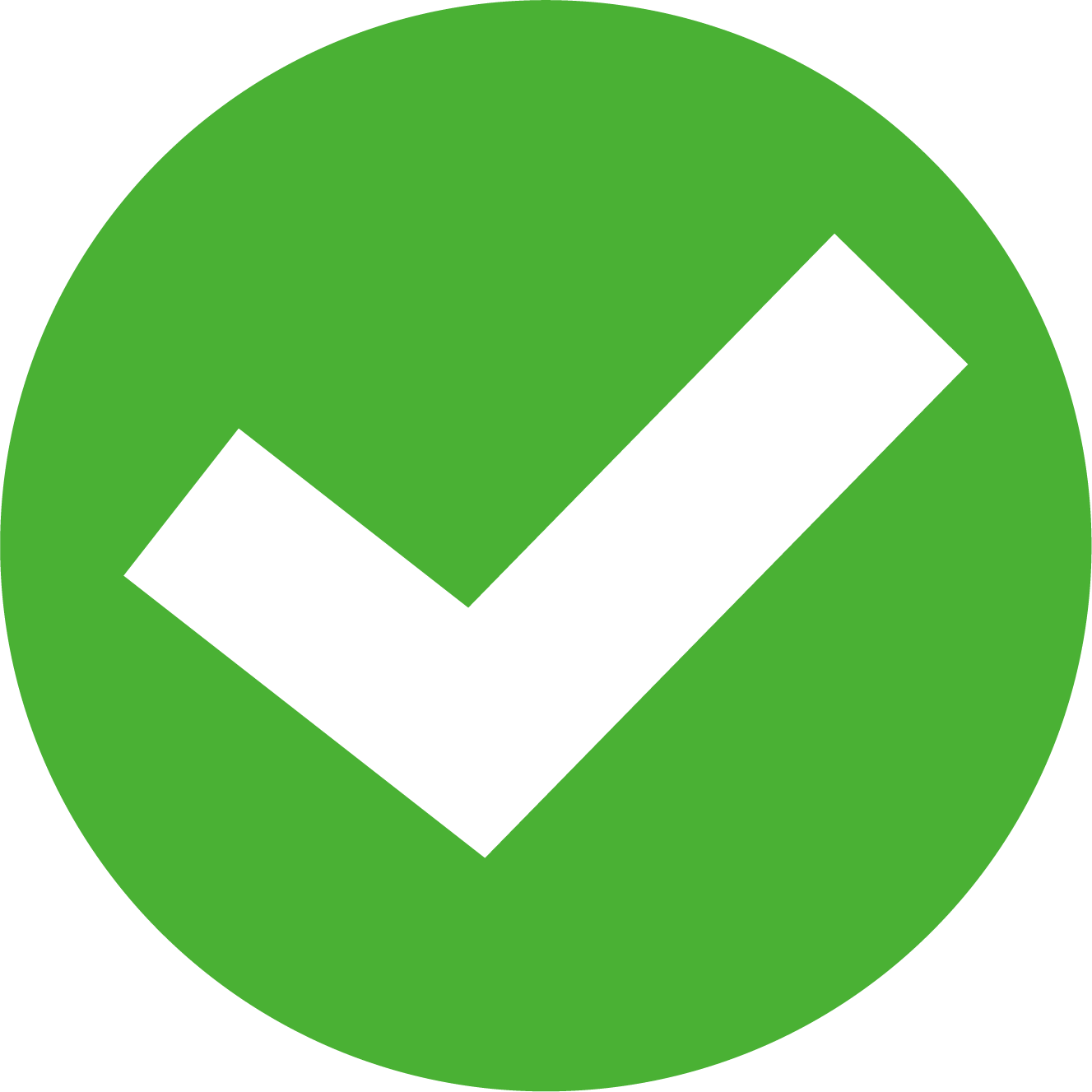 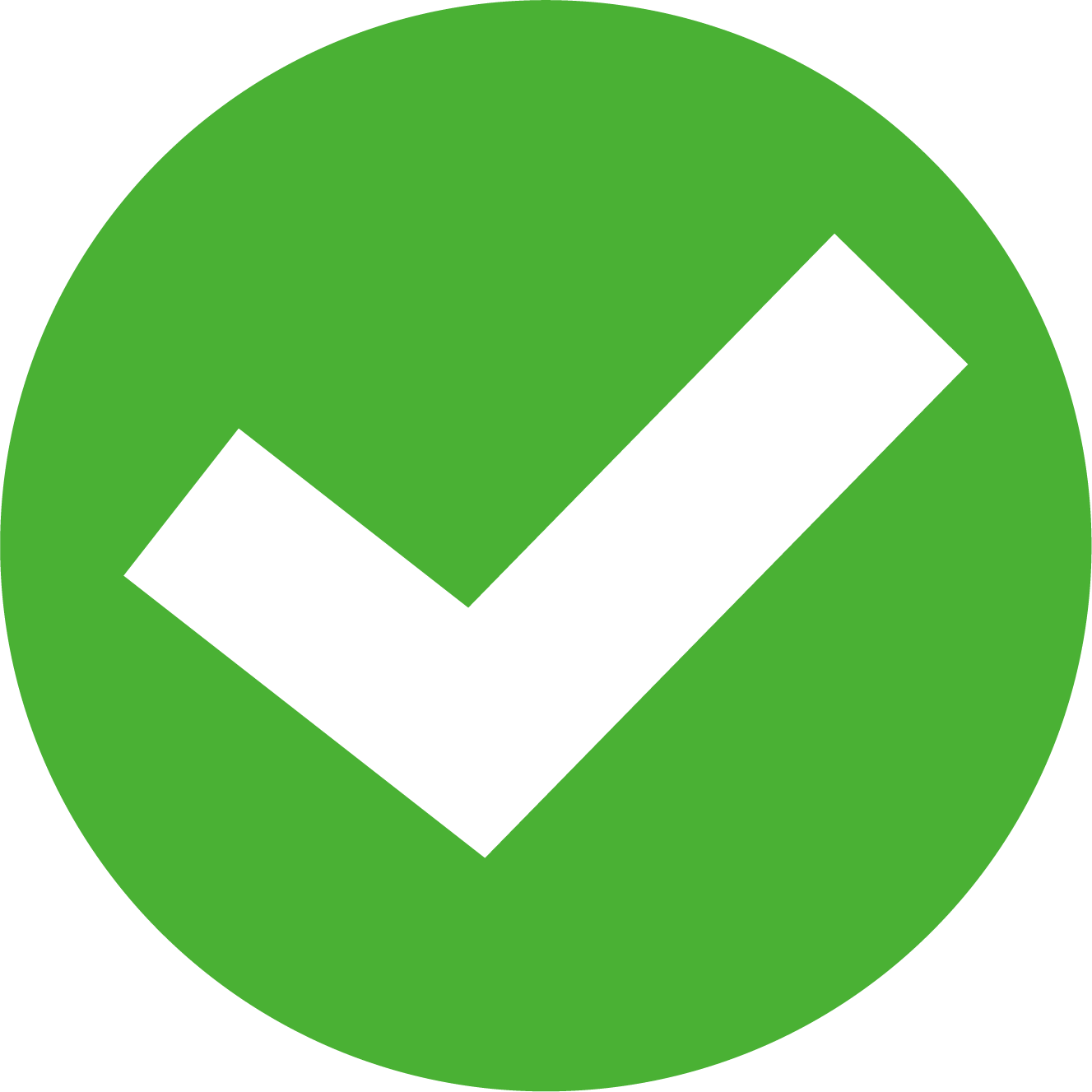 50以上のファイルタイプに対応
インスタントプレビュー
ワークフローの統合
Qsirch PC Editionであらゆる場所に保存されたデータを検索
Qsirch PC Editionは、どこに保存したか忘れてしまったファイルを見つけ出します
NASやパブリッククラウドにデータをアーカイブした後、別のストレージからデータを検索することは困難です。
Qsirch PC Editionは、ローカルPCに保存されているデータだけでなく、NASやパブリッククラウドに保存されているデータも検索することが可能です。
ローカルPCやQsyncフォルダ内のファイルにインデックスを付けておくと、すばやく検索できます。
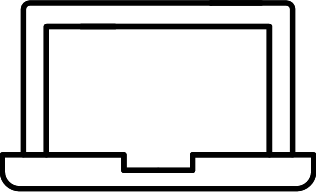 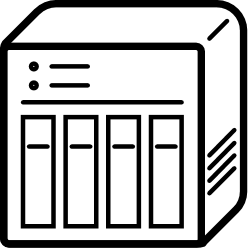 NASにログインして接続し、QsirchでNASのデータを検索します。
NASのHybridMountでクラウドストレージに接続し、NASから検索することでクラウドに保存されているデータを検索します。
NASキャッシュを使用すると、クラウド上のファイルをすばやく検索できます。
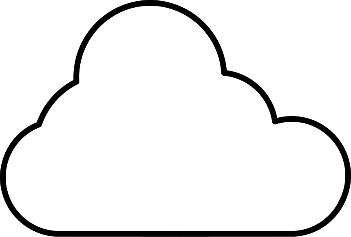 Qsirch PC Editionは、データがコンピュータにコピーされなければ、公式のクラウドアプリで作成されたネットワークドライブ内のデータを検索できません。
3つの検索ソースからなんでも検索
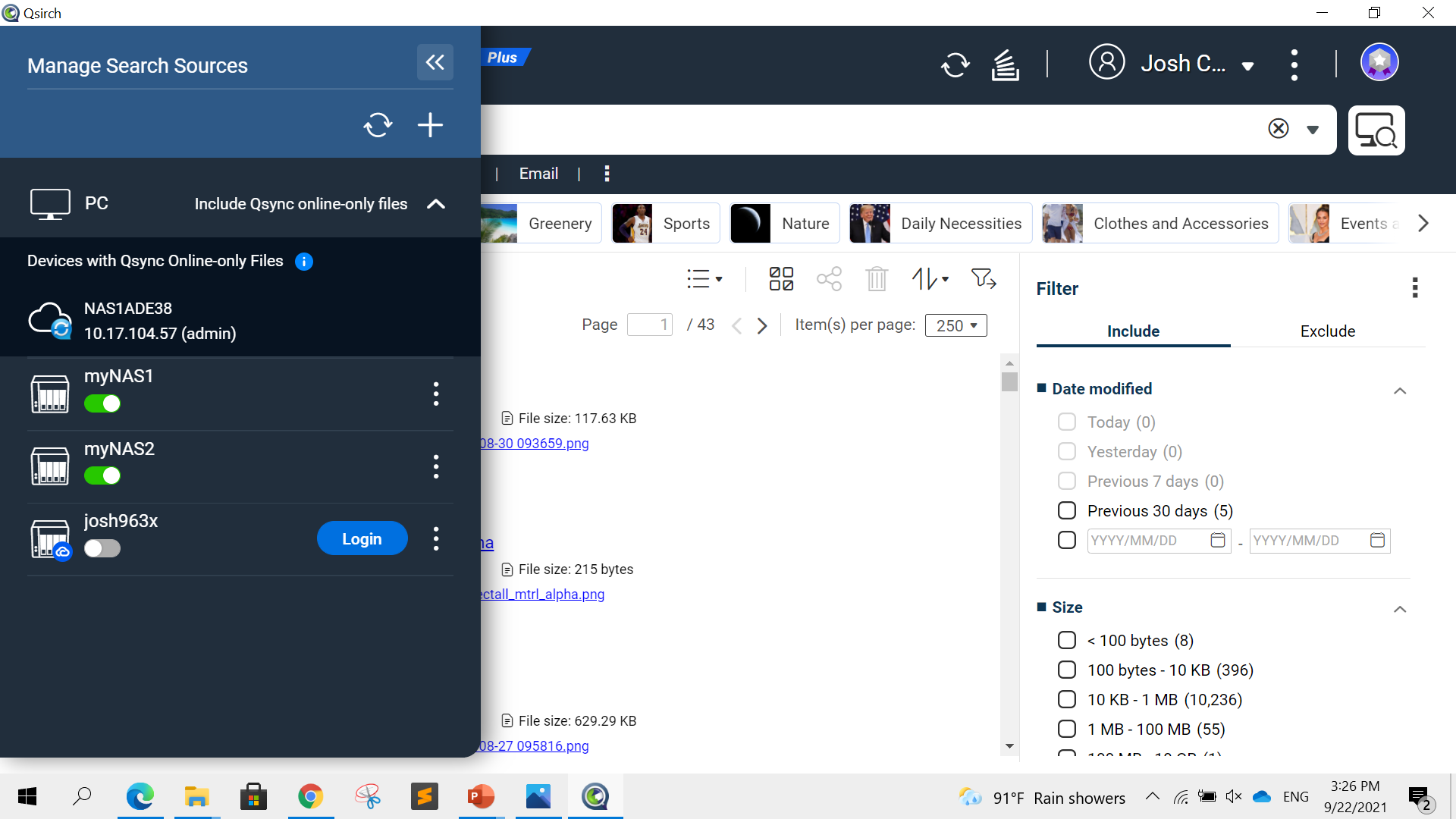 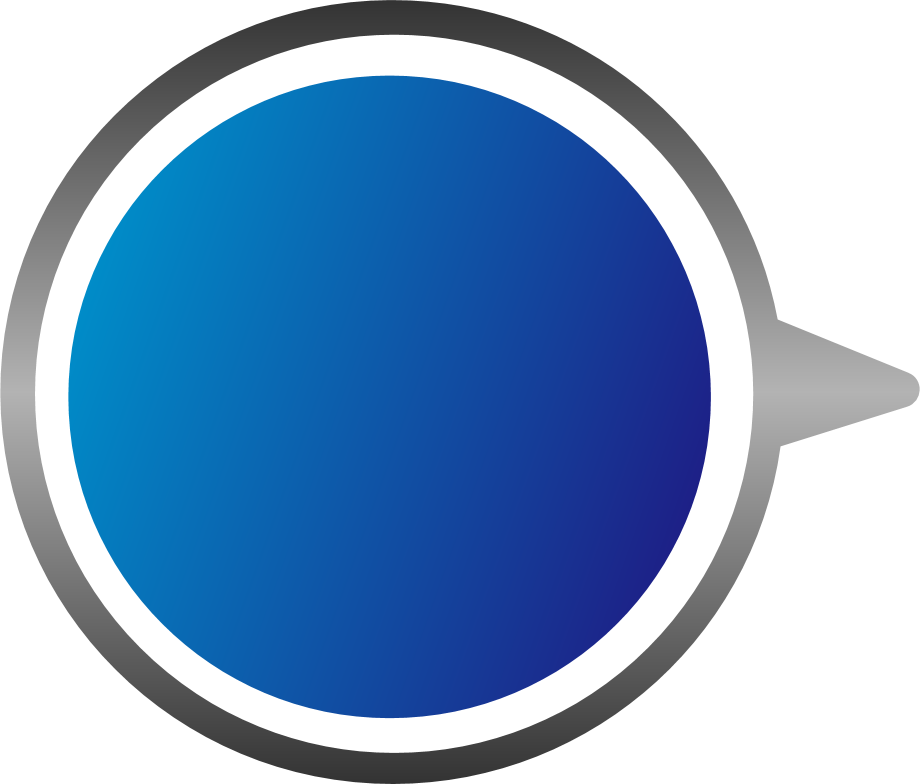 ローカルPC
PC内のすべてのデータを検索します。
1
Qsyncフォルダ
オンラインのみのデータとローカルで利用可能なデータの両方の検索をサポートします。
Qsync client 5.0.2以降が必要です。
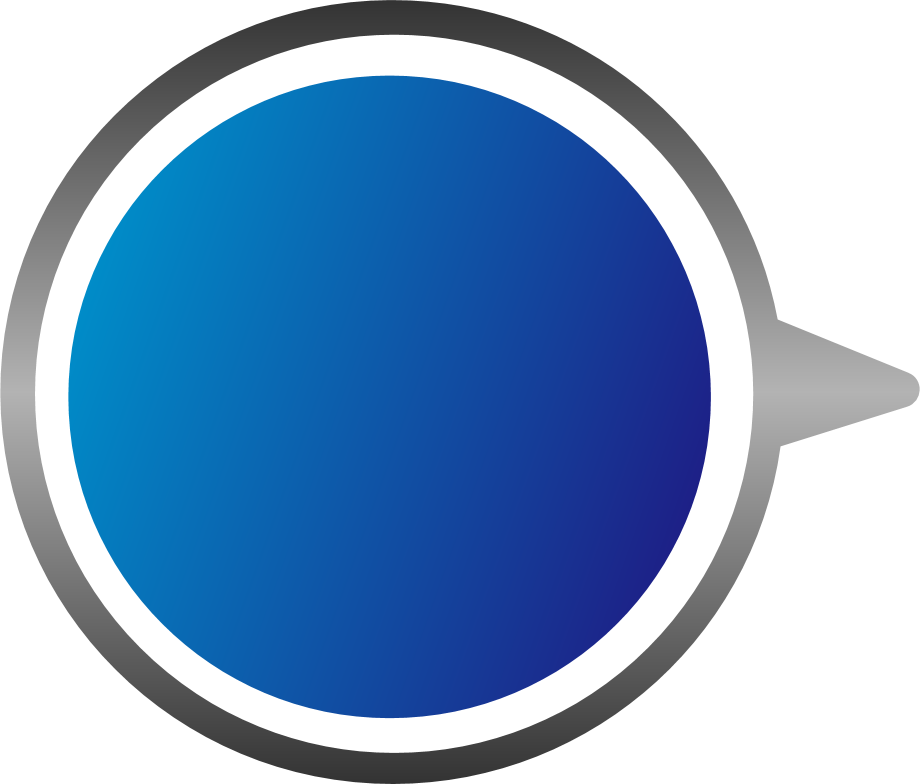 2
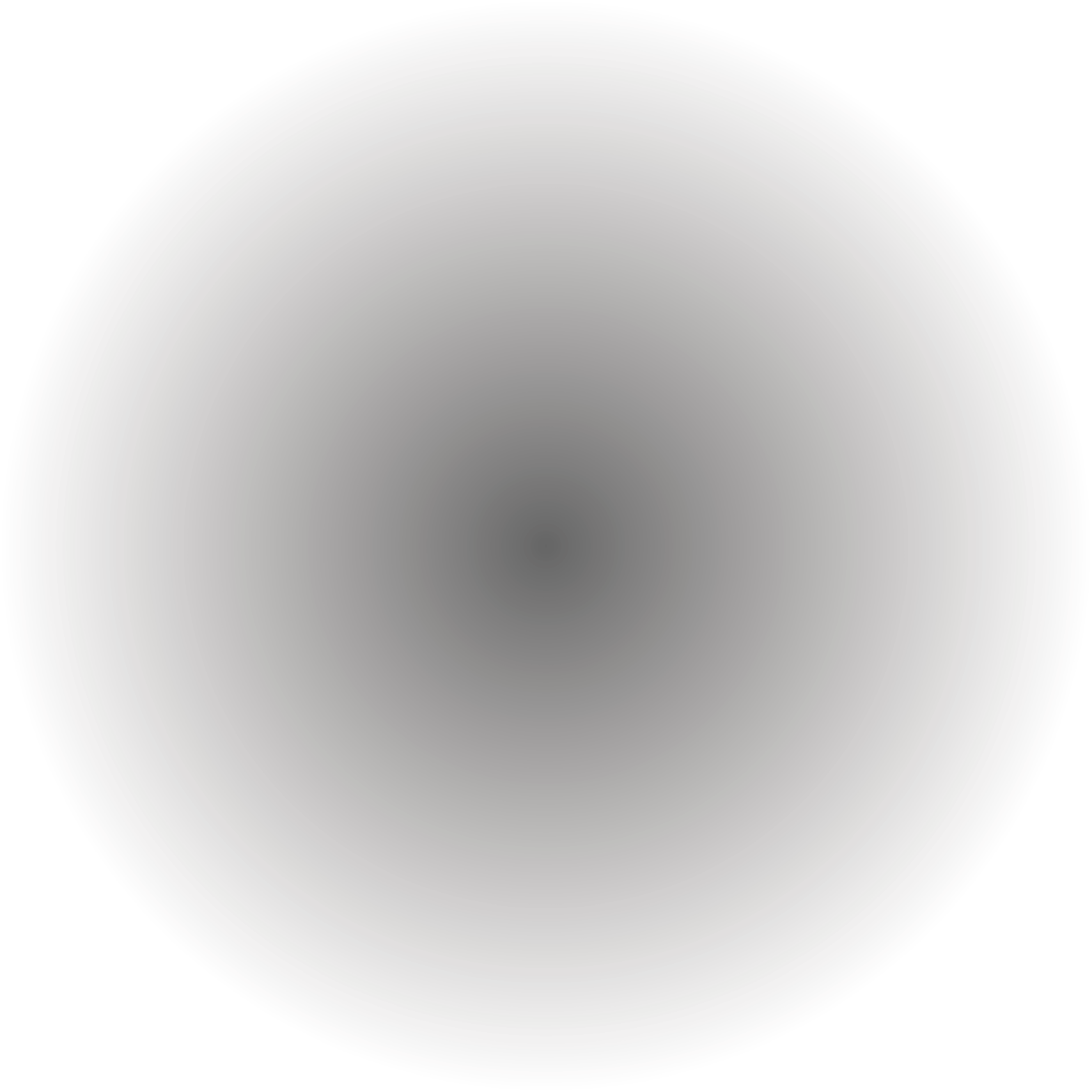 NAS
NAS内のデータを検索するため接続してアクセスします。
NASにはQsirch 5.2.0以降が必要です。
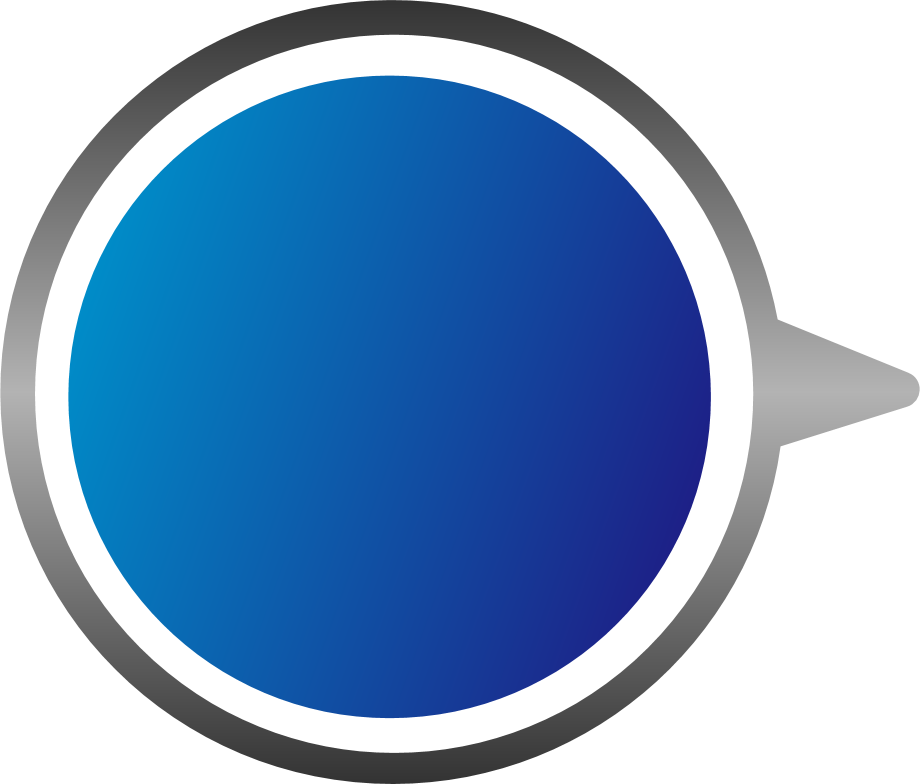 3
Qsyncでオンラインのみのデータ、またはローカルで利用可能なデータを検索
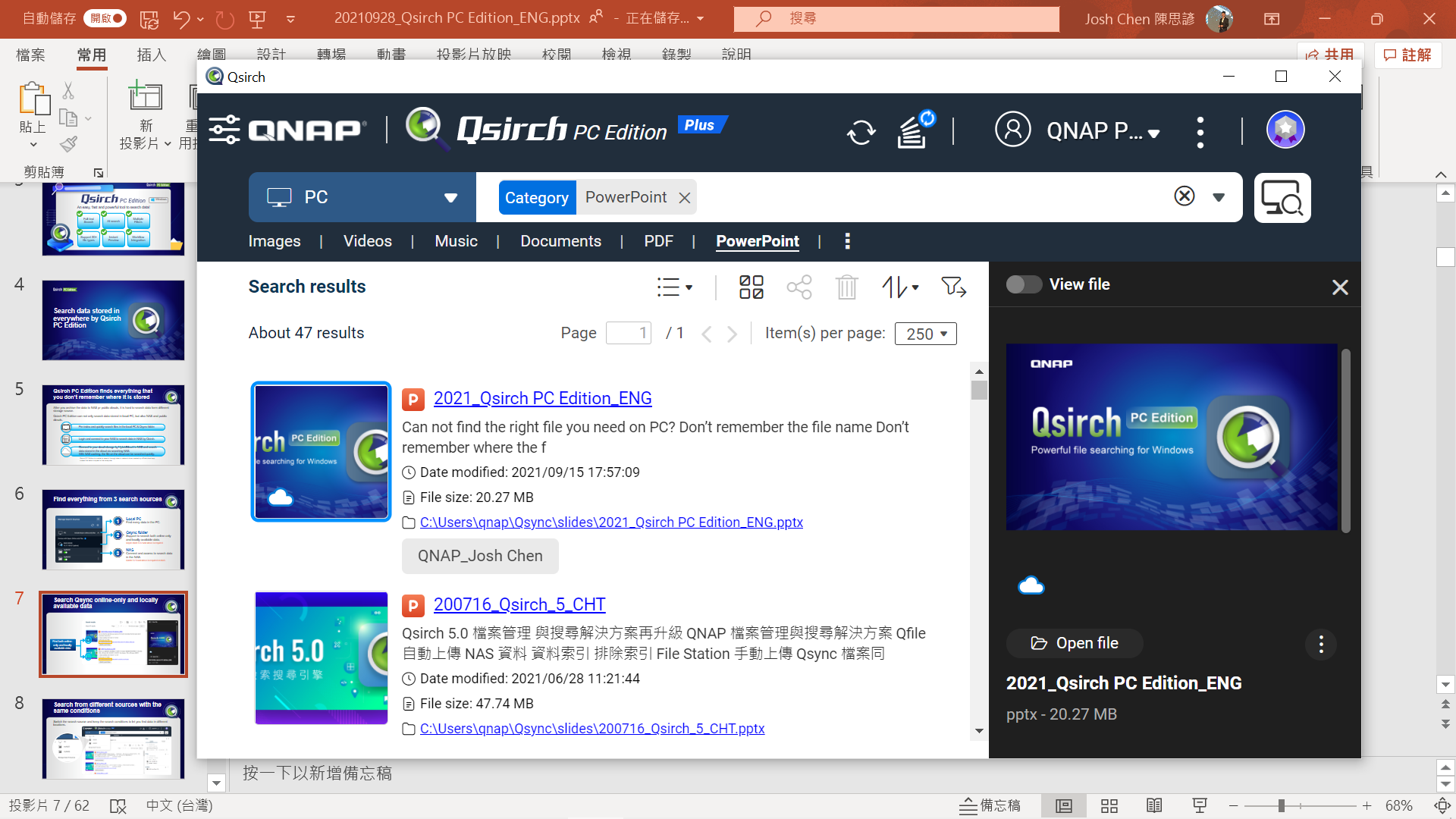 オンラインのみのデータとローカルで利用可能なデータの両方を検索
同じ条件でさまざまなソースから検索
検索ソースを切り替え、検索条件を維持して、さまざまな場所のデータを検索できるようにします。
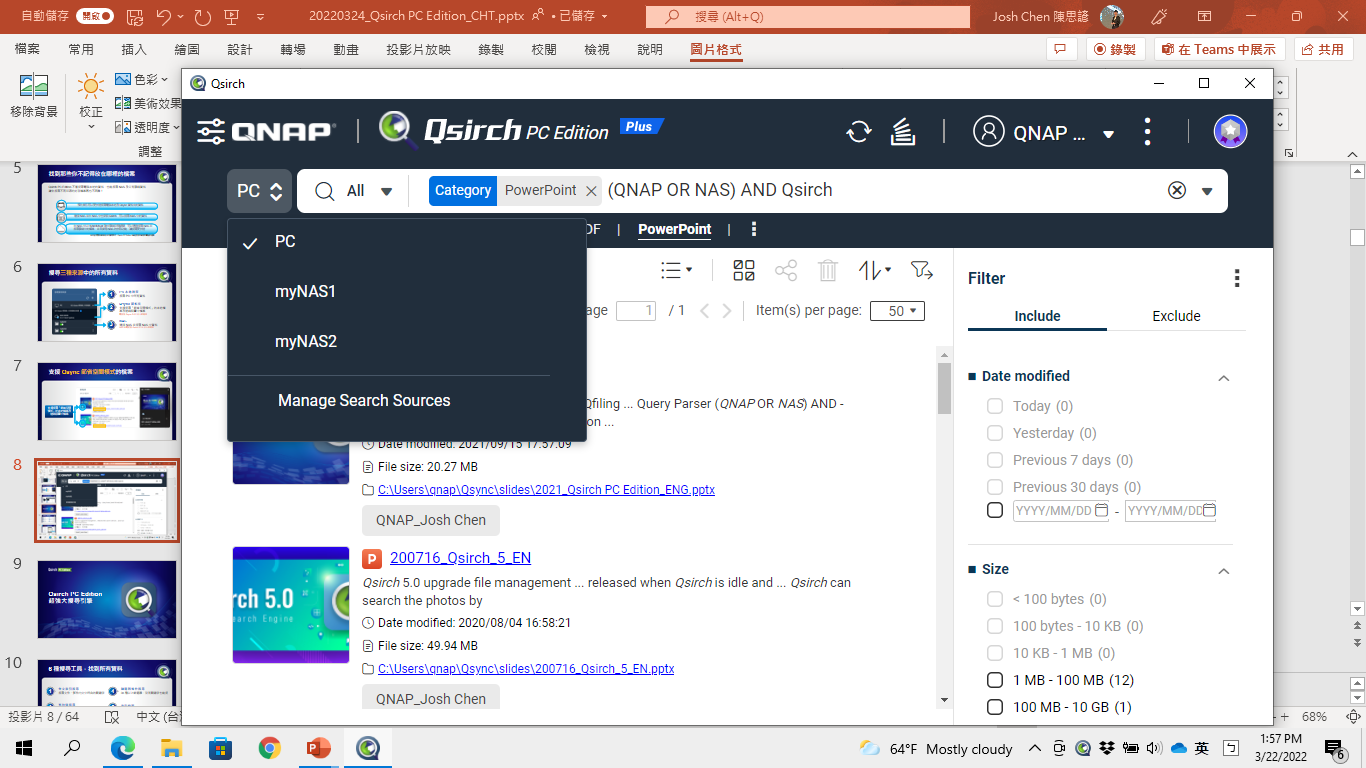 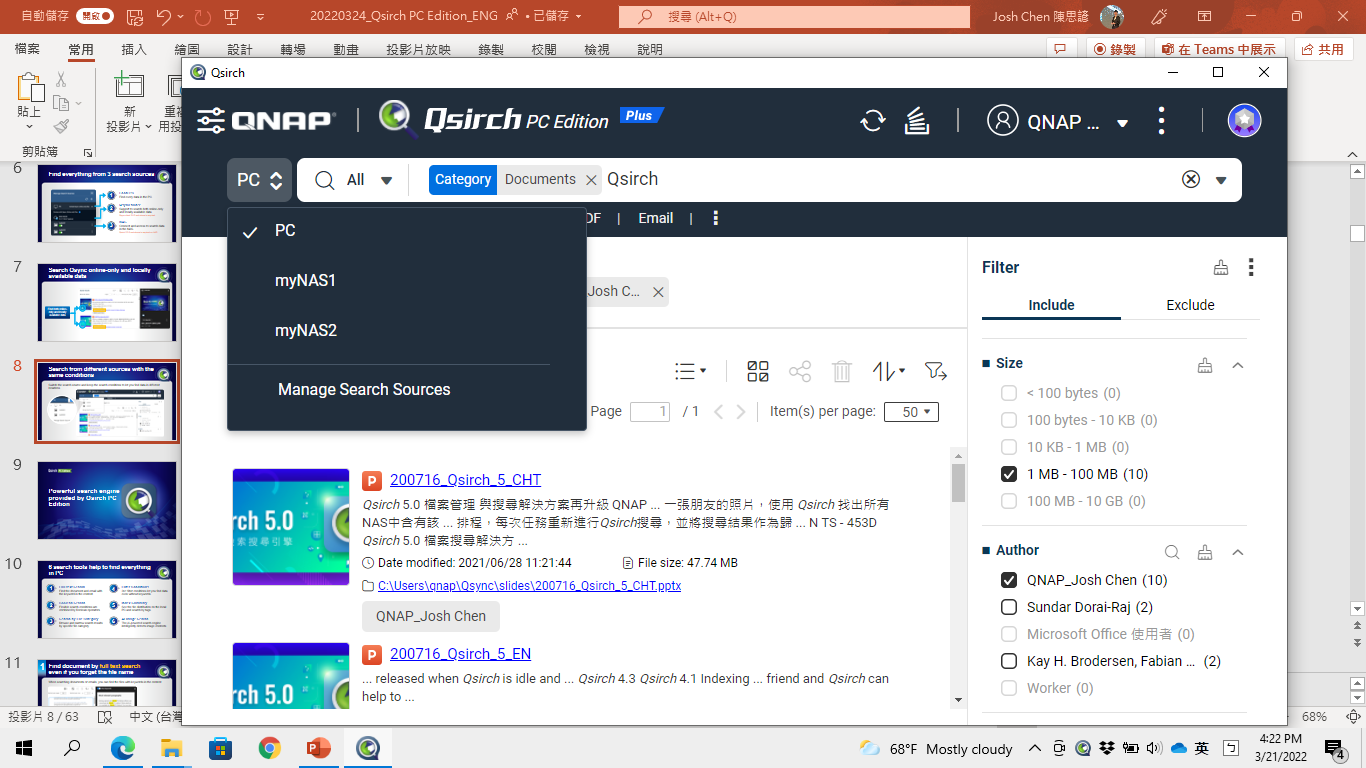 Qsirch PC Editionが提供する強力な検索エンジン
6つの検索ツールは、PC内の様々なデータを見つけるのに役立ちます
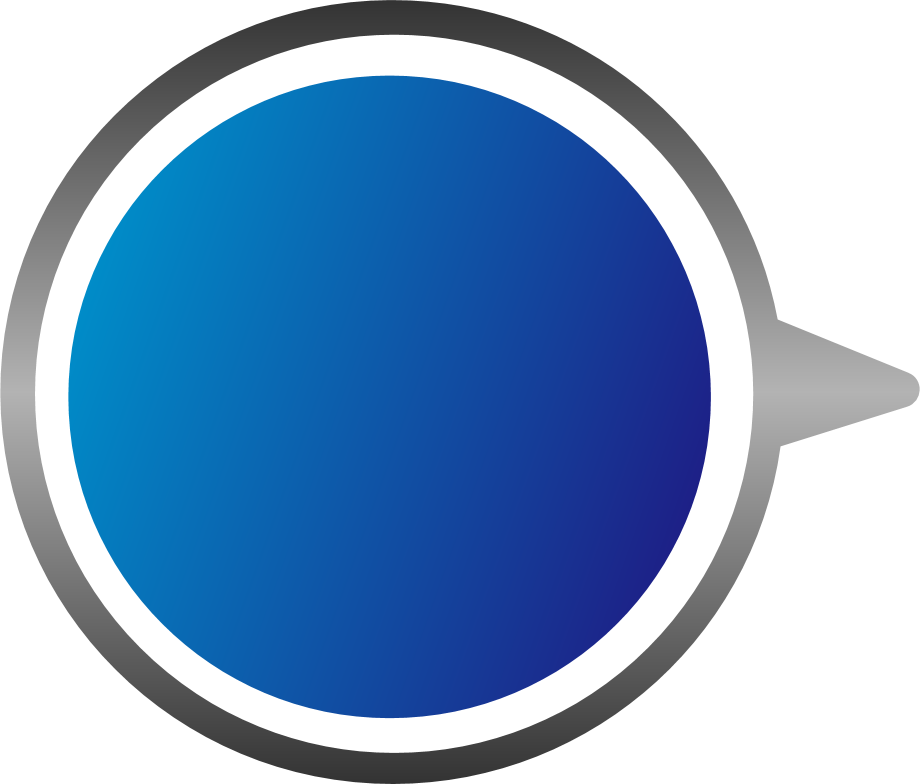 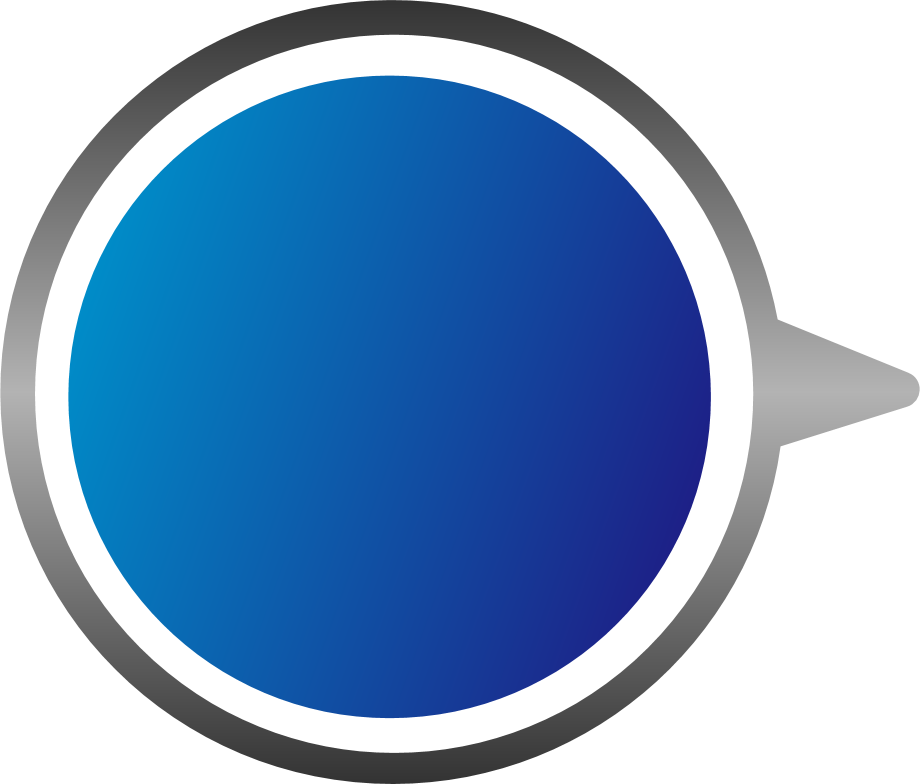 全文検索
コンテンツ内にキーワードを含むドキュメントと電子メールを検索します。
フィルター条件
35以上のフィルター条件により、キーワードなしでもデータを検索できます。
1
4
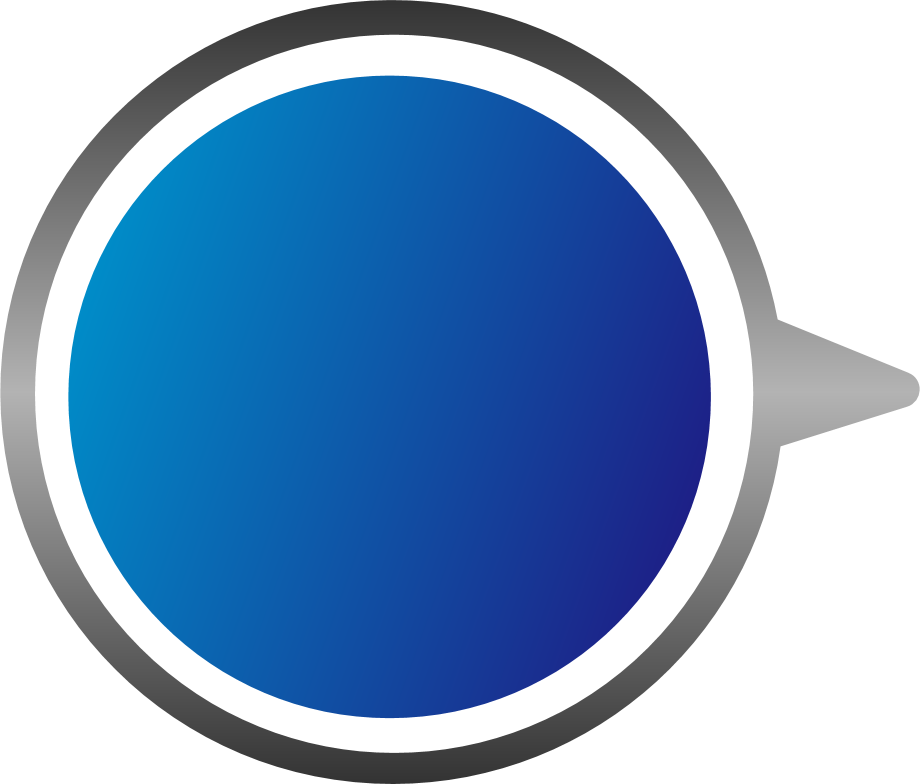 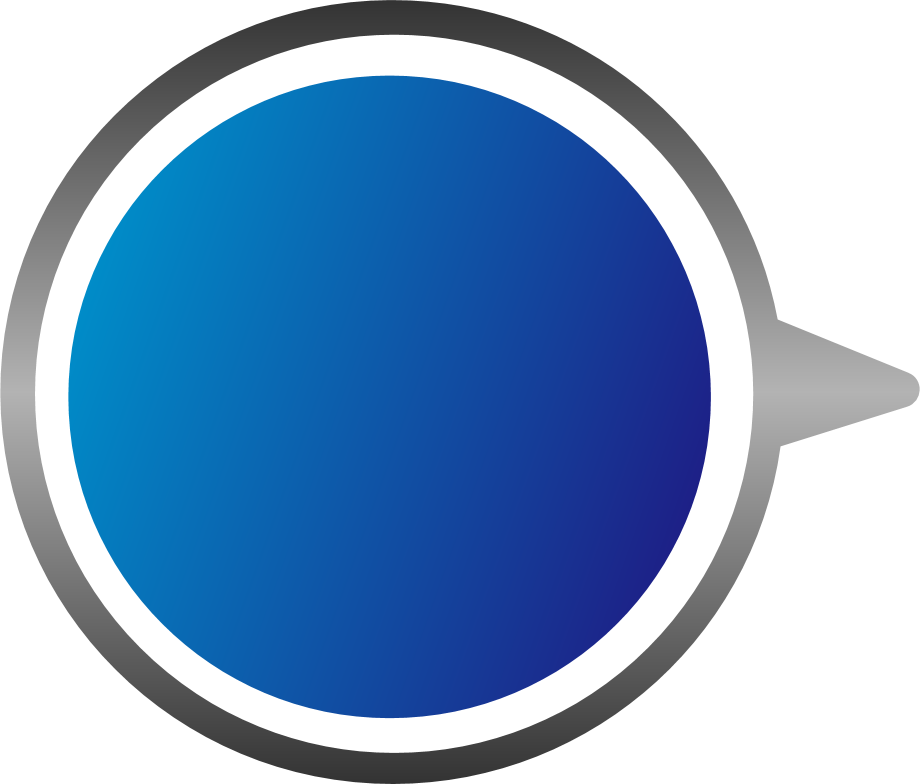 ブーリアン検索
柔軟な検索条件はブール演算子によって組み合わされます。
インデックスの概要
ローカルPCでファイルの分布を確認し、タグで検索します。
2
5
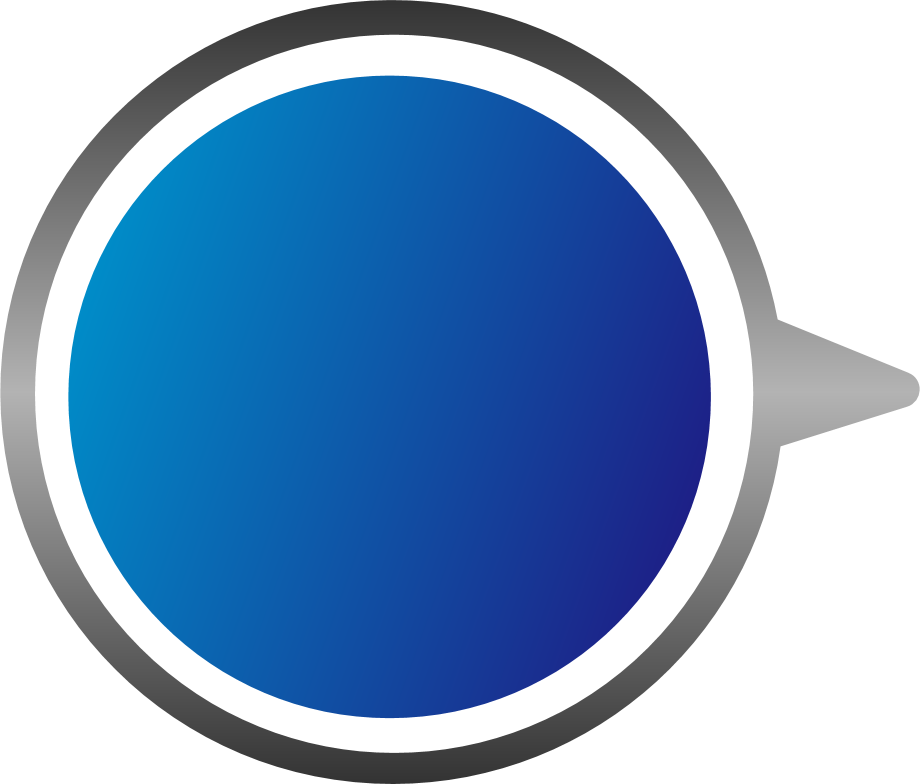 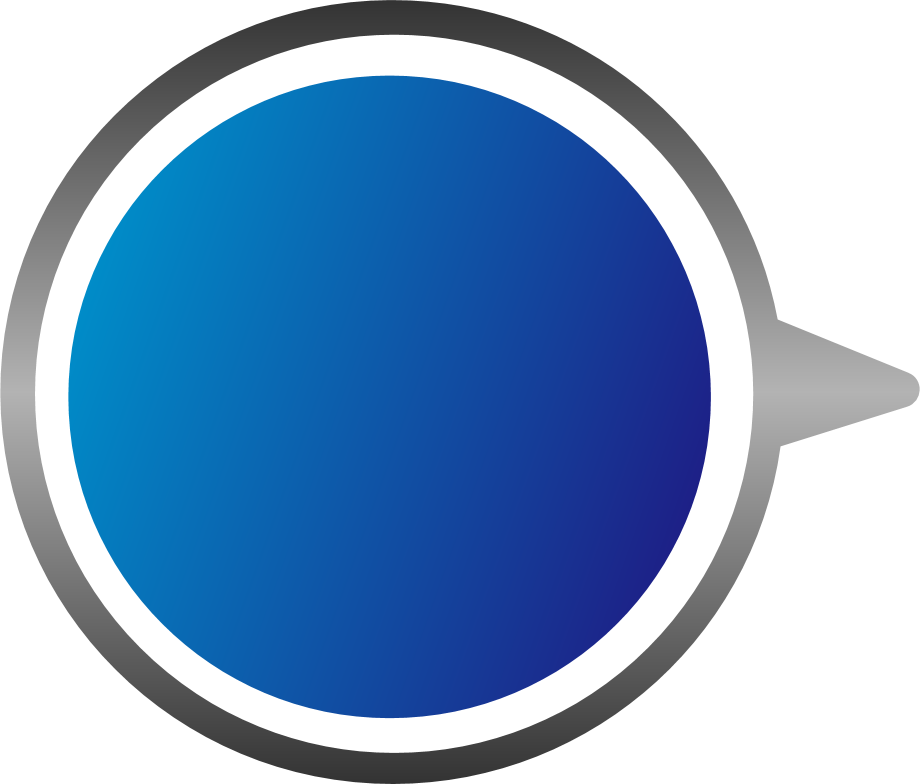 ファイルカテゴリで検索
特定のファイルカテゴリで検索結果を閲覧して絞り込みます。
AI画像検索
AIを搭載した検索エンジンは、画像の内容をインテリジェントに検出します。
3
6
ファイル名を忘れても全文検索でドキュメントを見つけます
1
ドキュメントやメールを検索して、コンテンツにキーワードが含まれているファイルを見つけることができます。
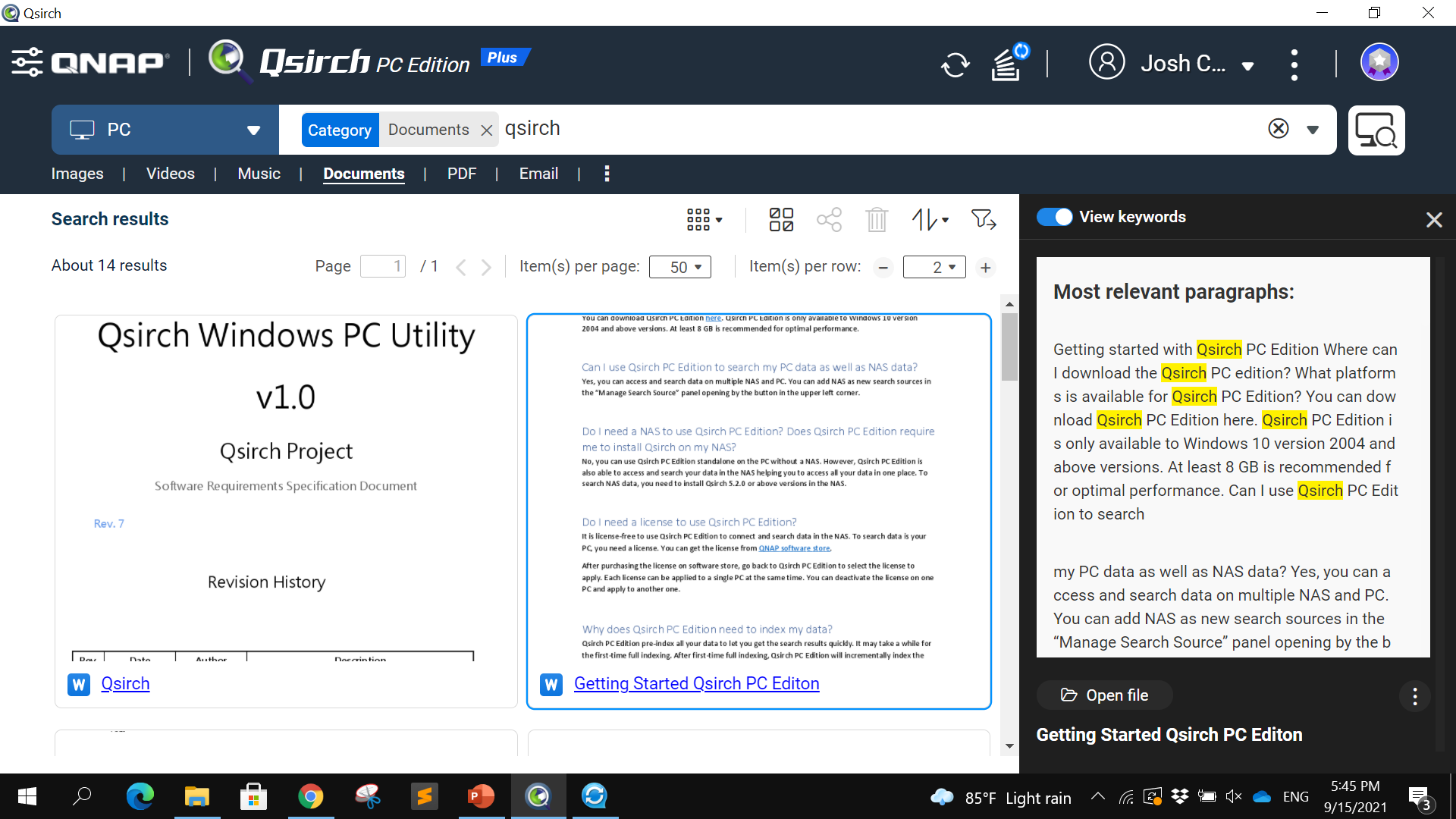 検索すると、段落に含まれたキーワードとインスタントプレビューを表示します。
柔軟な検索条件はブール演算子によって結合できます
2
ブール検索条件を設定するためのユーザーフレンドリーなインターフェース。
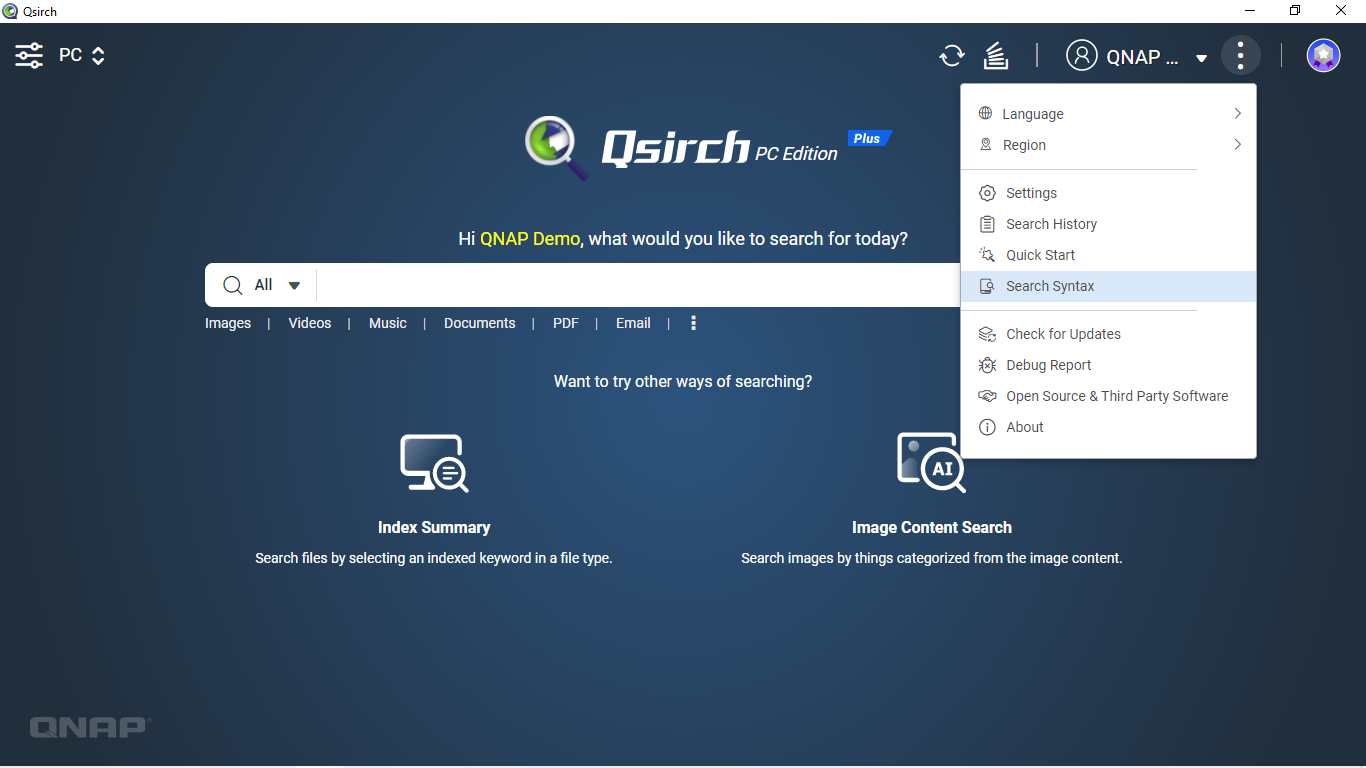 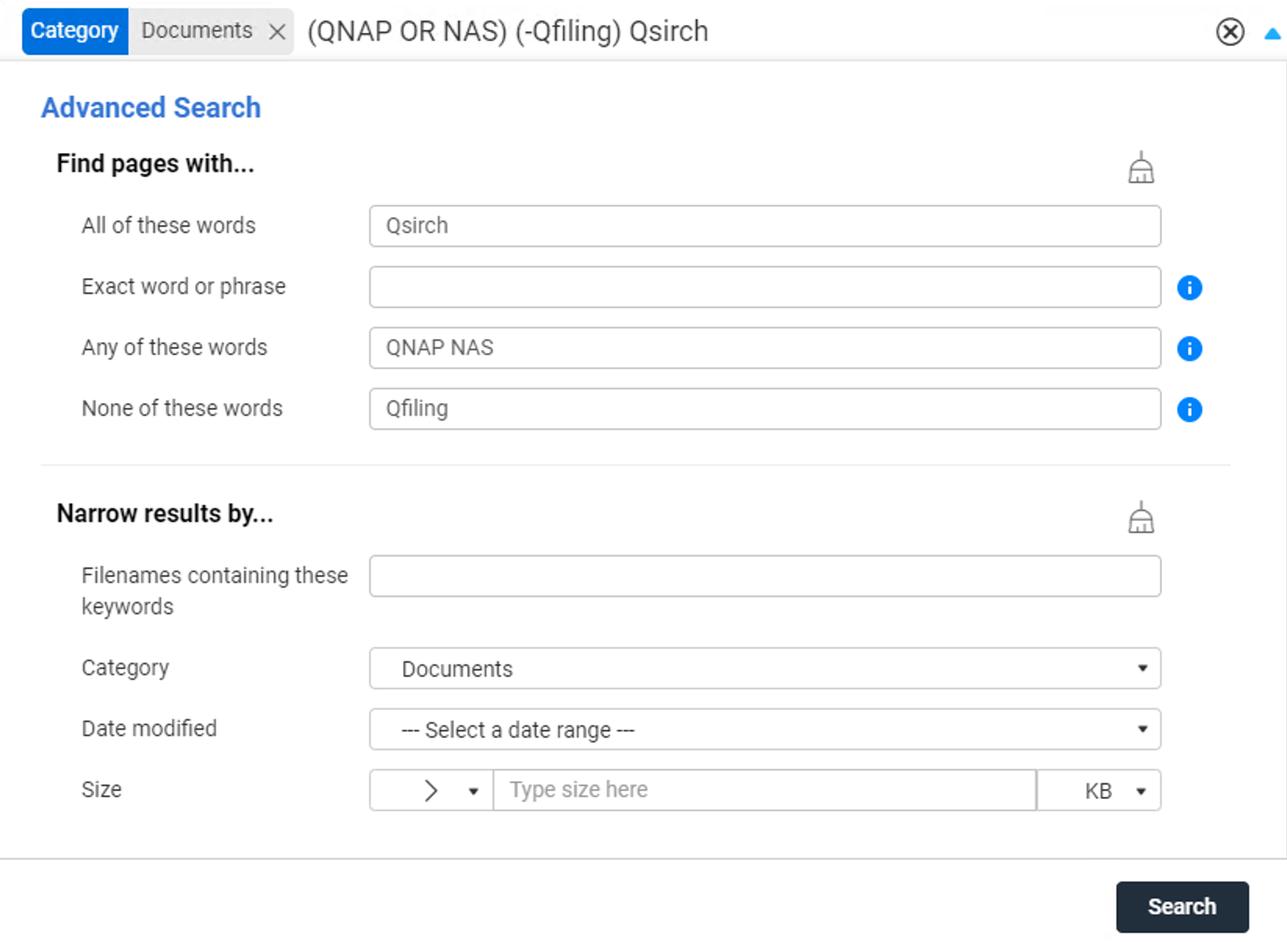 AND
OR
NOT
ここから検索構文のチュートリアルを参照してください！
検索バーでも検索構文と演算子を使用できます。
(QNAP OR NAS) AND -Qfiling AND Qsirch AND category:Documents
特定のファイルカテゴリで検索結果を閲覧および絞り込みます
3
10個のカテゴリからワンクリックで検索します。
ファイルカテゴリをフィルターとして使用して検索結果を絞り込みます。
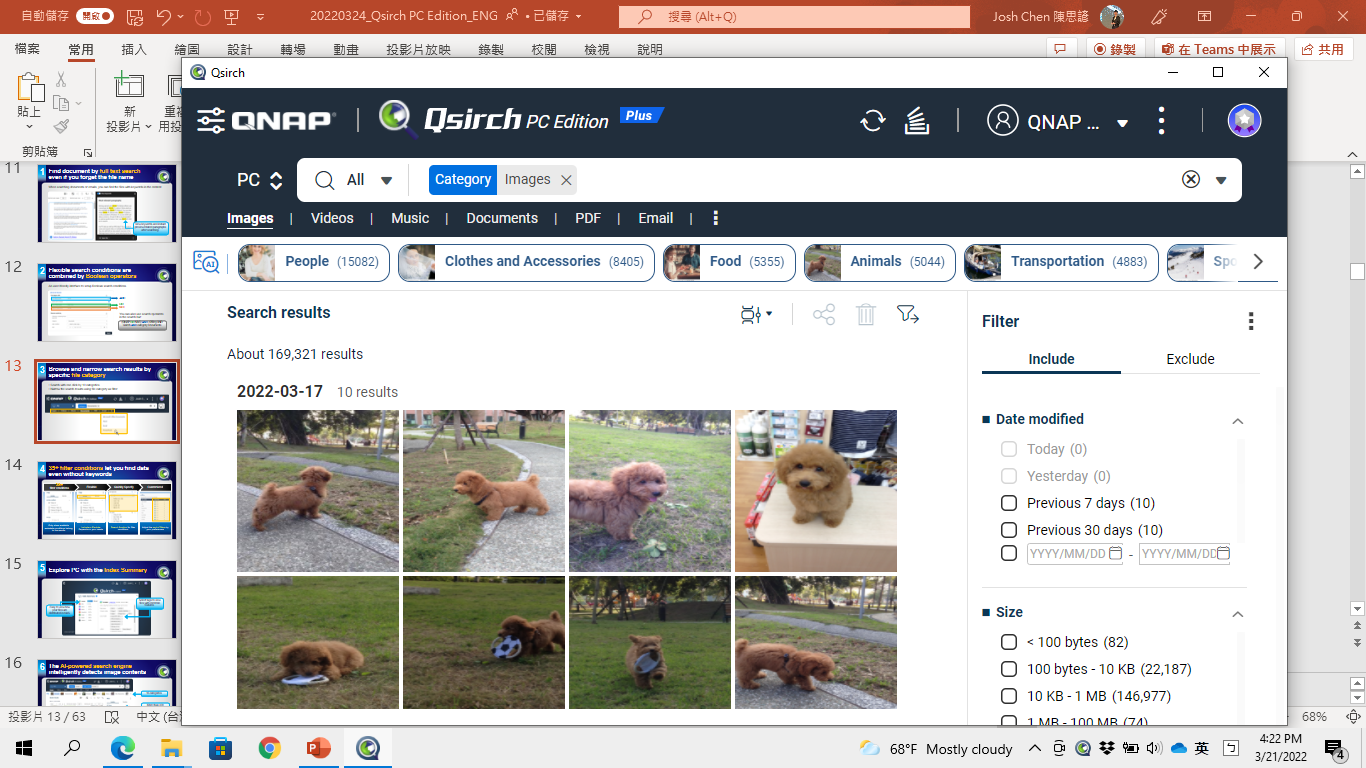 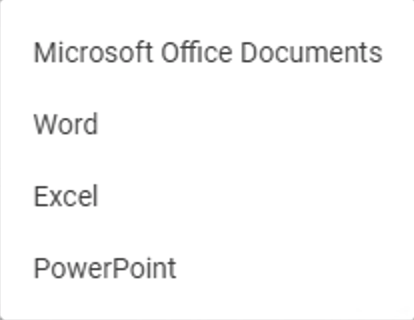 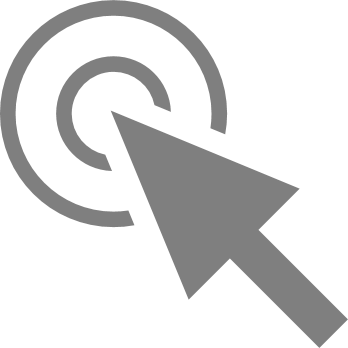 35以上のフィルター条件により、キーワードなしでもデータを検索できます
4
35以上の
フィルター条件
フレキシブル
すばやく指定
カスタマイズ
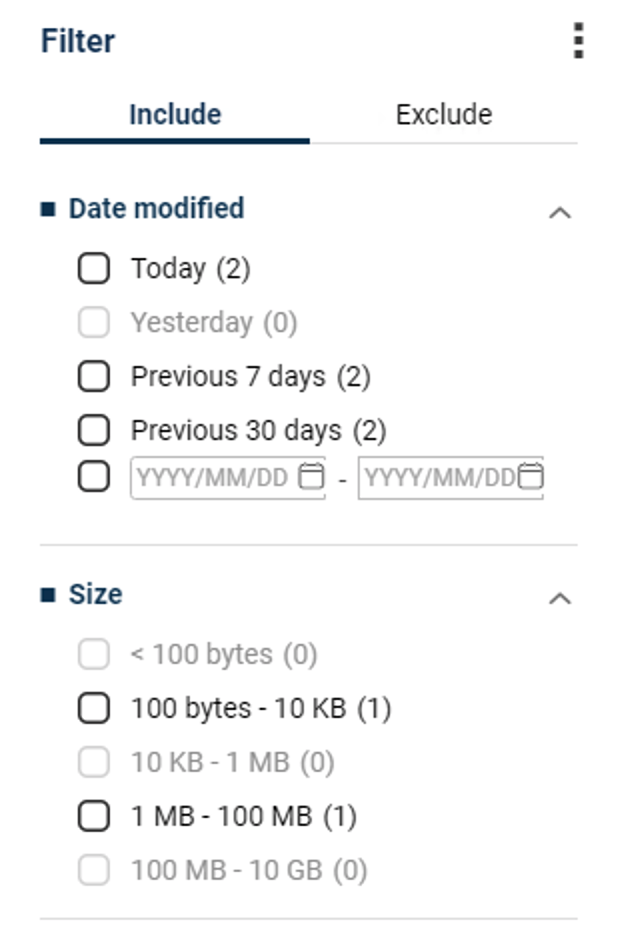 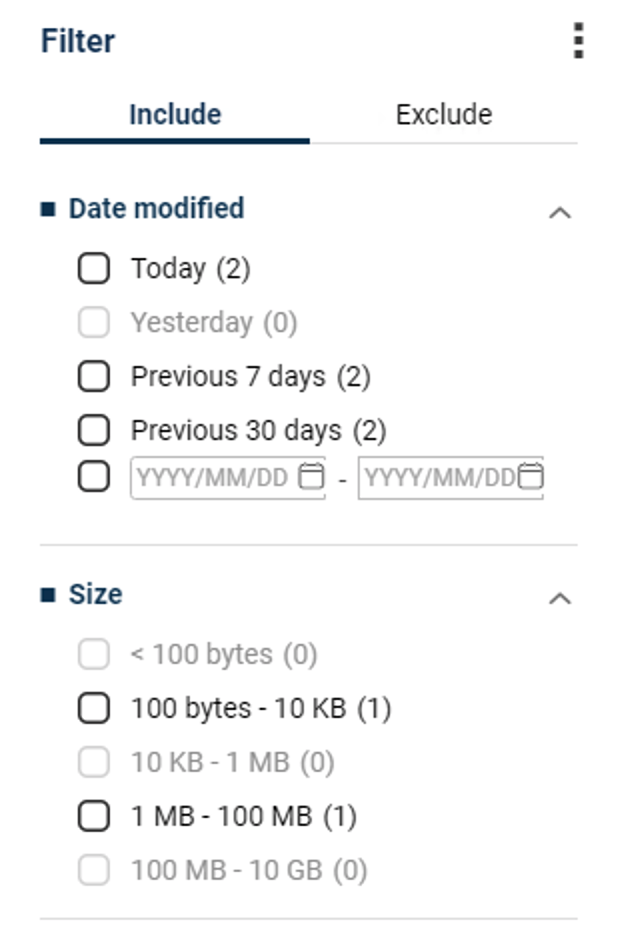 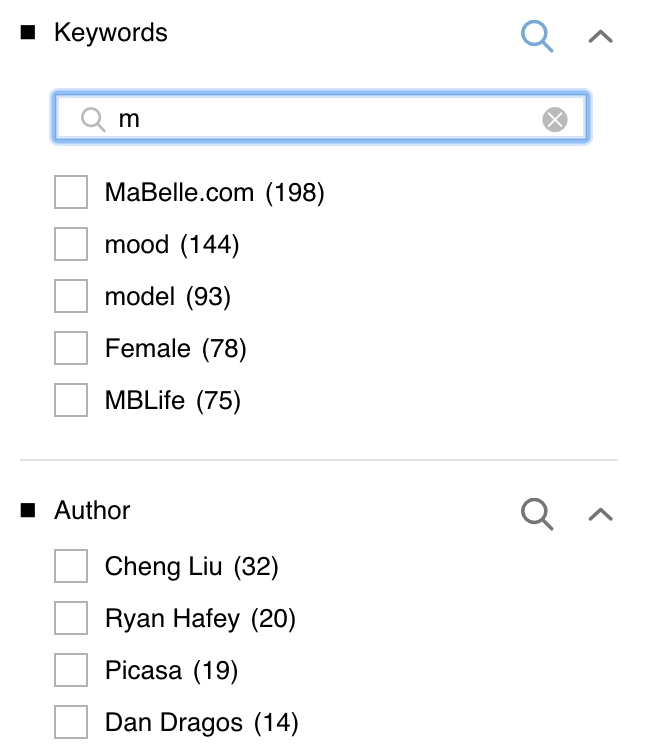 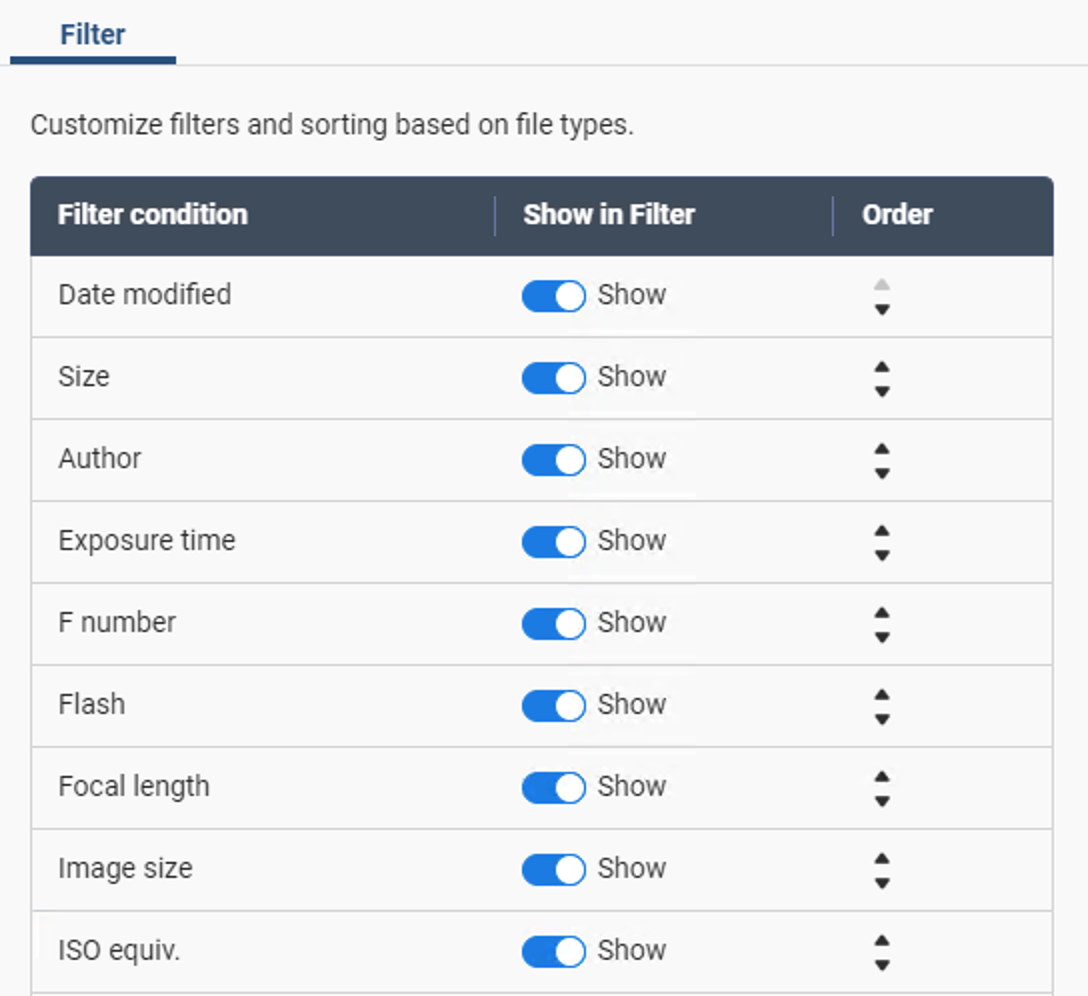 結果に関連する利用可能なメタデータ条件のみを表示する
含めるまたは除外する
ニーズに合わせて変更
フィルター条件の検索機能
必要に応じていくつかのフィルターを調整します
Index SummaryでPCを検索
5
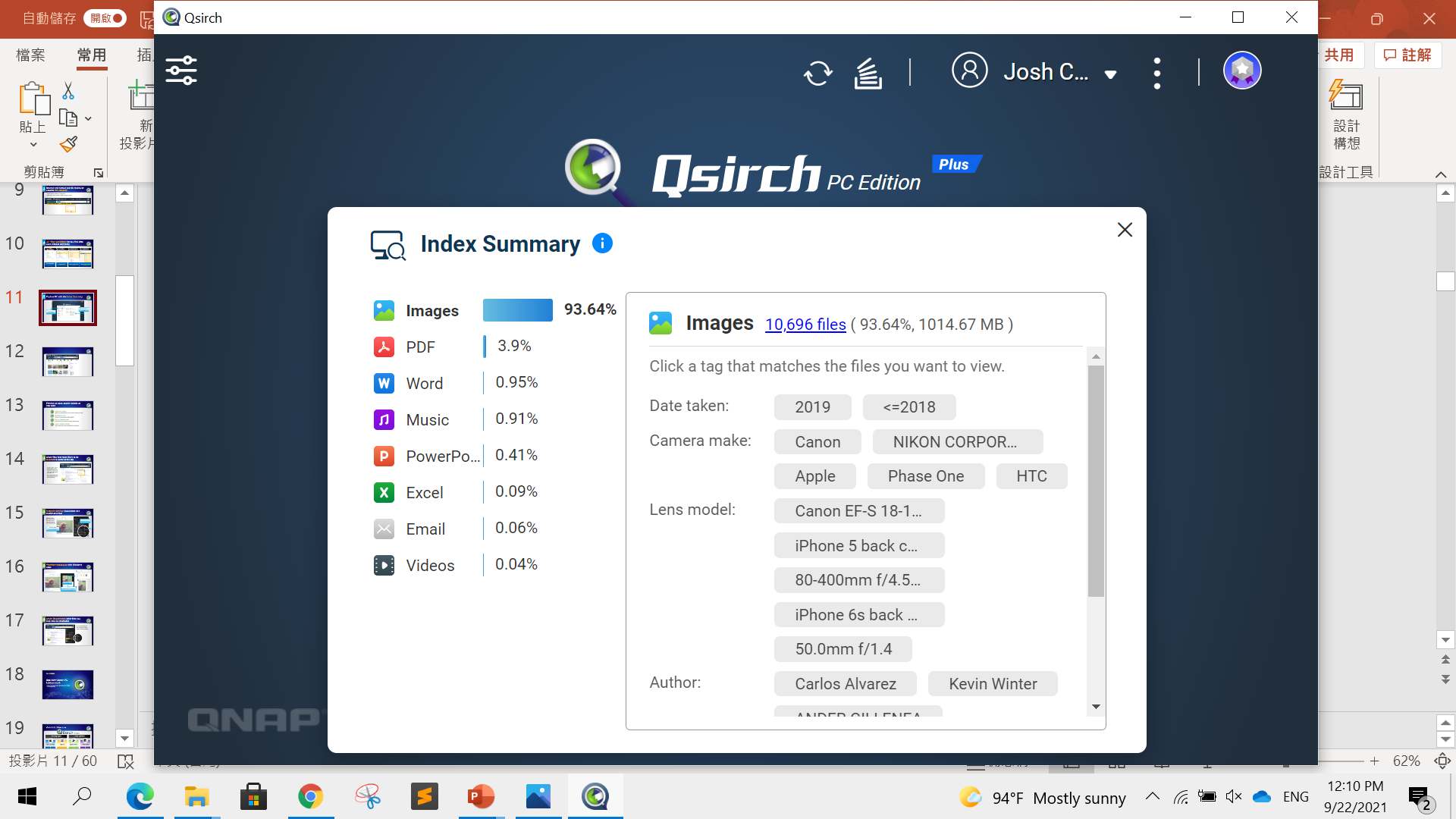 タグをクリックして、共通した特徴を持つファイルを表示します。
PCでファイルがどのように分布しているかを簡単に確認できます。
AIを搭載した検索エンジンが画像コンテンツをインテリジェントに検出
6
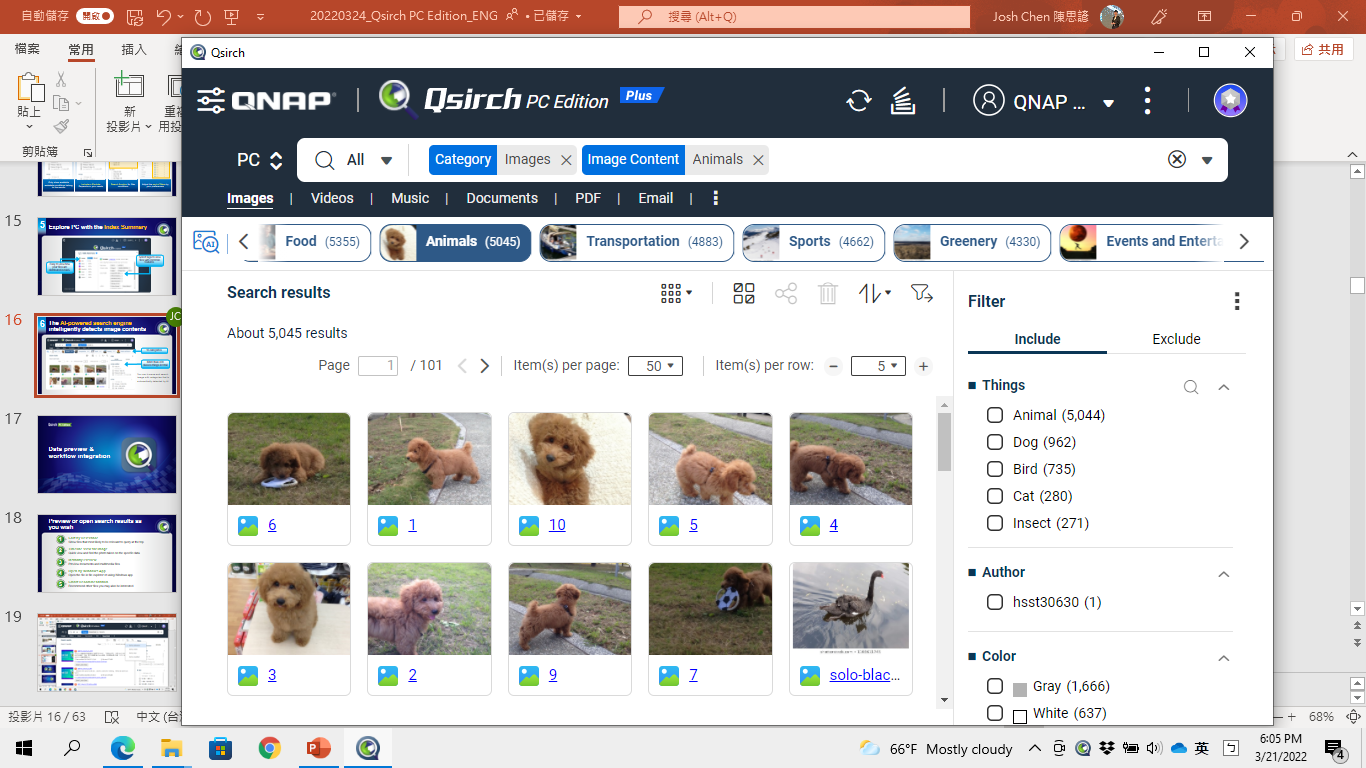 16個のカテゴリー
計400以上の物の分類
AIによって自動的に検出されるカテゴリの画像を閲覧および検索できます。
データプレビューとワークフローの統合
必要に応じて検索結果をプレビューまたは開く
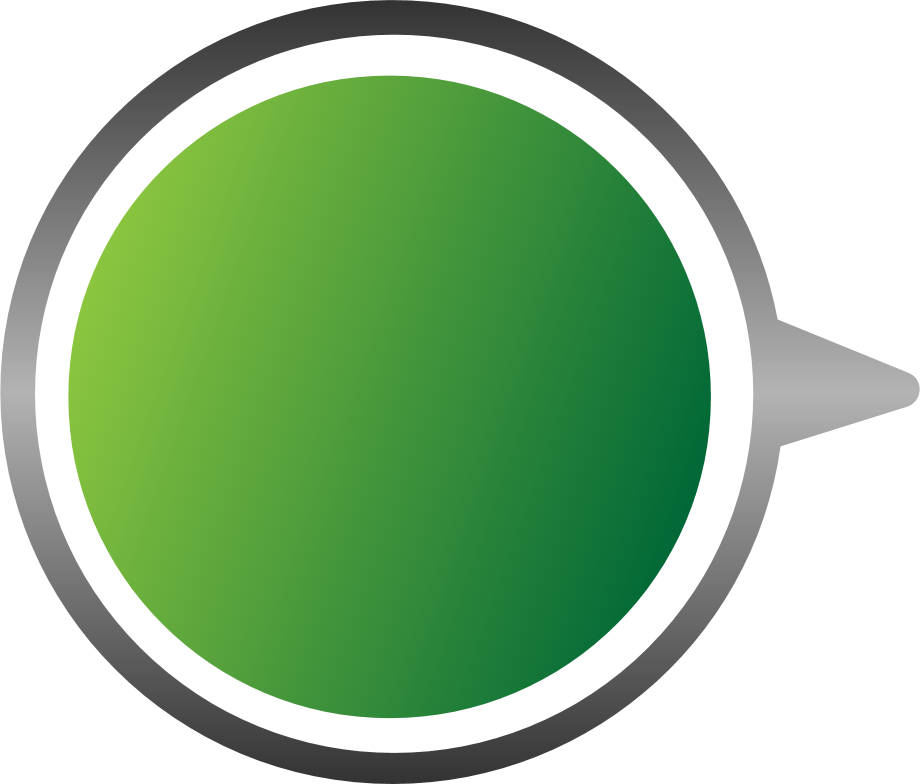 関連性で並べ替え
クエリに関連する可能性が最も高いファイルを上部に表示します。
1
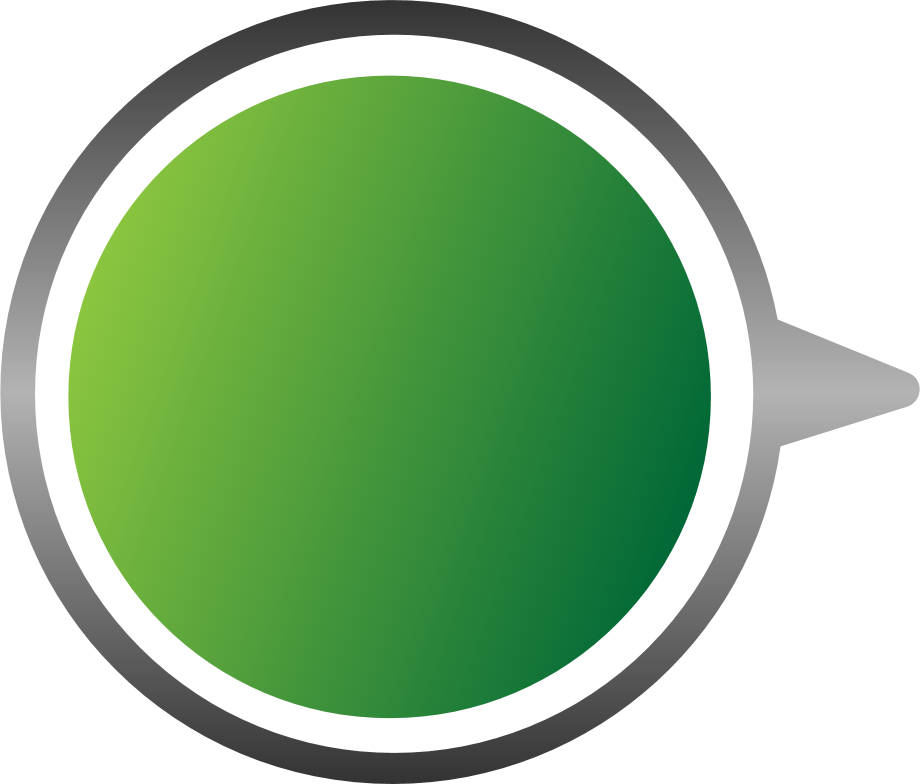 画像のタイムラインビュー
クイックビューで、特定の日に撮影された写真を見つけます。
2
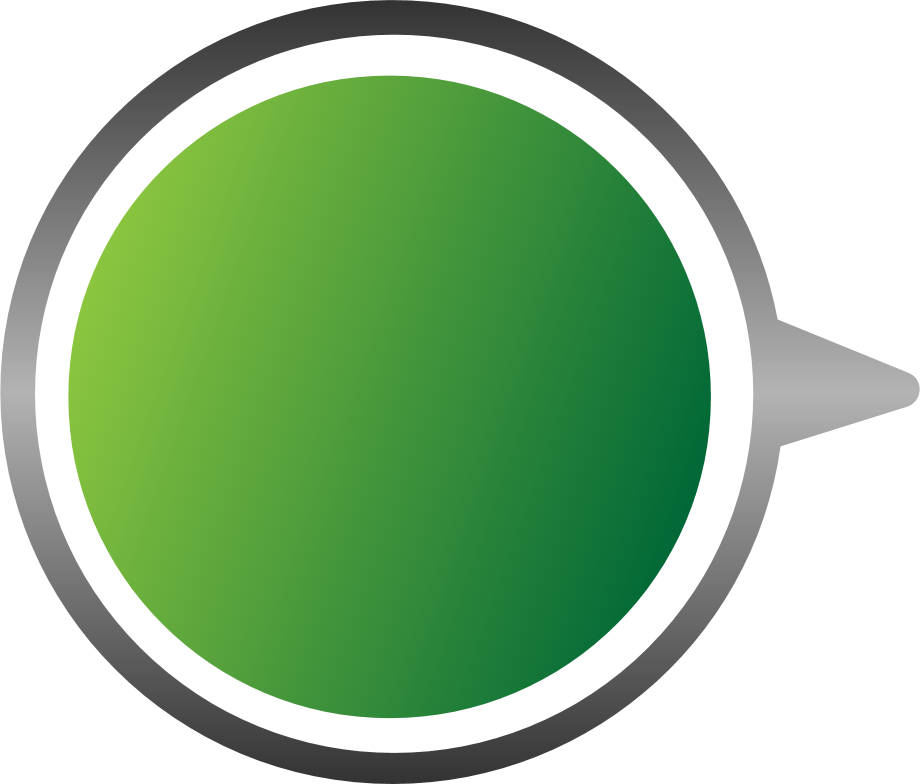 即座にプレビュー
ドキュメント、電子メール、マルチメディアファイルをプレビューします。
3
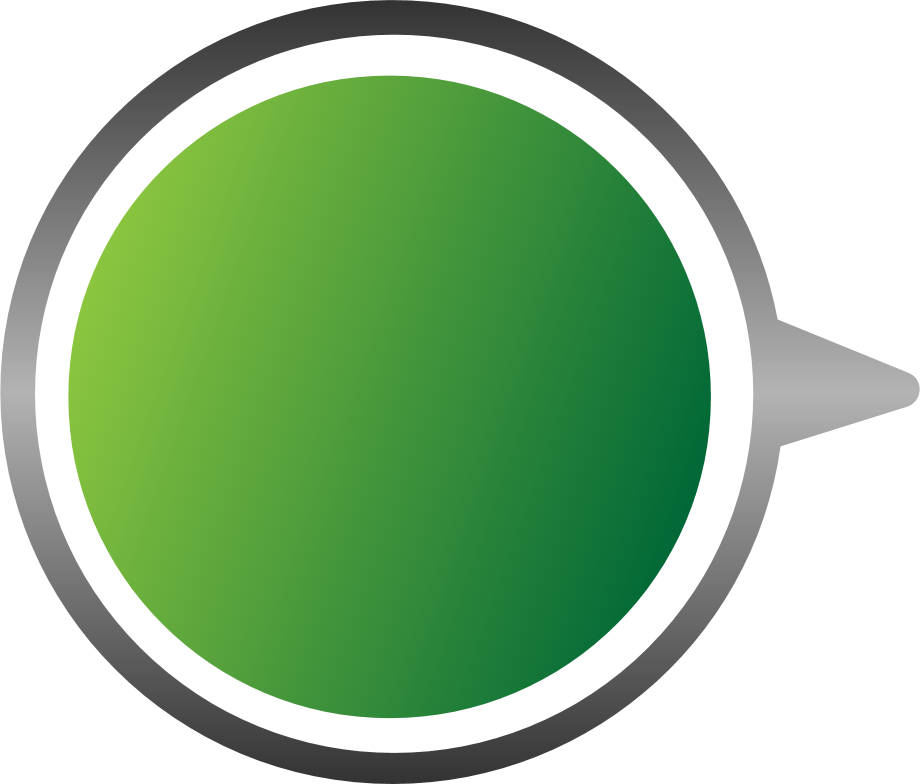 Windowsアプリで開く
ファイルエクスプローラーまたはWindowsアプリを使用してファイルを開きます。
4
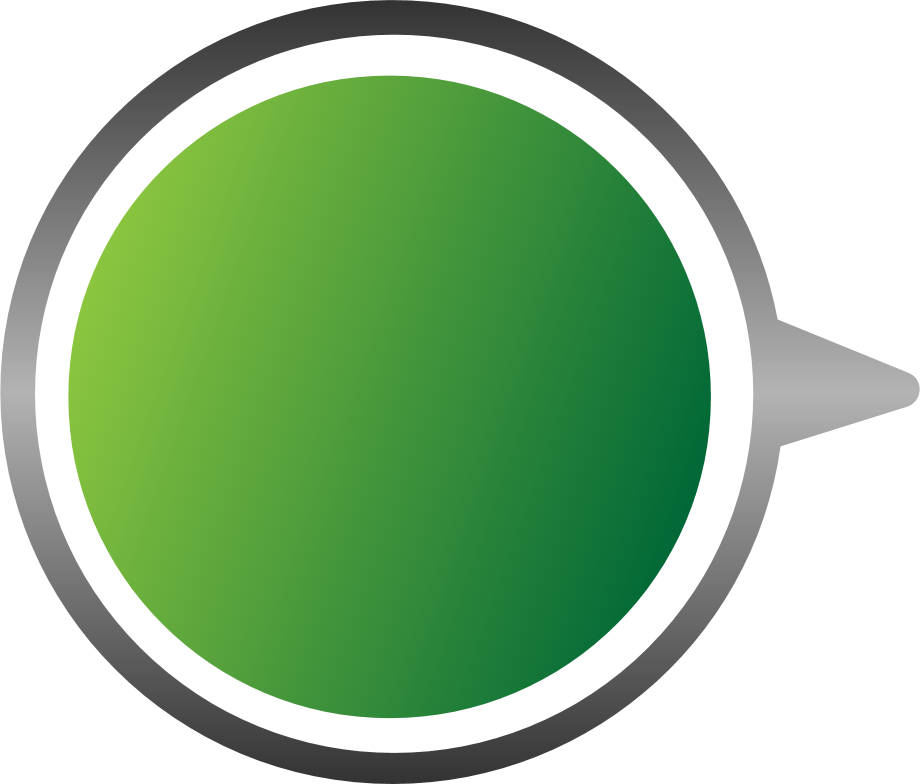 スマートなレコメンデーション
あなたが興味のありそうな他のファイルをおすすめします。
5
クエリに関連する可能性が最も高いファイルを上部に表示する
1
Qsirchは、ドキュメントおよびセット全体でキーワードが出現する頻度に基づいて検索結果を並べ替えます。
あなたが興味のありそうな、最も関連性の高いファイルが上部に表示されます。
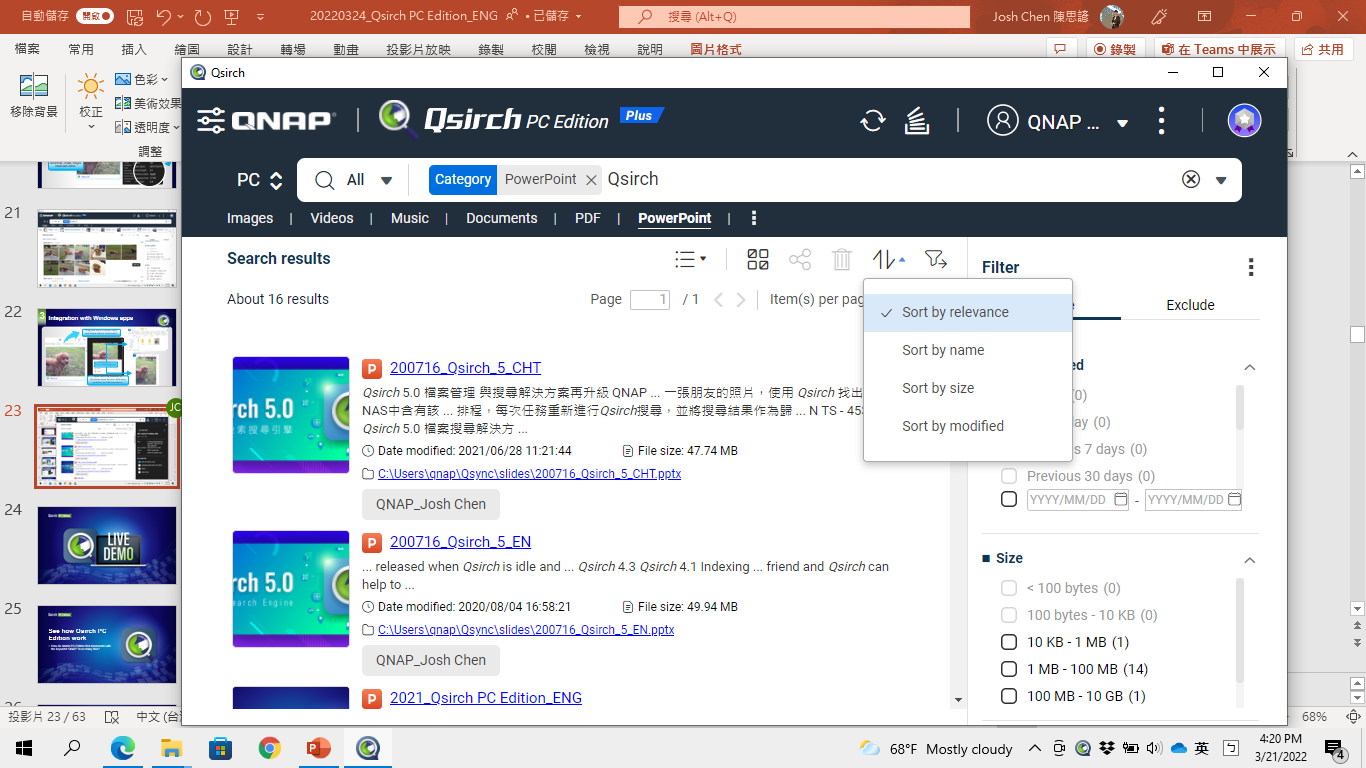 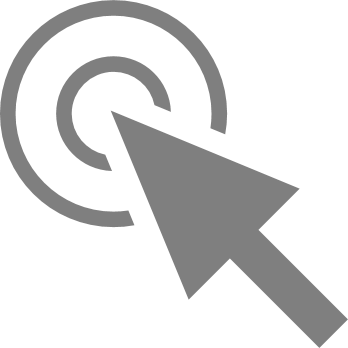 画像のタイムラインビュー
2
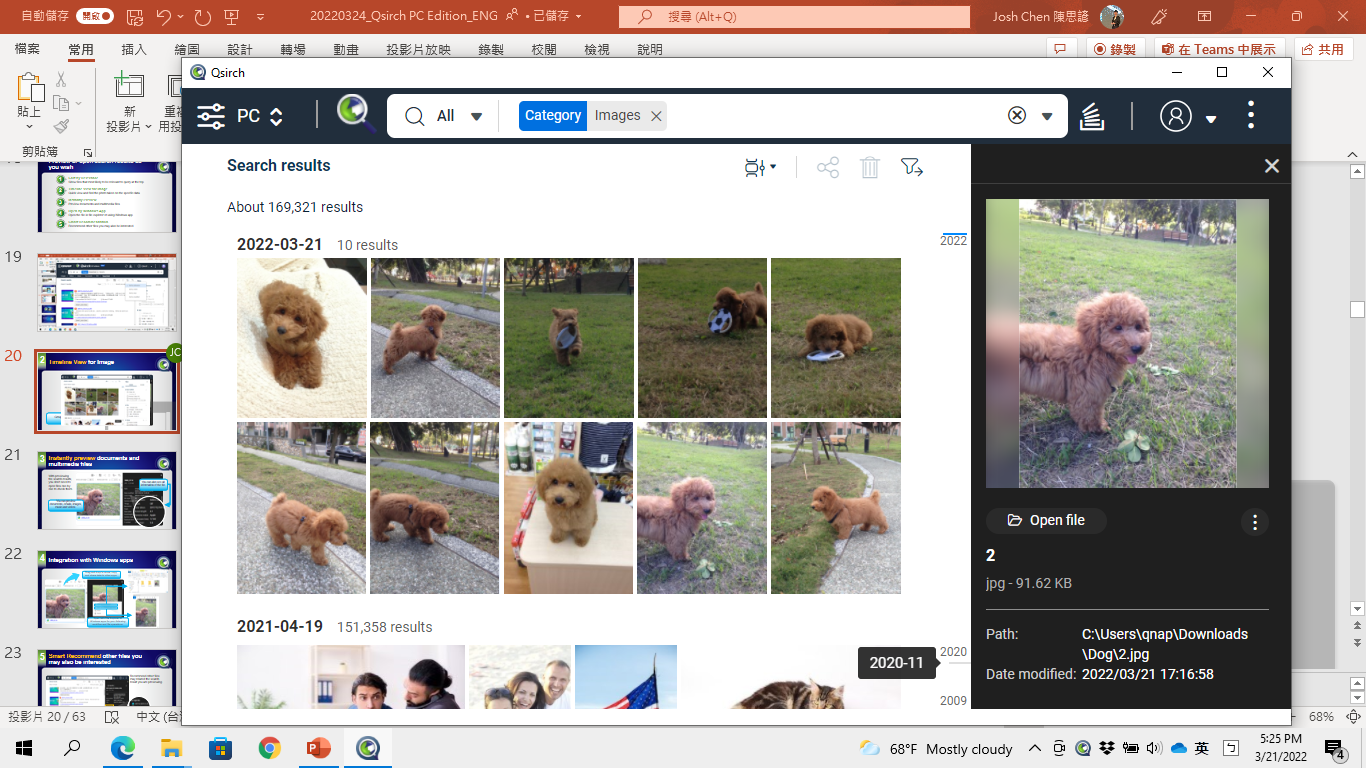 特定の日に撮影された写真を素早く表示して見つける
結果を日付でグループ化
ドキュメントとマルチメディアファイルを即座にプレビュー
3
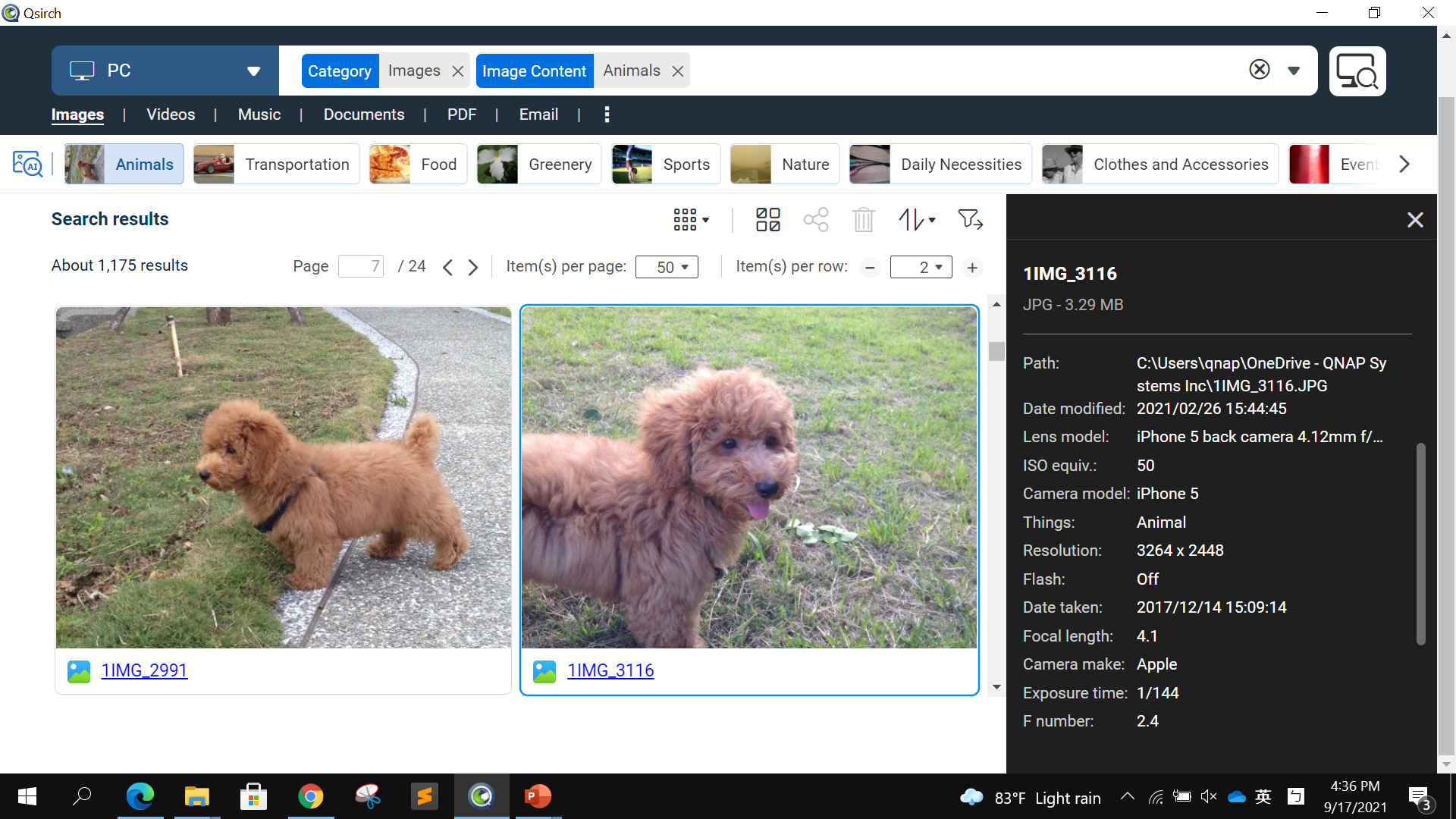 検索結果をプレビューするため、ファイルを1つずつ開いて確認する必要はありません。
ファイルのすべての情報を見ることができます。
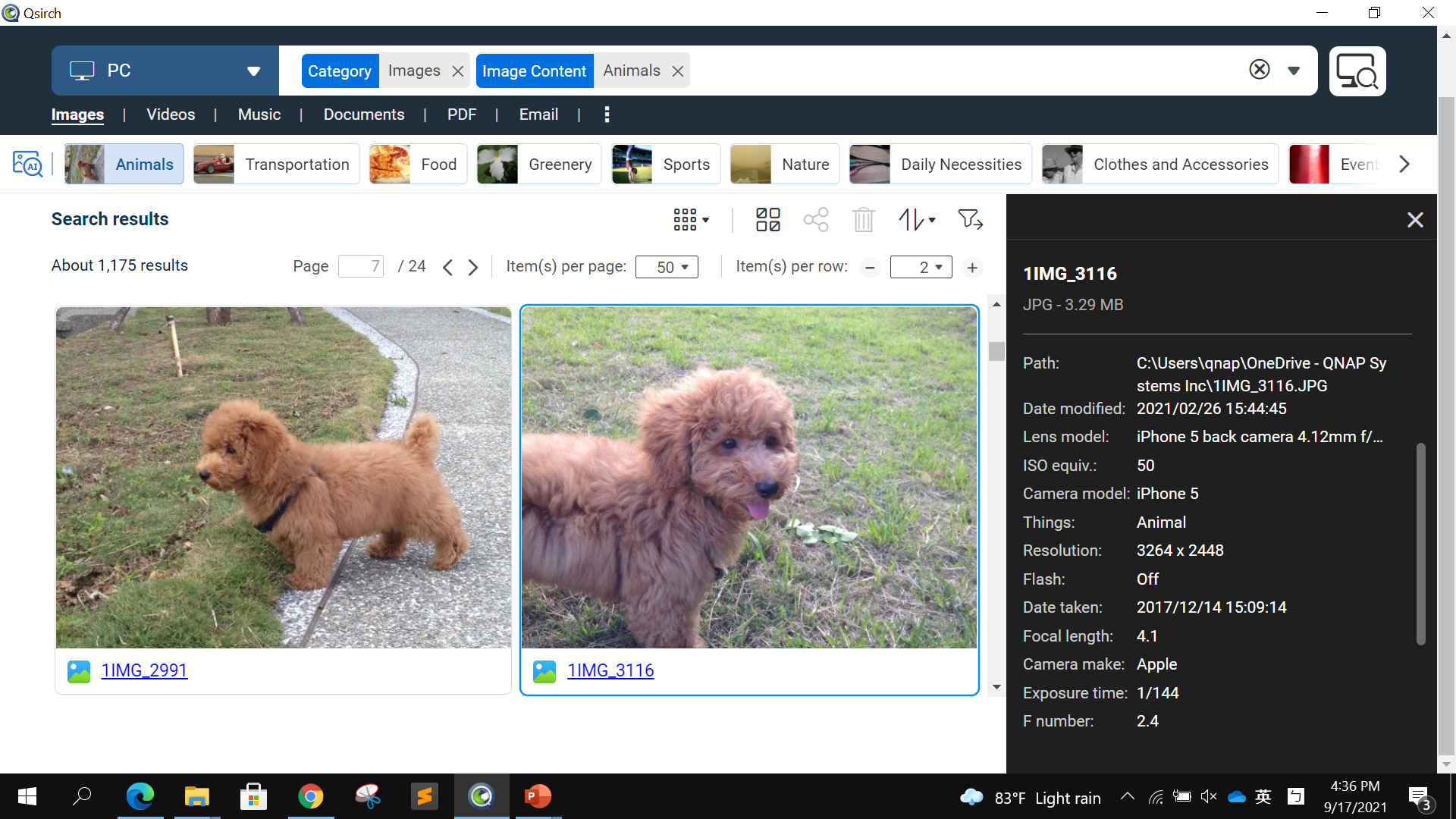 ドキュメント、メール、画像、音楽、ビデオをプレビューできます。
ドキュメントのキーワードをプレビュー
3
ドキュメントやメールを検索するときに、コンテンツ内のキーワードを表示できます。
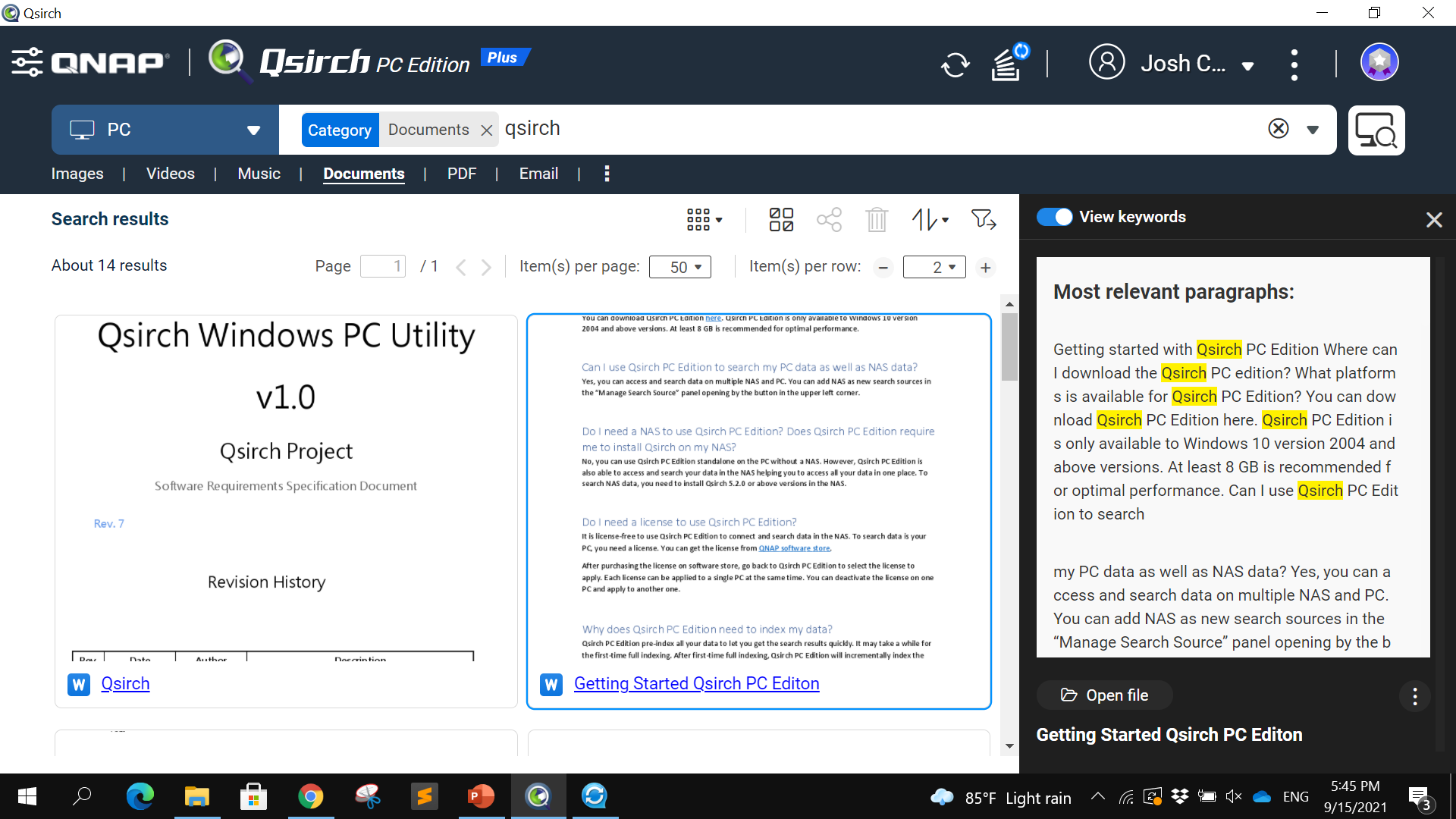 検索すると、段落に含まれるキーワードとインスタントプレビューを表示します。
Windowsアプリとの統合
4
ドラッグアンドドロップして、データを他のアプリに移動、コピー、共有します。
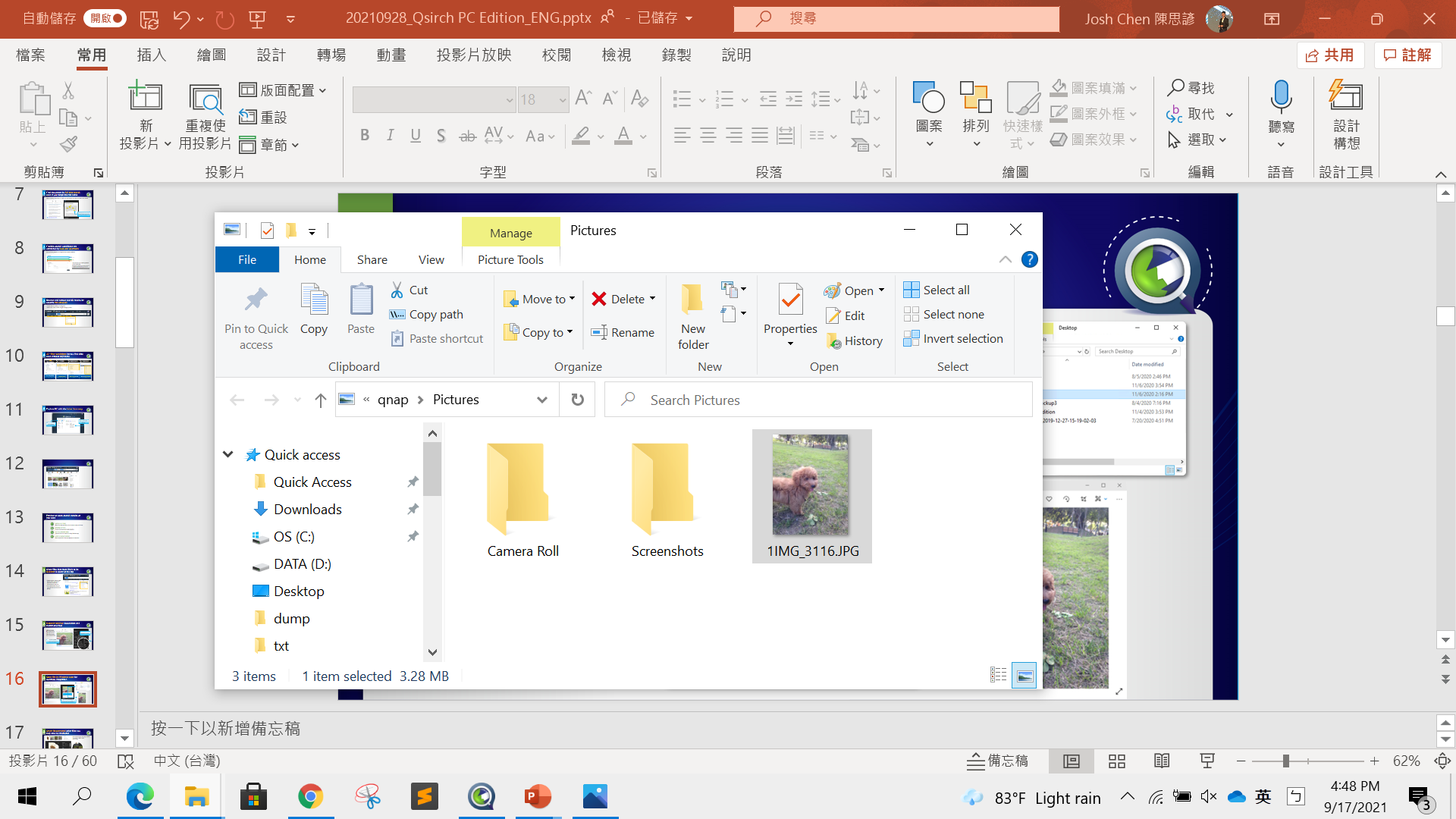 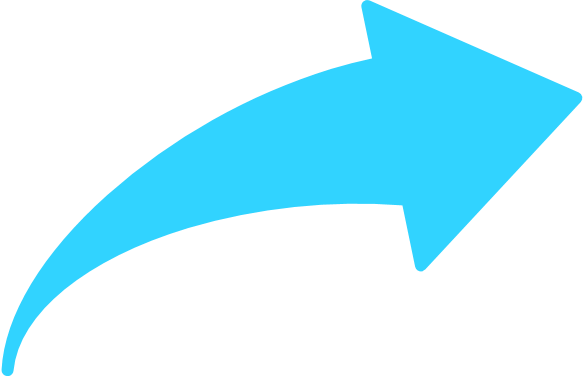 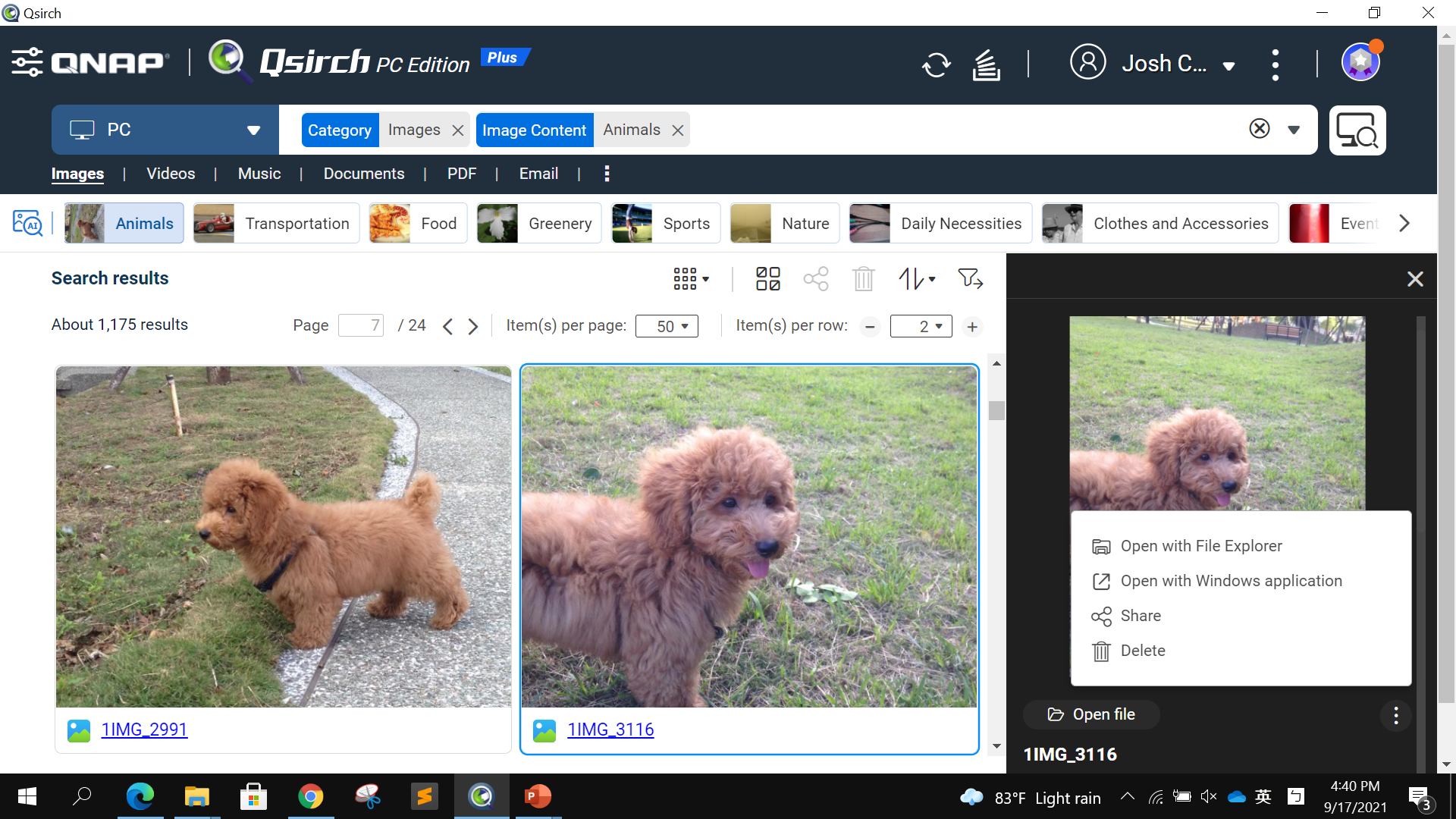 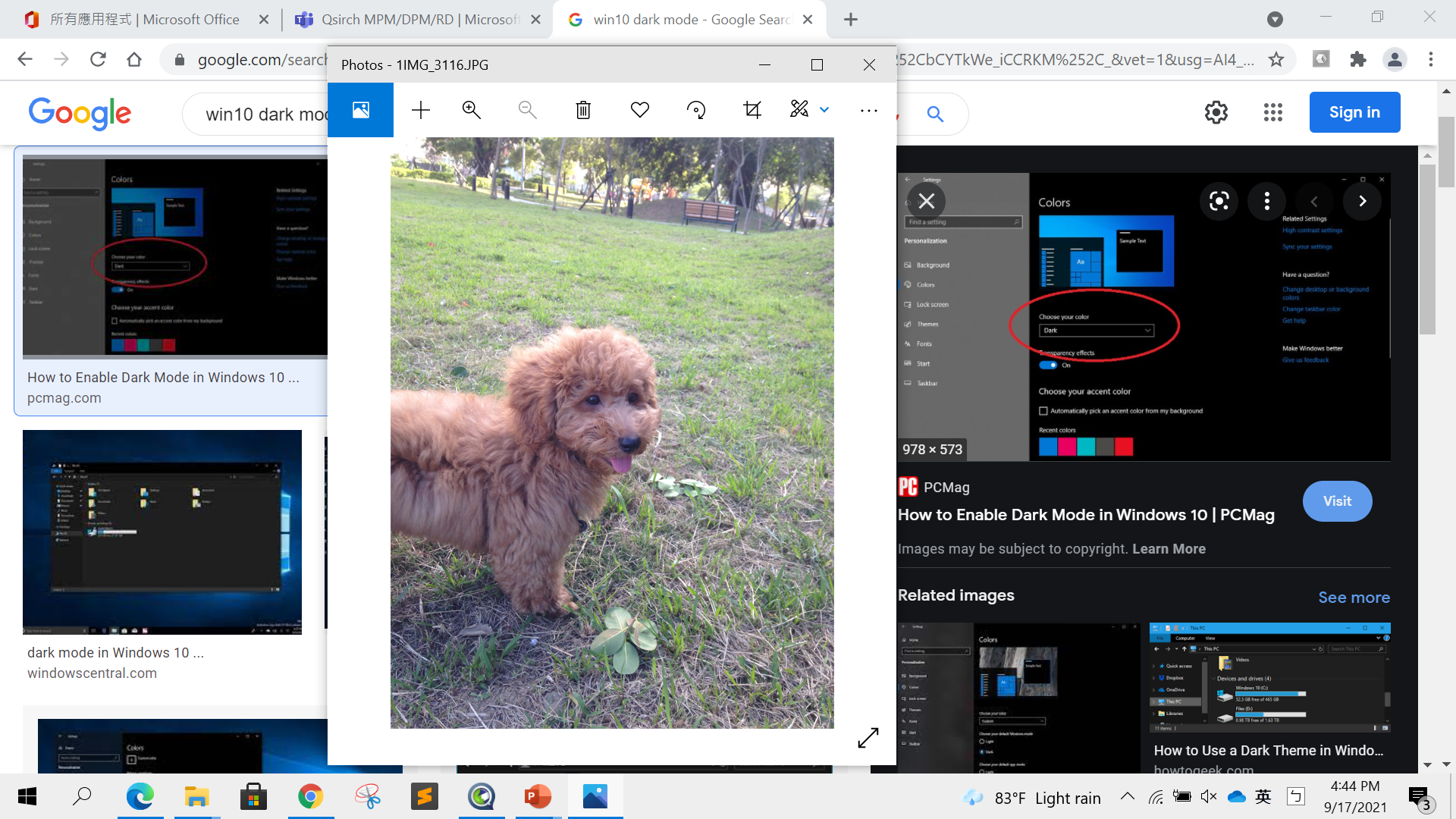 次のワークフローとファイル操作のために、ファイルエクスプローラーまたはWindowsアプリで開きます。
あなたが興味のありそうな他のファイルをスマートにお勧めします
5
プレビューしている検索結果に関連する可能性のある他のファイルをお勧めします。
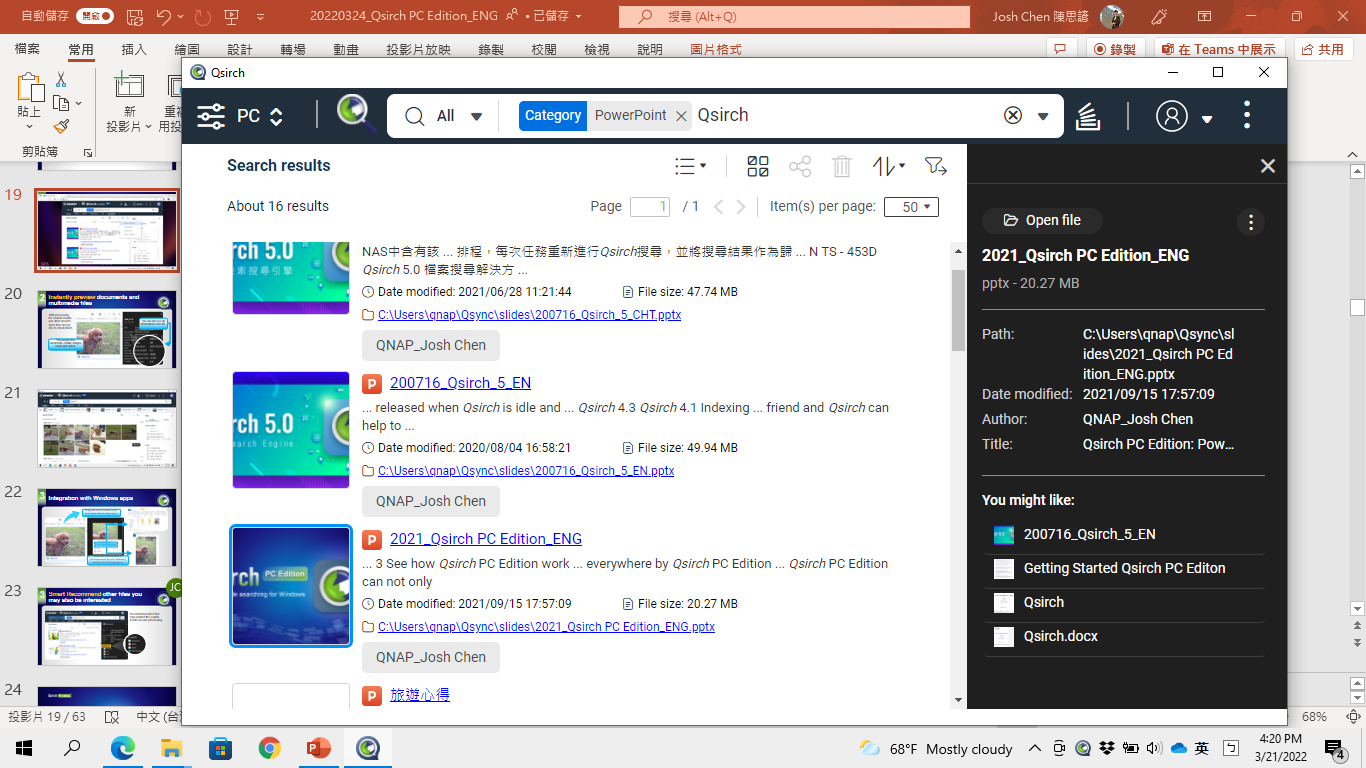 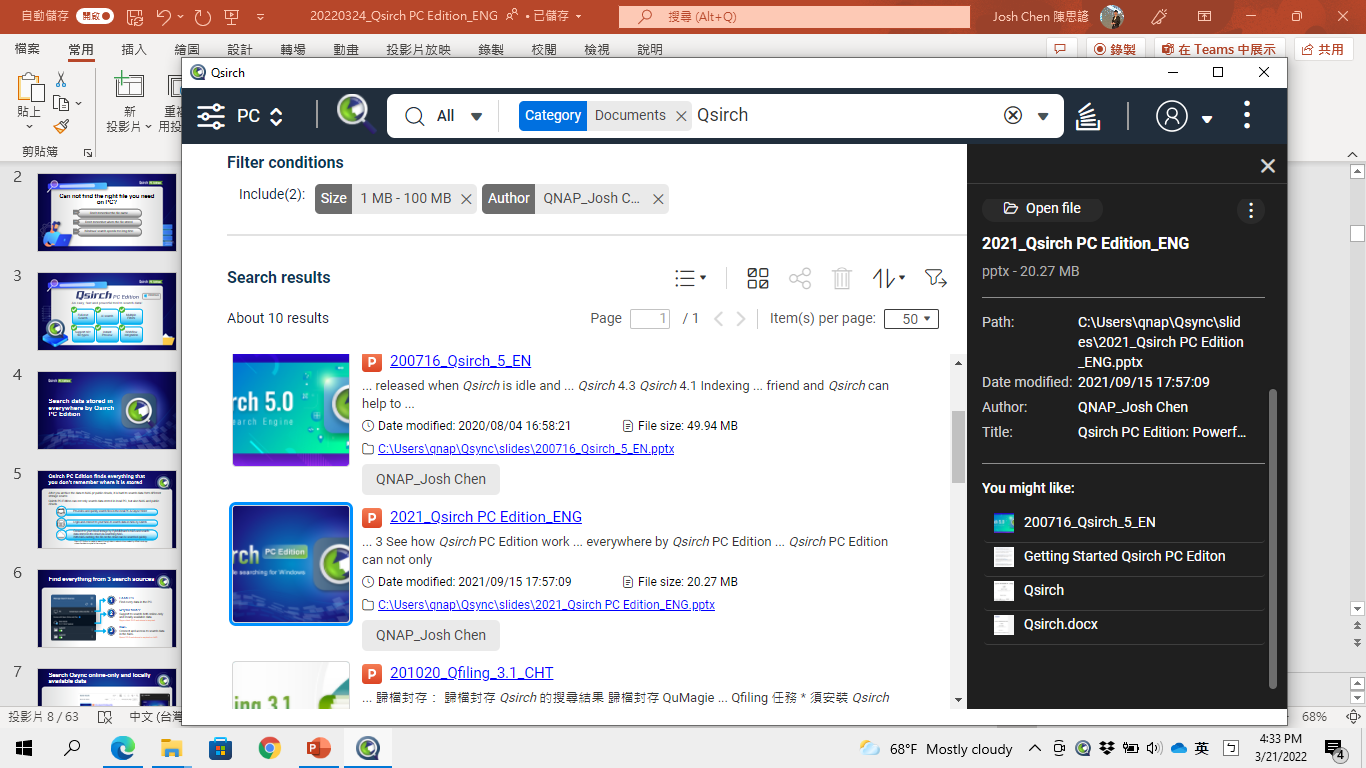 Qsirch PC Editionの仕組みをご覧ください
Qsirch PC Editionは、多くのファイルの中から「QNAP」というキーワードによってどのようにドキュメントを検索しますか？
Qsirchアーキテクチャ
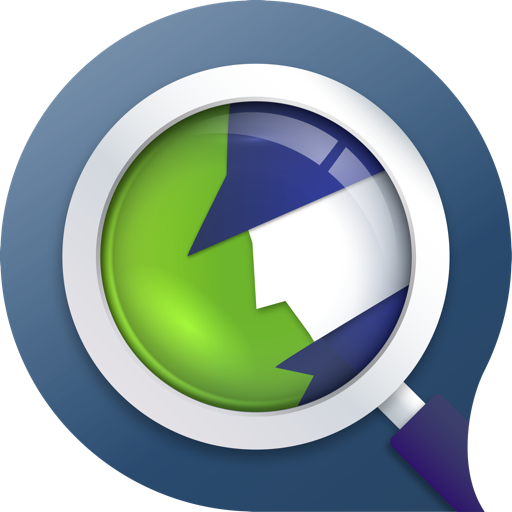 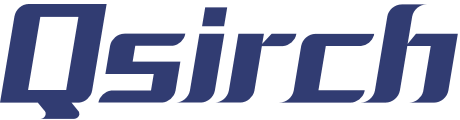 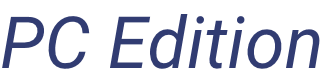 インデックスエンジン
検索操作
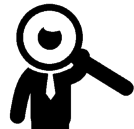 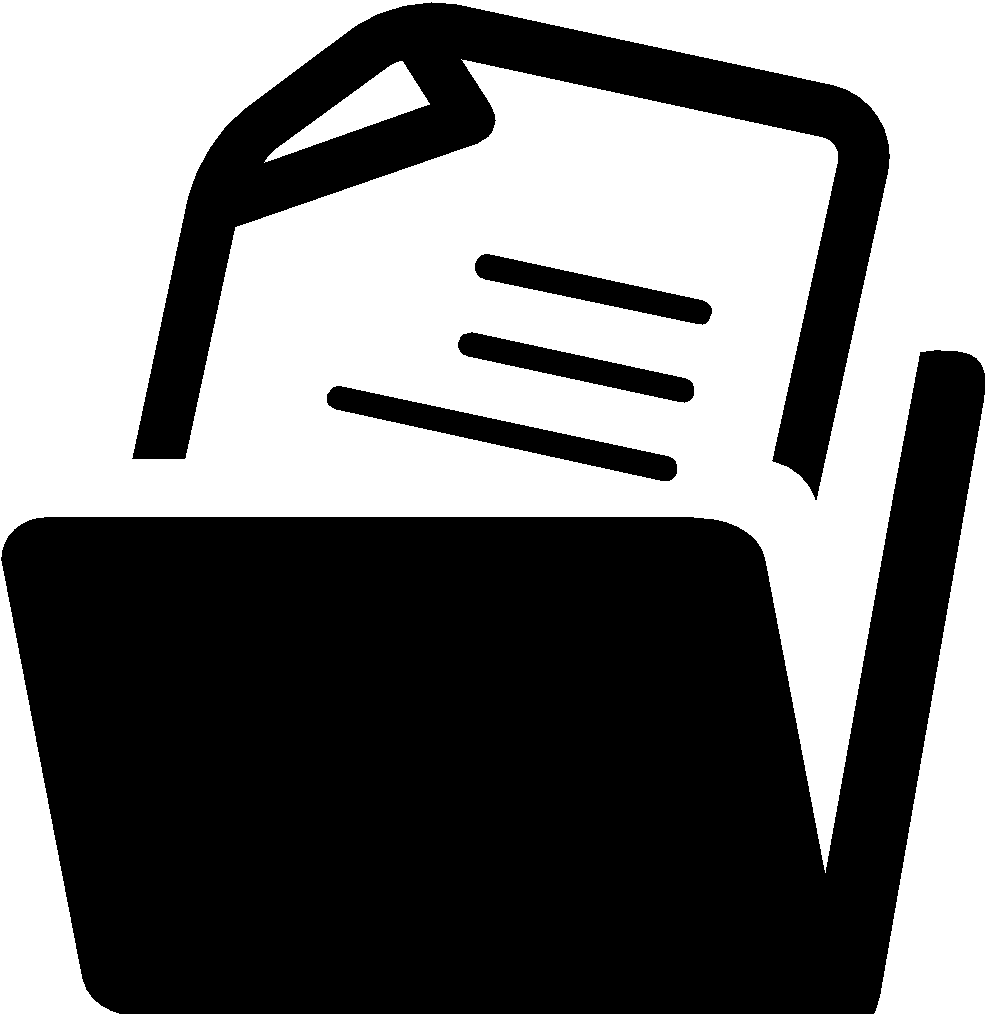 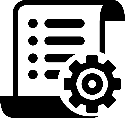 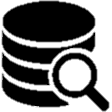 データコレクション
インデクサ
クエリパーサー
検索モジュール
ファイルウォッチャー
コンテンツエクストラクタ
アナライザ
インデックスライター
パーサー
アナライザ
ブーリアン検索
関連性
(TF-IDF)
インデックス作成
転置インデックス
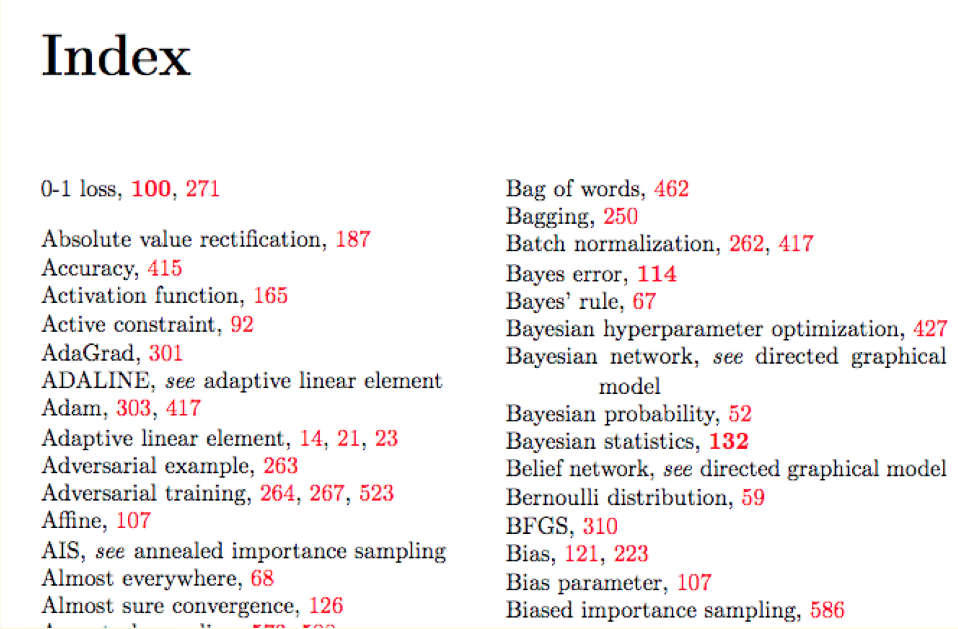 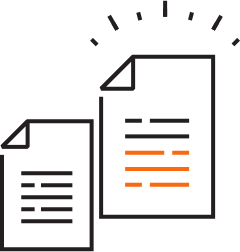 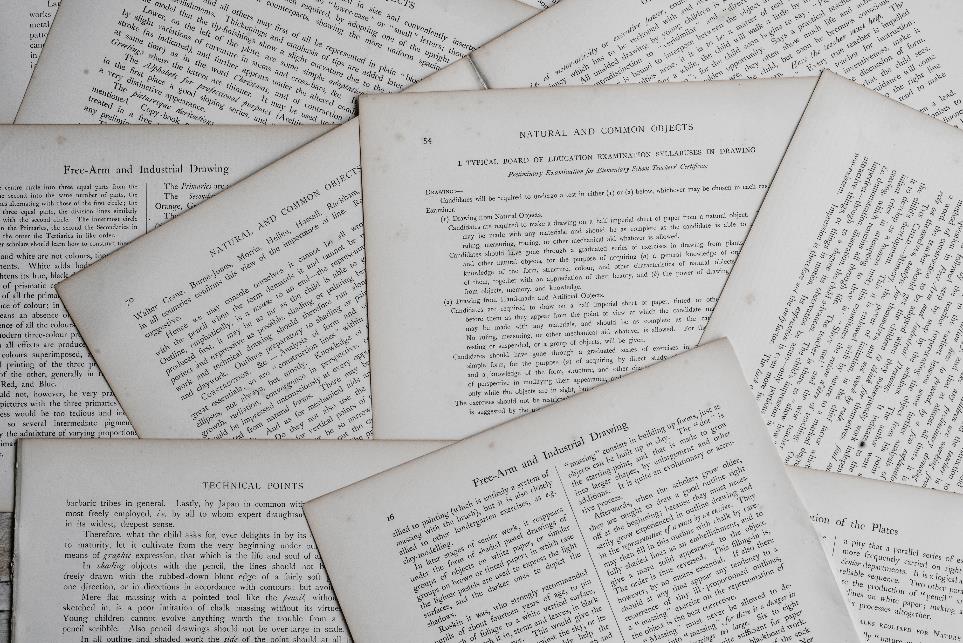 インデックスエンジン
データコレクション
ファイルウォッチャー
PCでファイルを検索します。
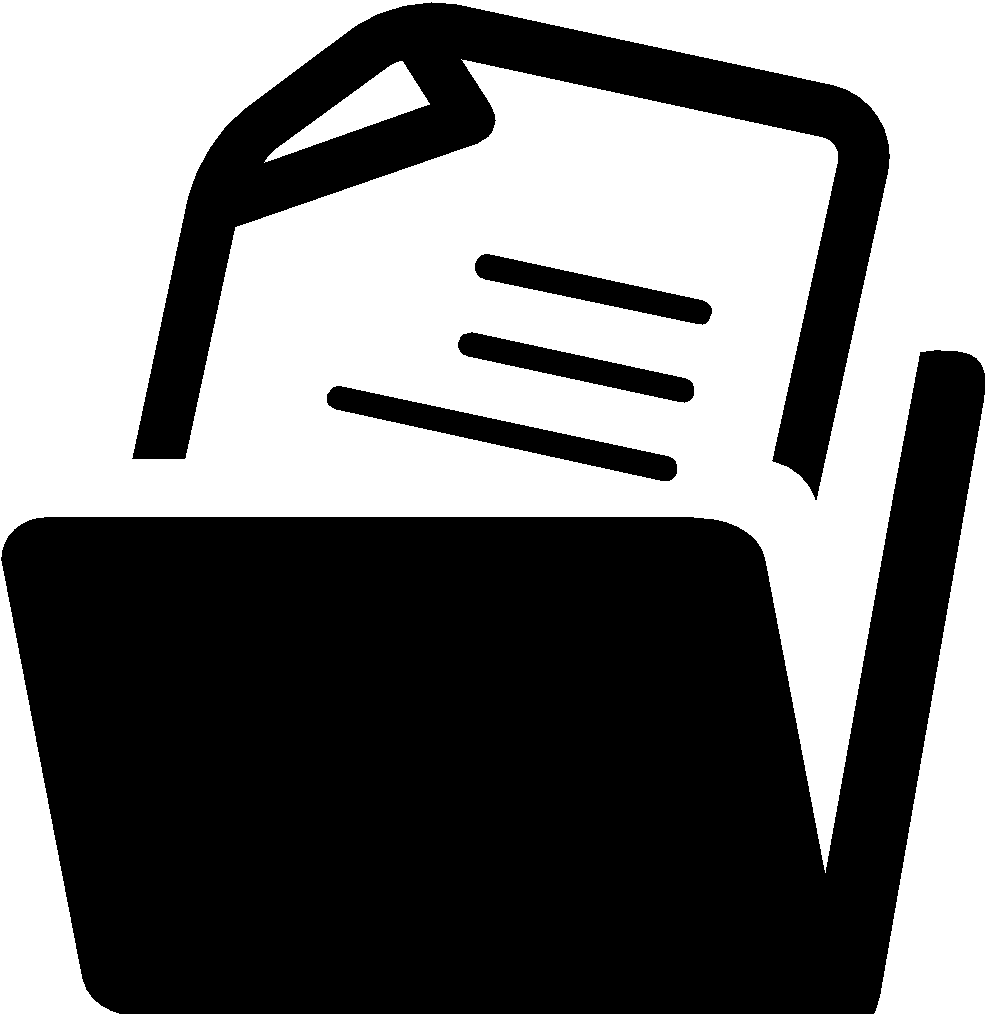 コンテンツエクストラクタ
ファイルからコンテンツを抽出します。
インデクサー
アナライザ
内容を別の単語(トークン)に変換します。
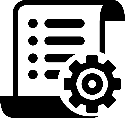 インデックスライター
トークンをデータベース(インデックス)に保存します。
インデックスエンジン
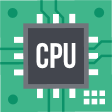 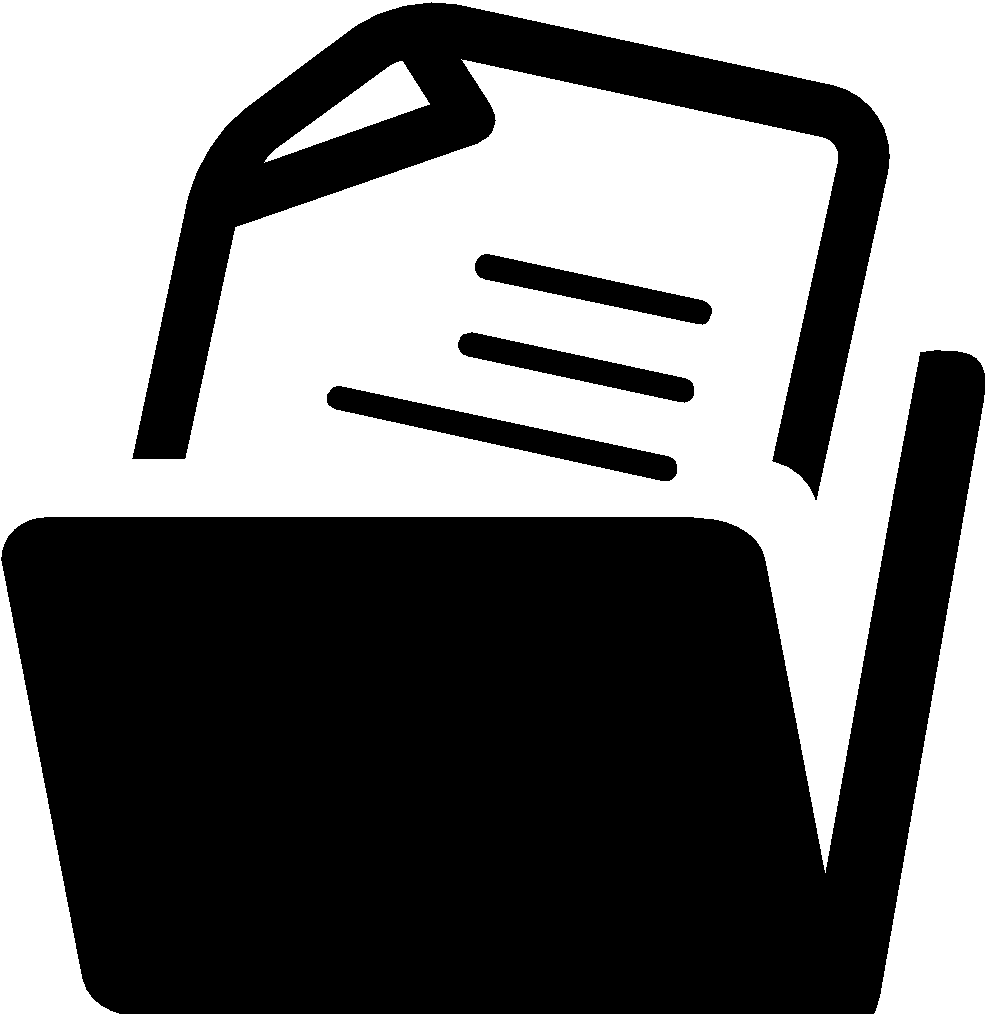 ファイルウォッチャー
コンテンツエクストラクタ
アナライザ
インデックスライター
データコレクション
メタデータ
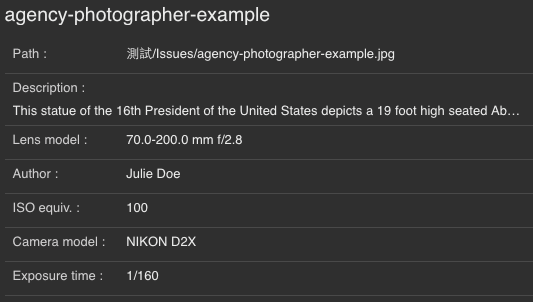 ファイルからコンテンツを抽出
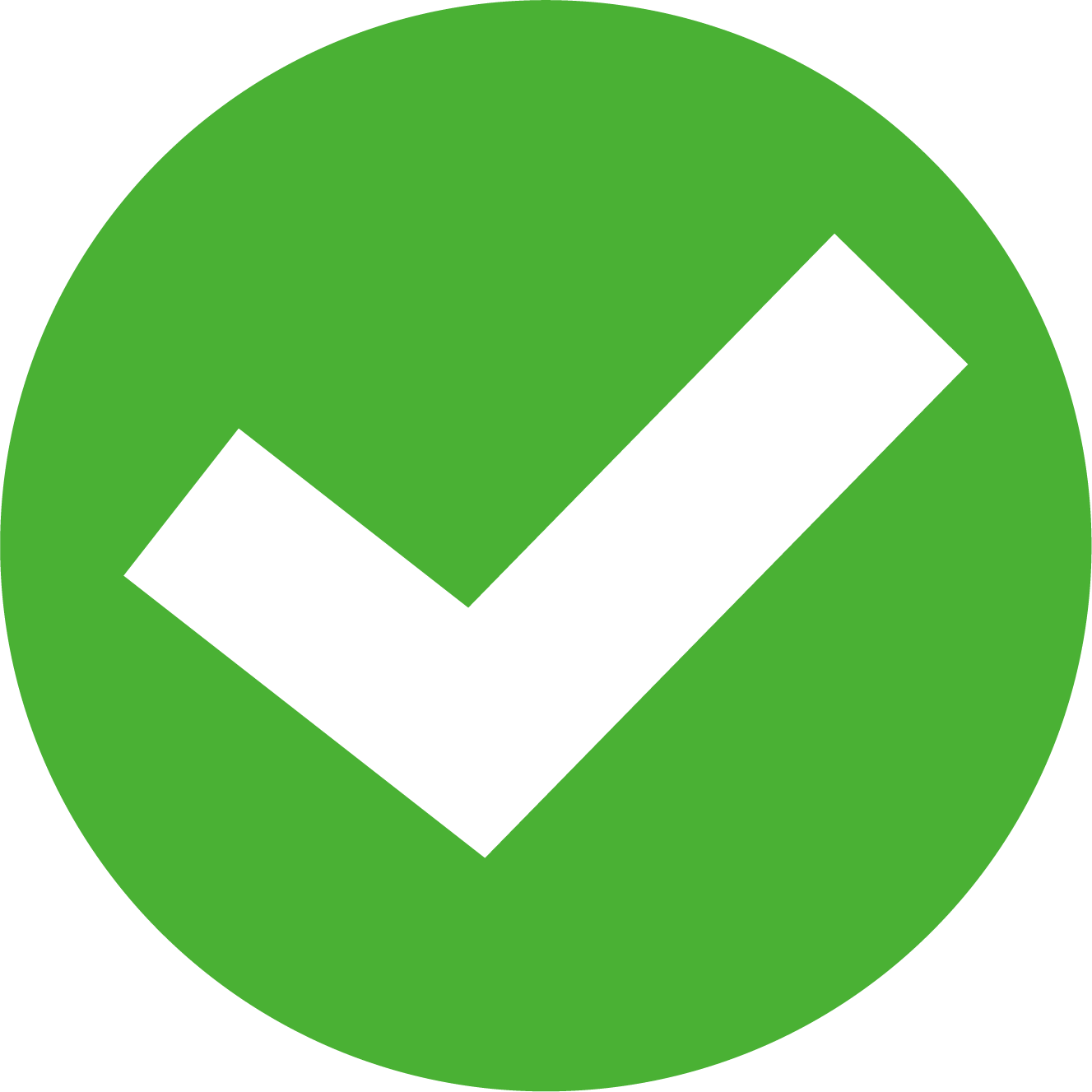 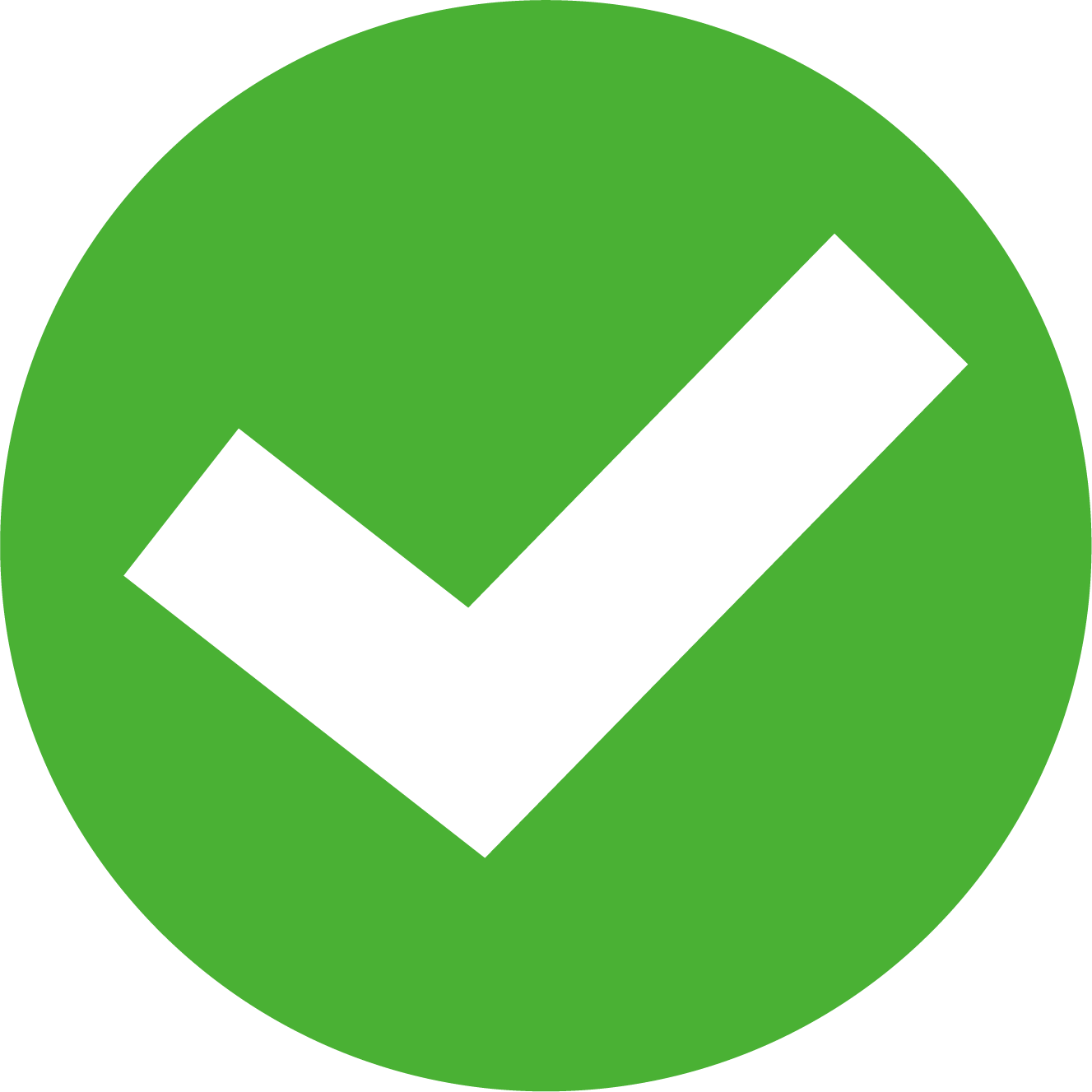 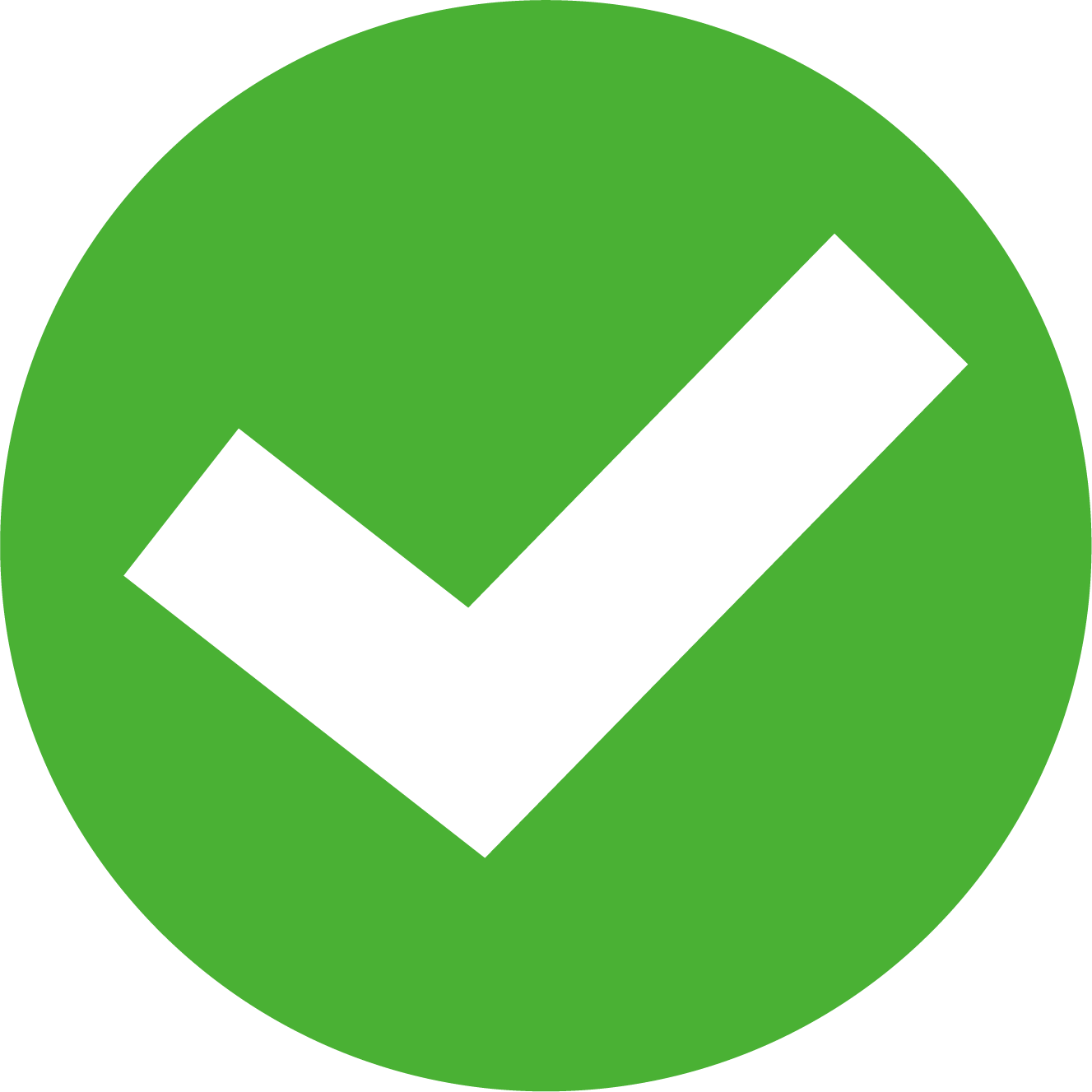 ファイル属性
メタデータ
文章
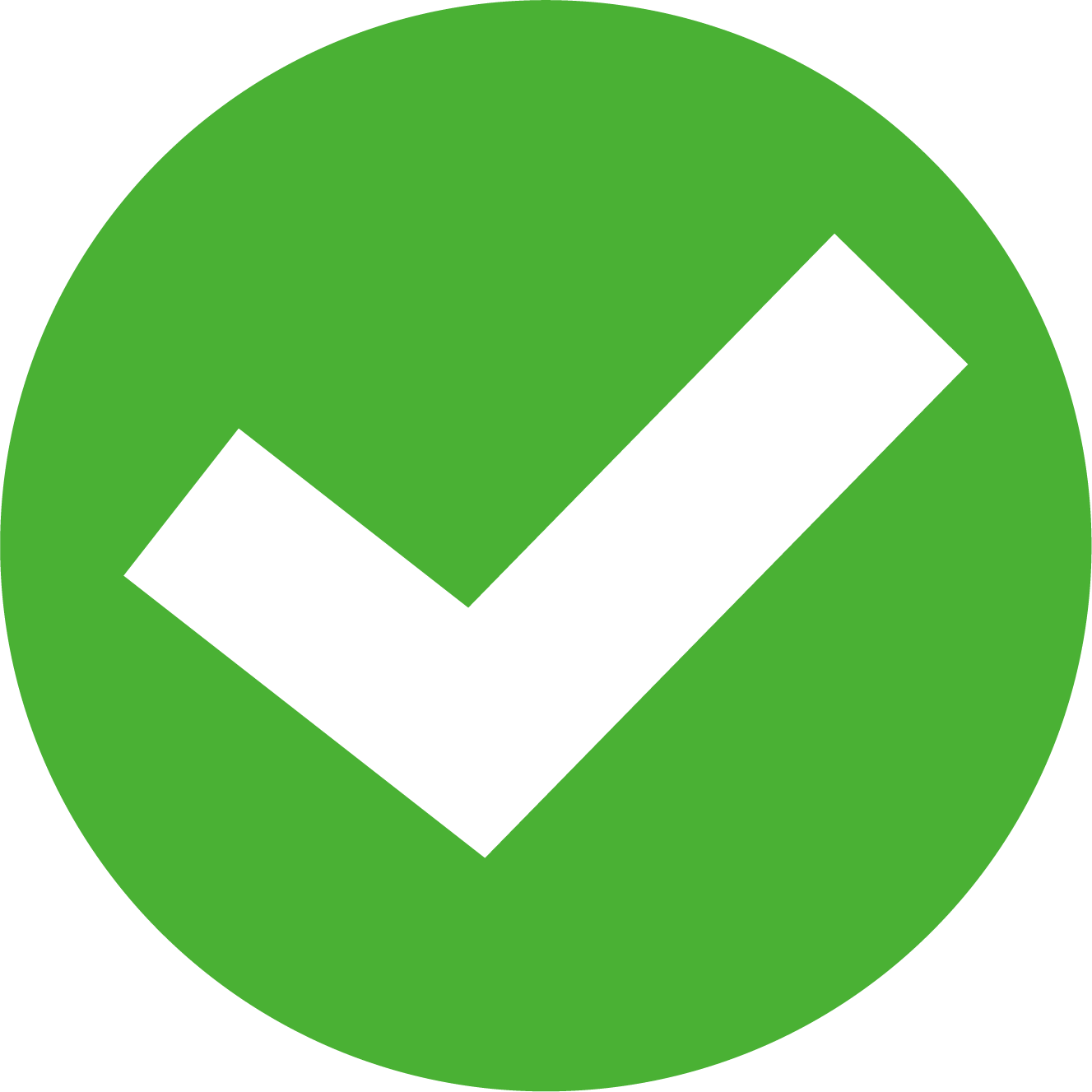 色の分布
現実
システム
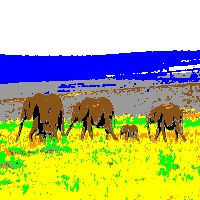 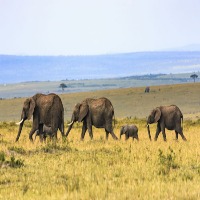 インデックスエンジン
ファイルウォッチャー
コンテンツエクストラクタ
アナライザ
インデックスライター
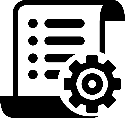 インデクサー
オリジナル:
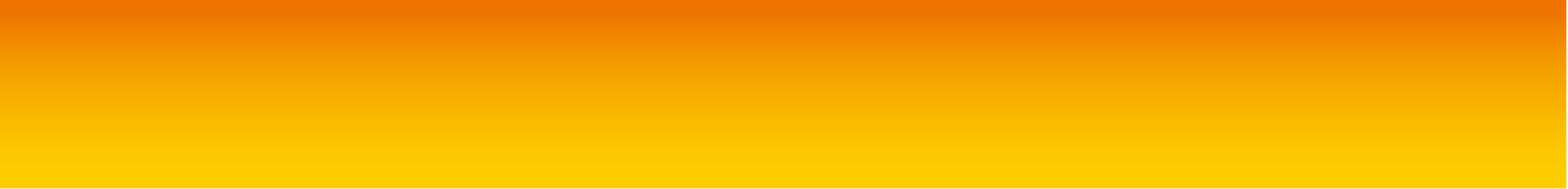 速い茶色のキツネ
自然言語処理方法を使用して、文章の文字列をトークンに変換します。
単語のセグメンテーション
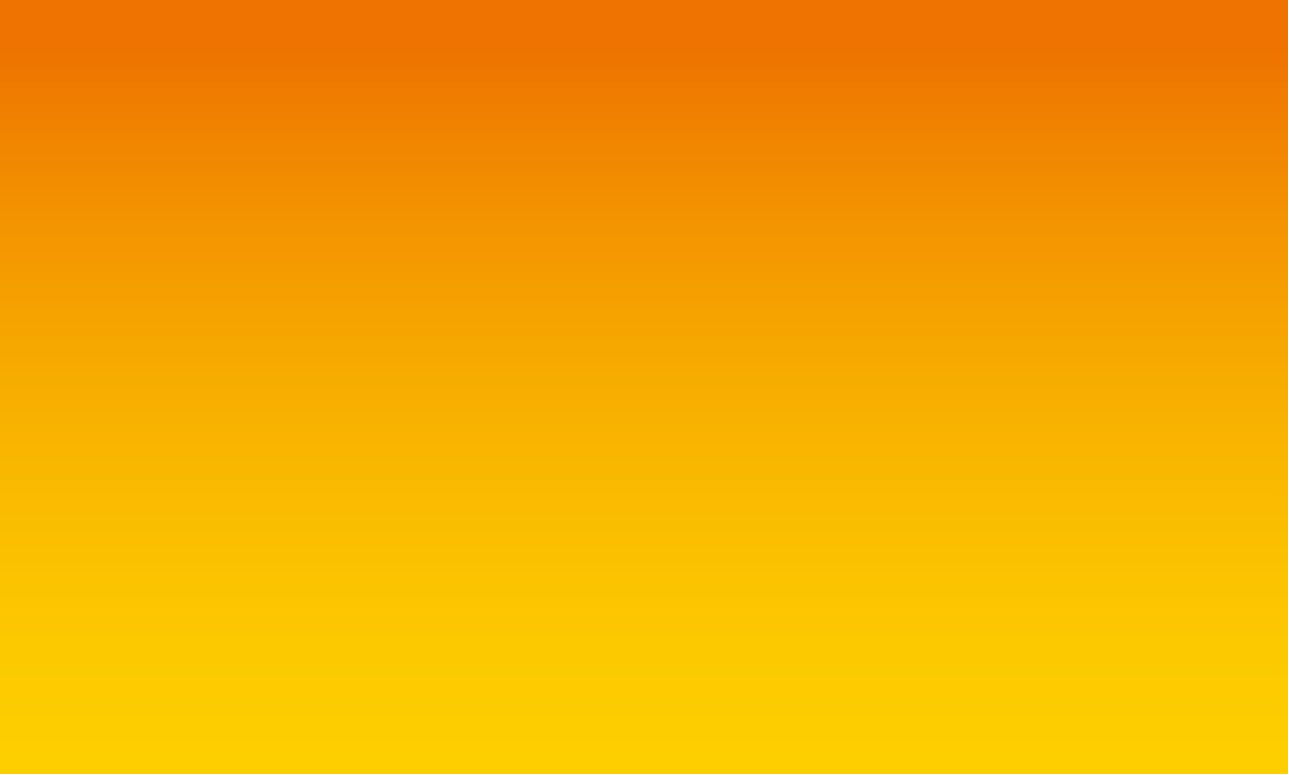 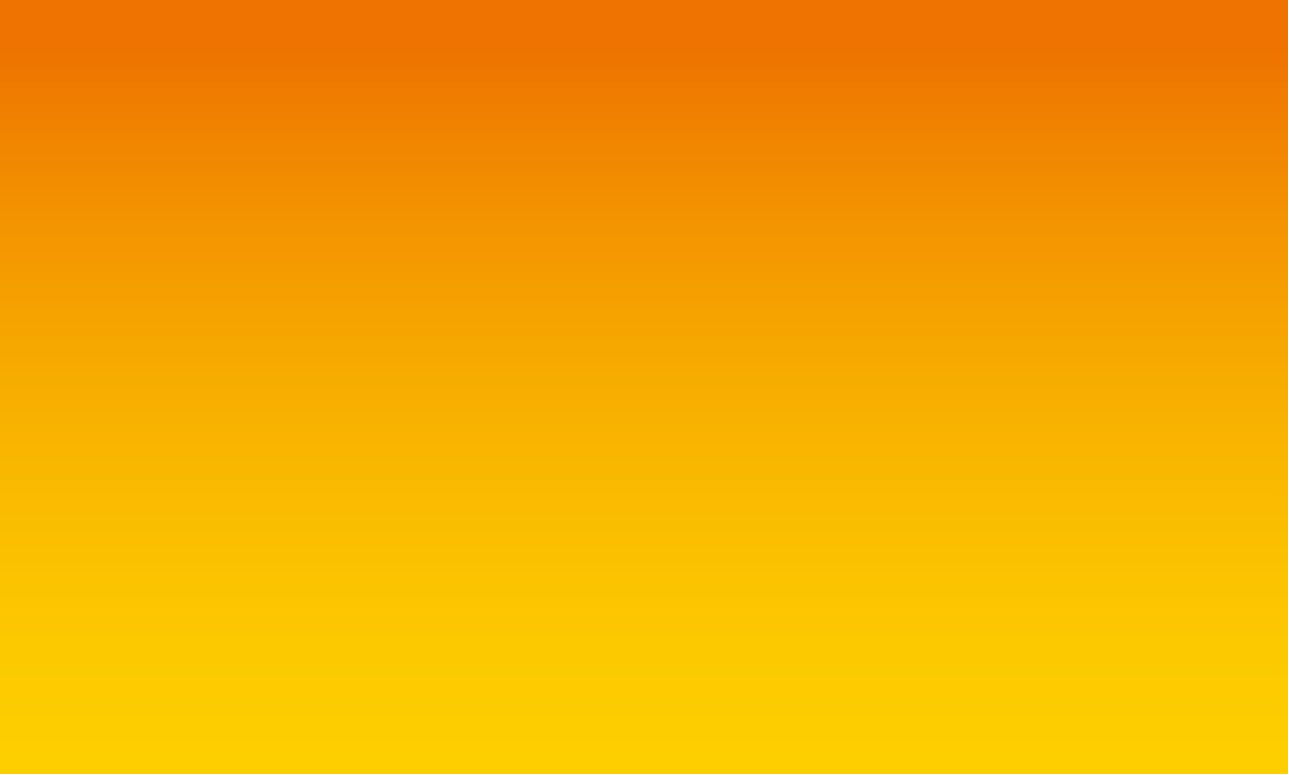 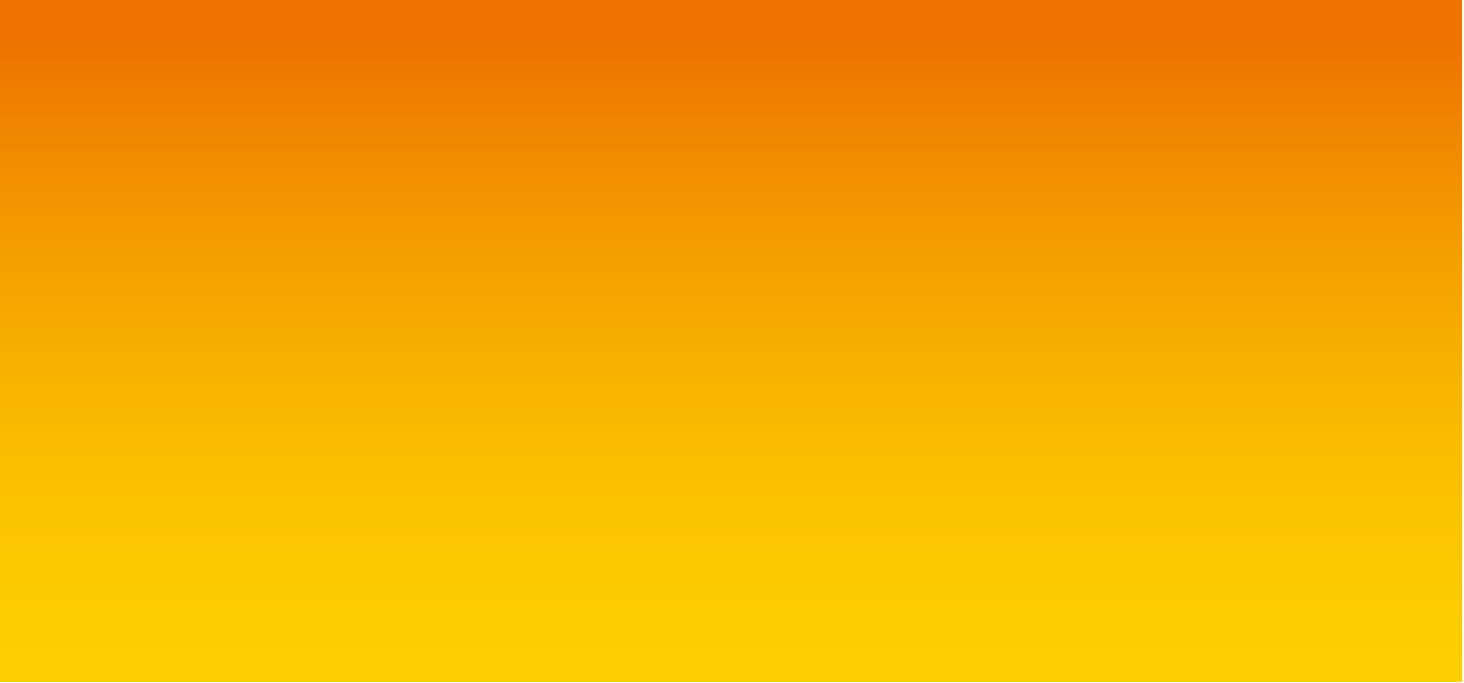 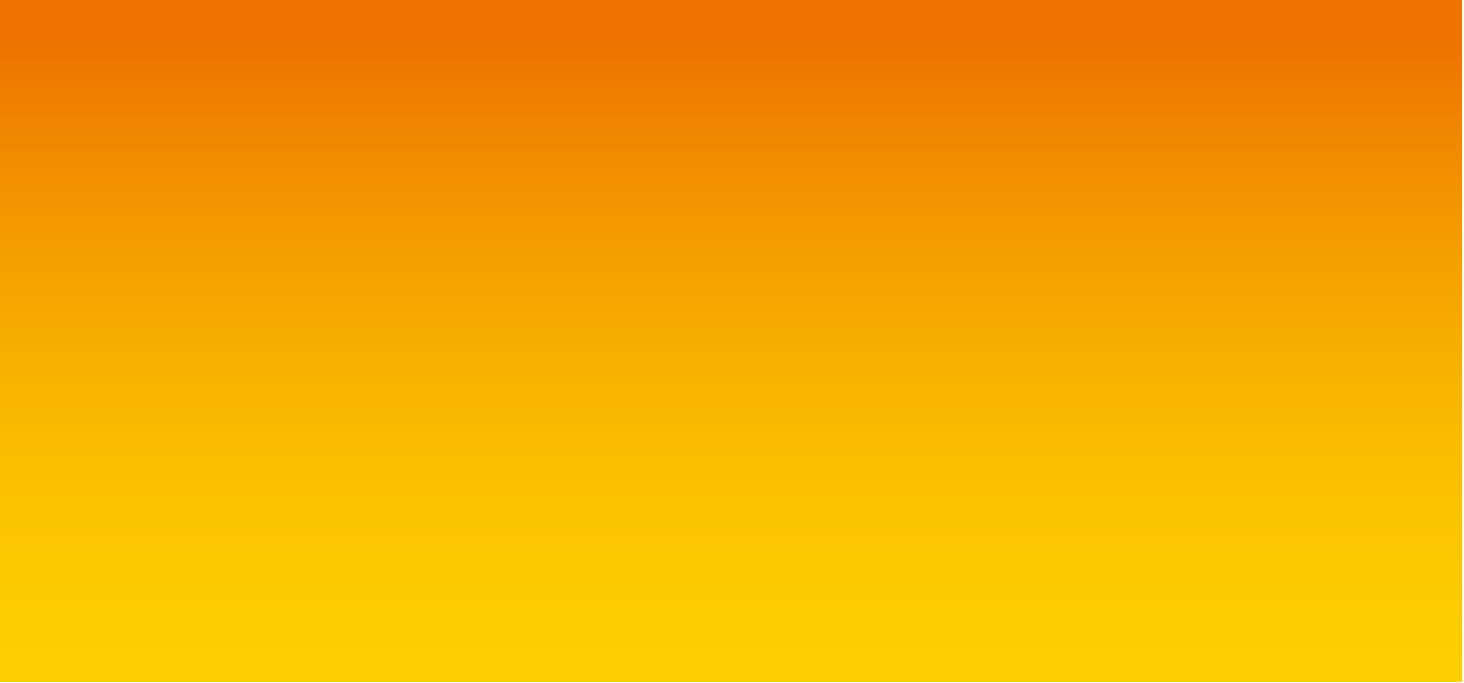 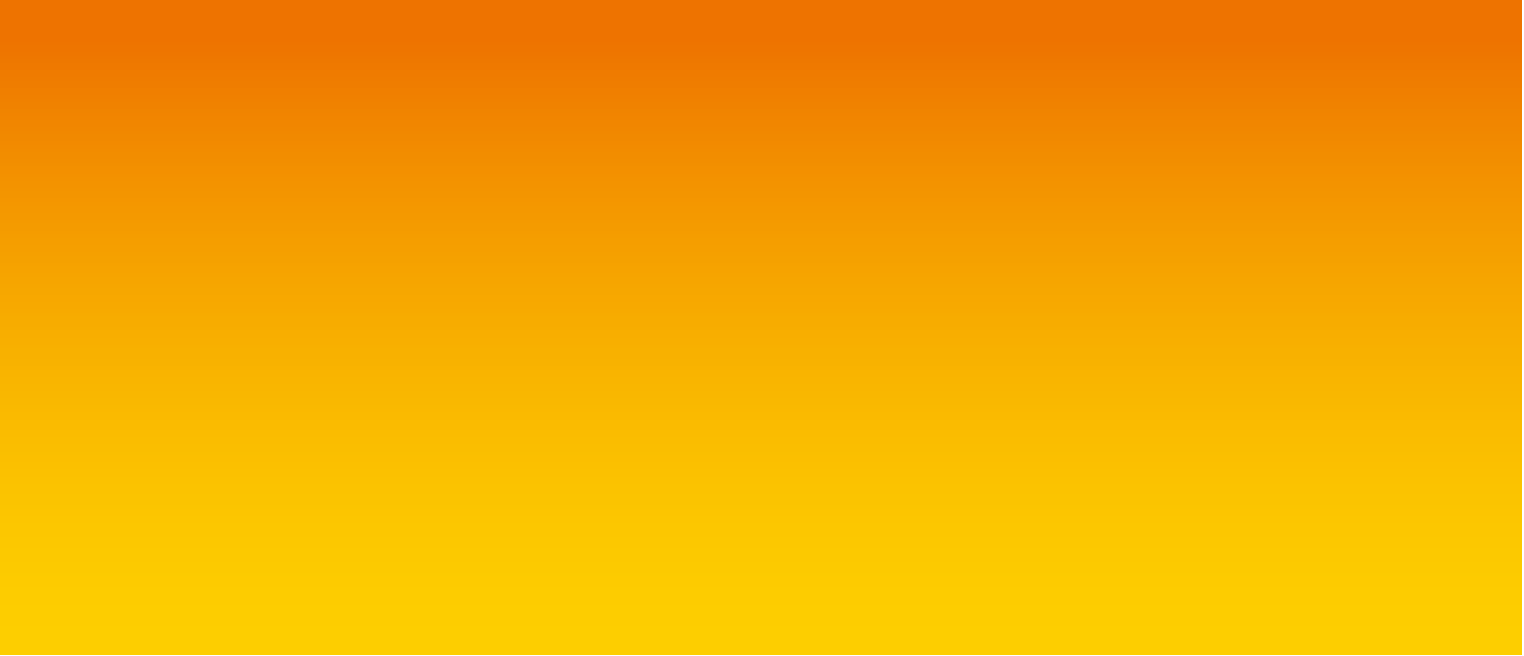 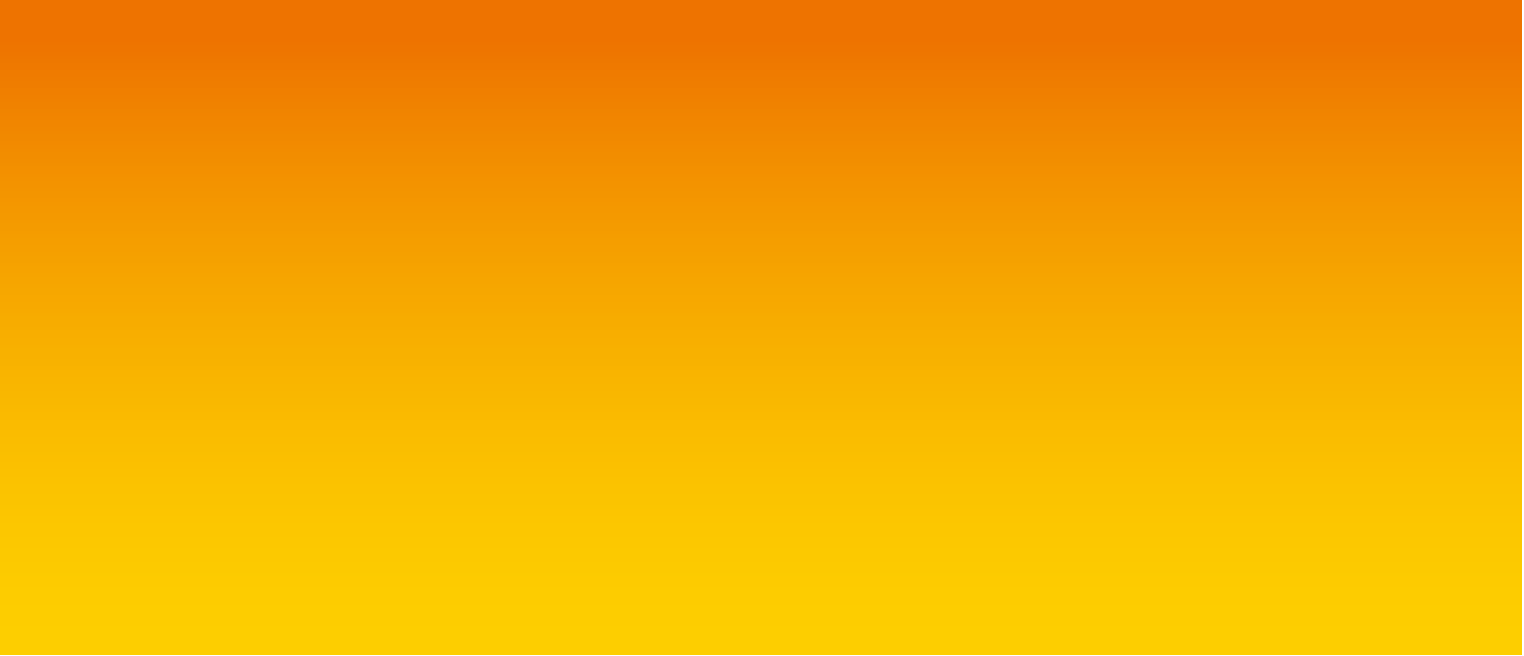 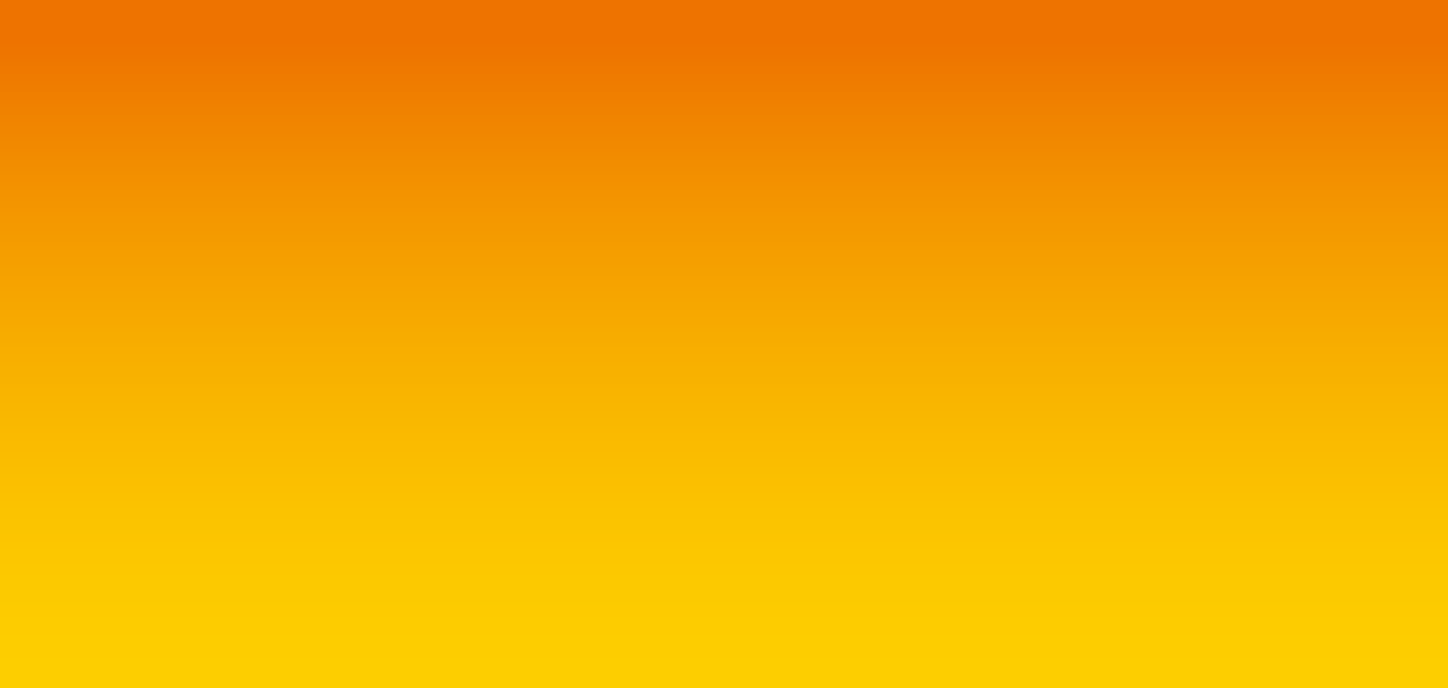 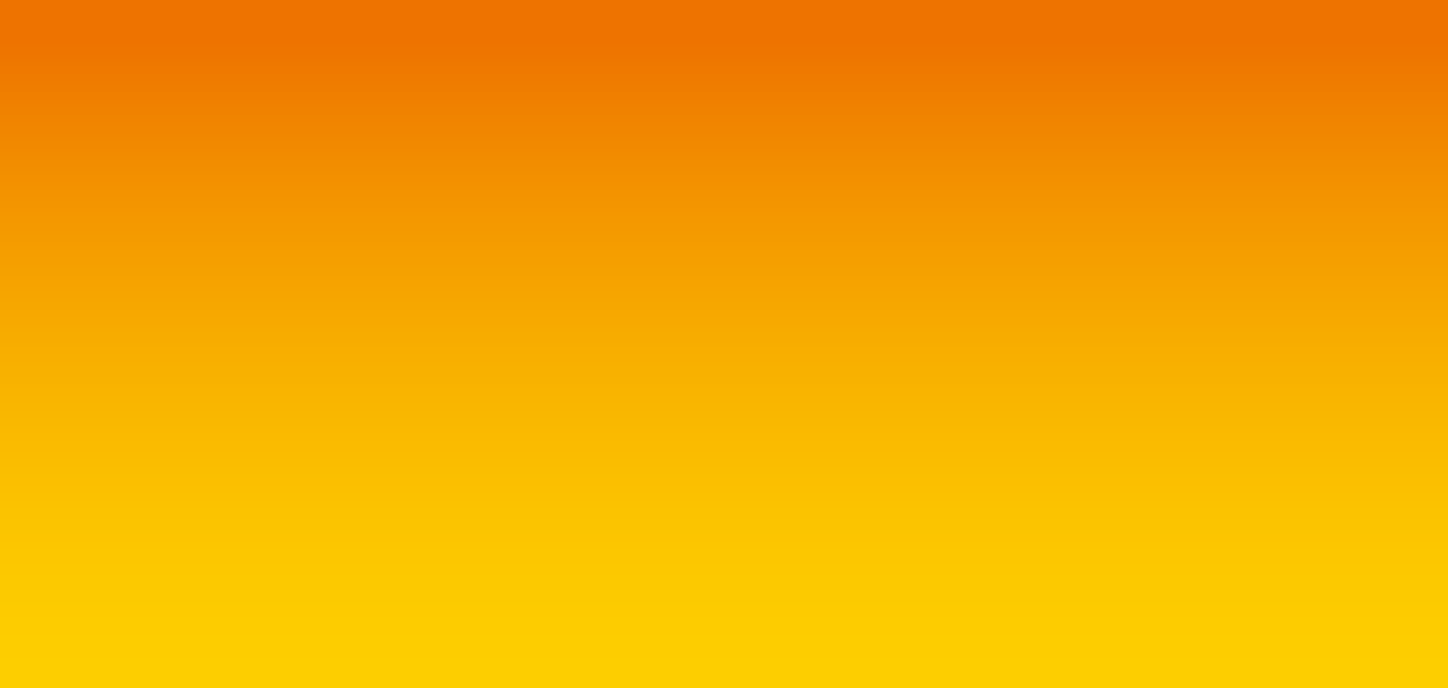 単語のセグメンテーション:
the
素早い
茶色
キツネ
ステミング:
ステミング
the
素早い
茶色
キツネ
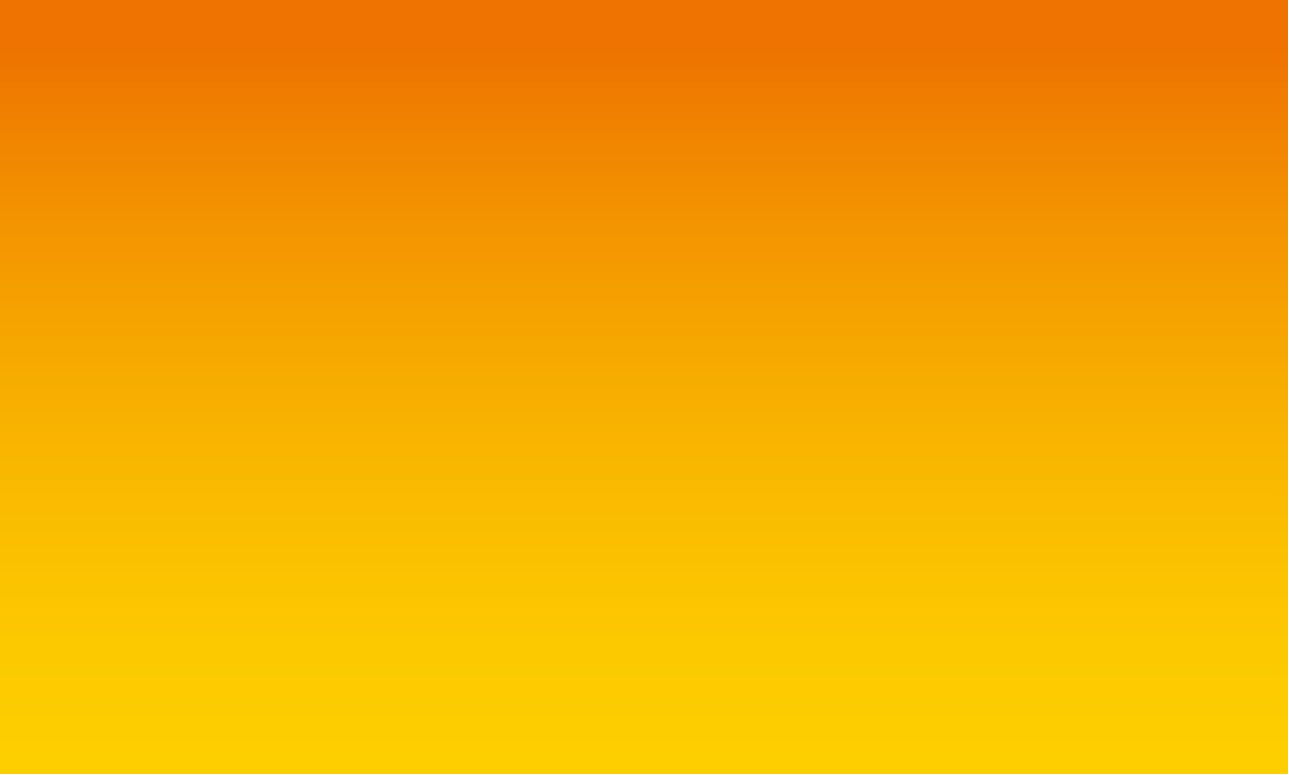 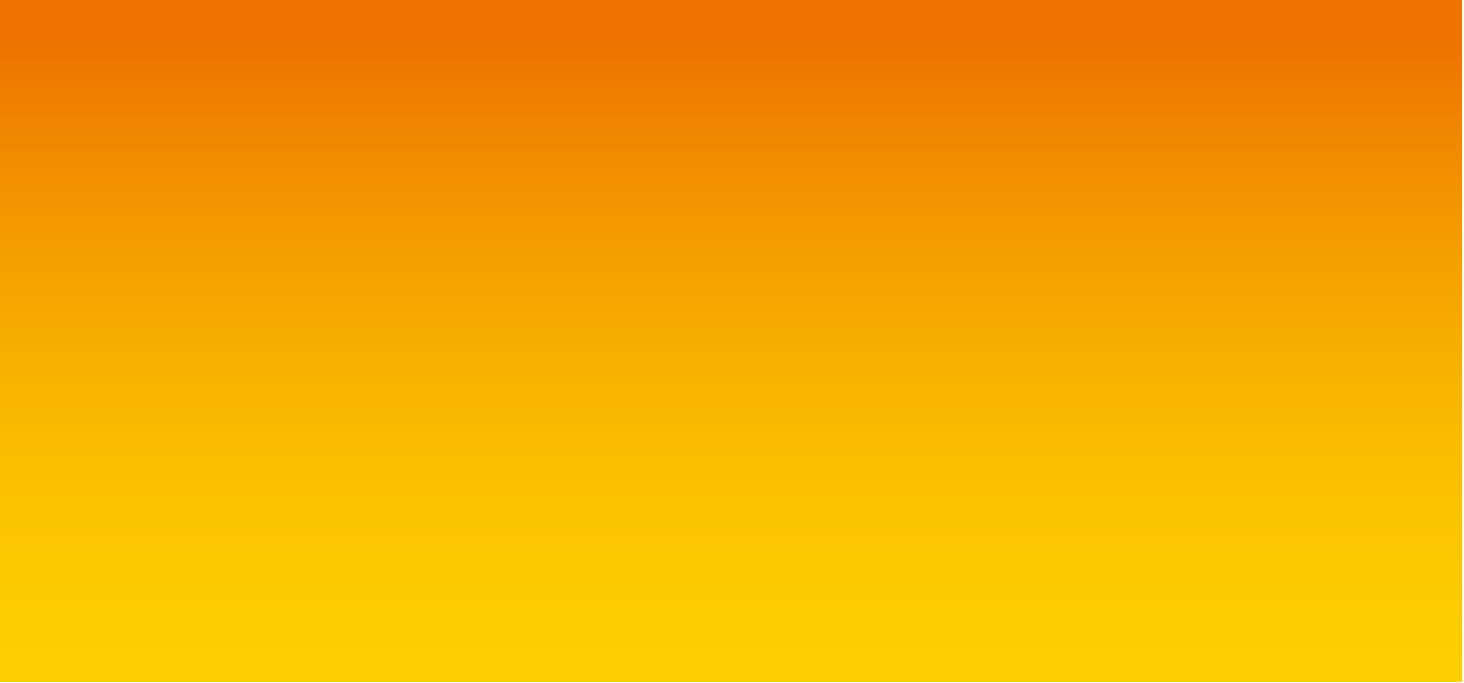 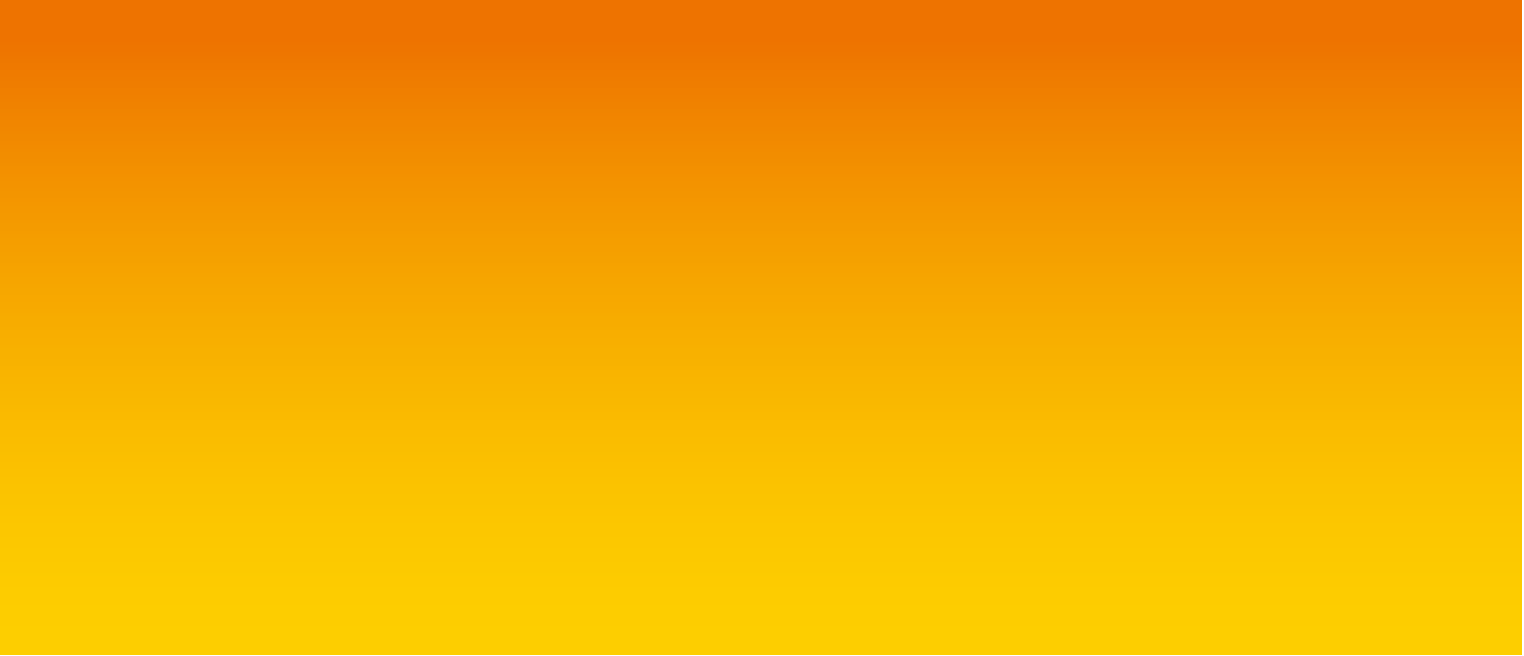 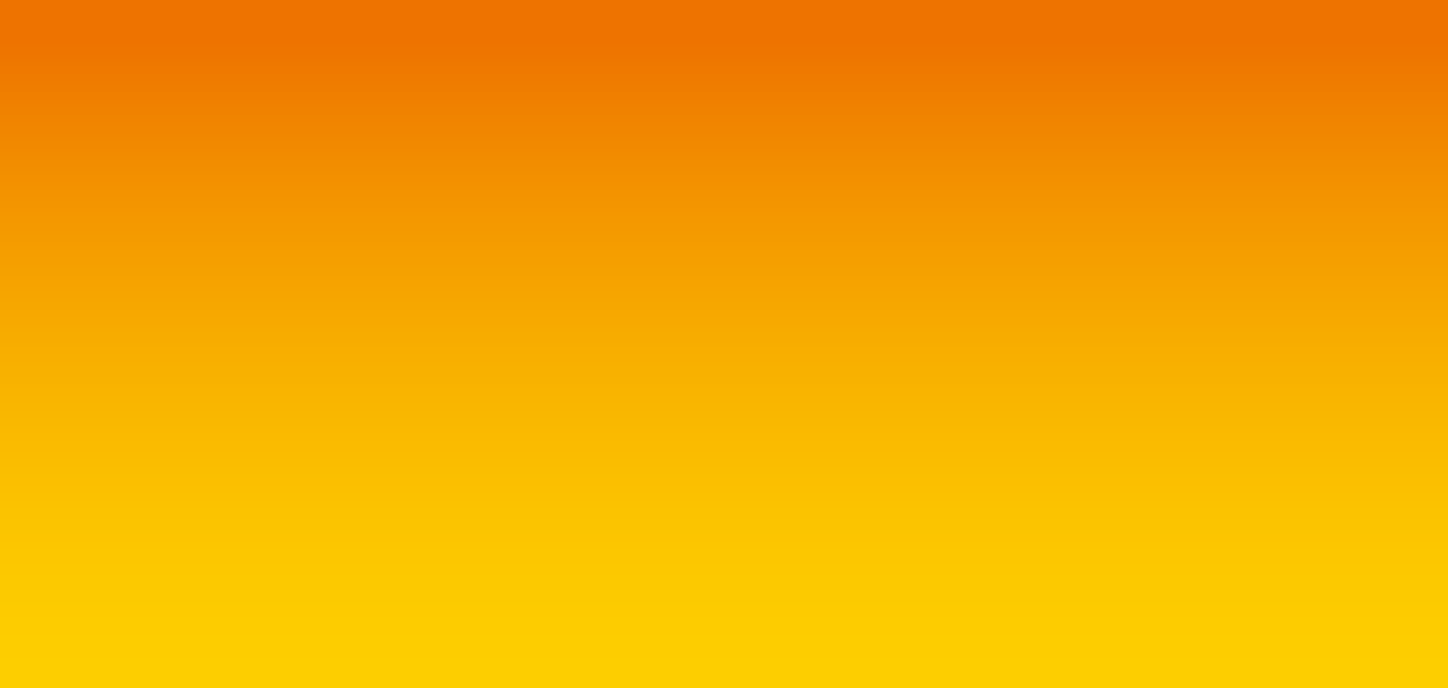 ストップワードの削除:
the
素早い
茶色
キツネ
ストップワードの削除
トークン:
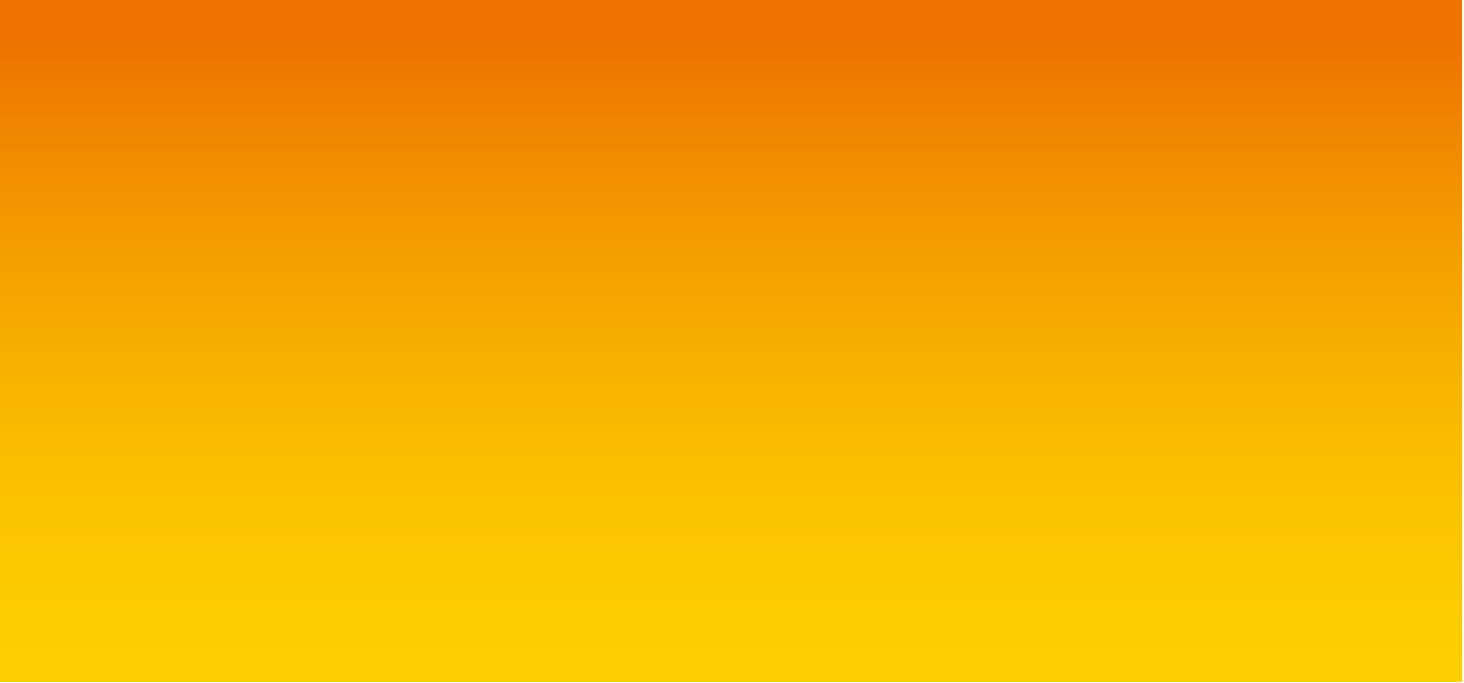 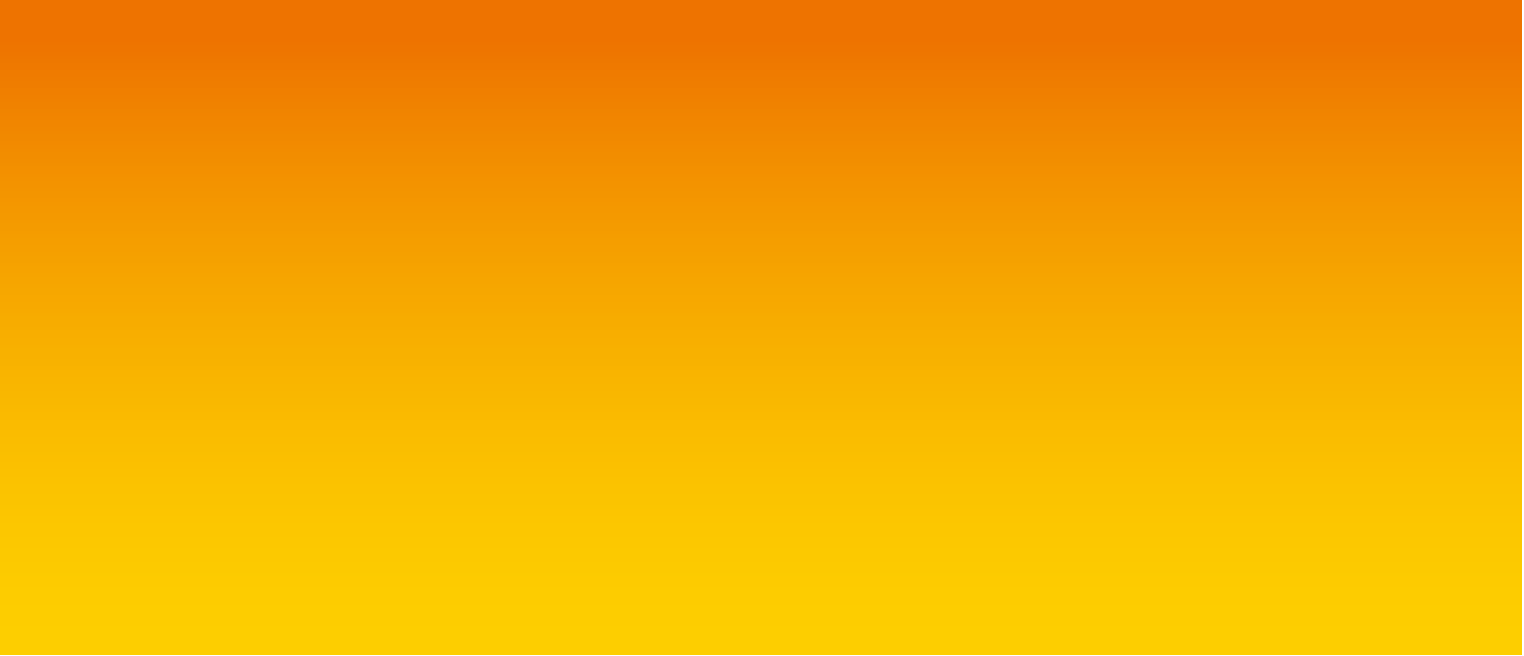 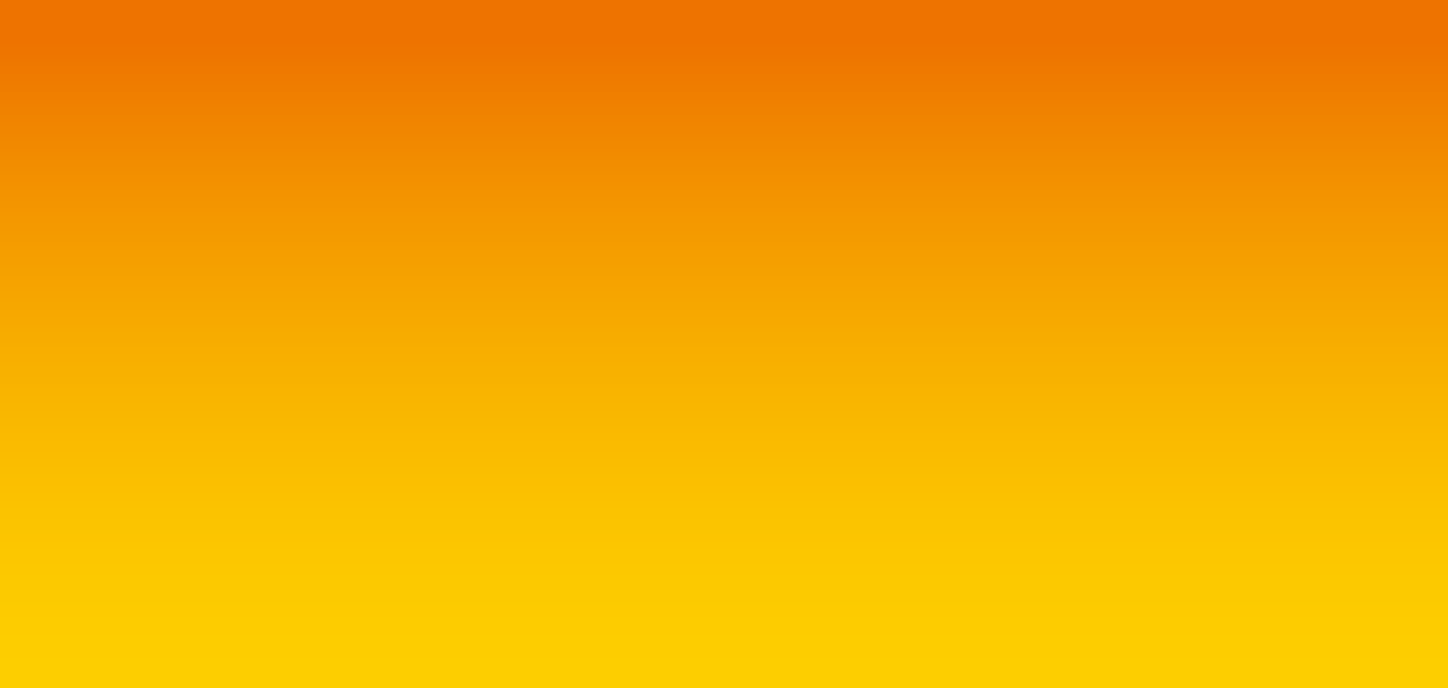 素早い
茶色
キツネ
インデックスエンジン
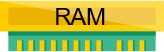 ファイルウォッチャー
コンテンツエクストラクタ
アナライザ
インデックスライター
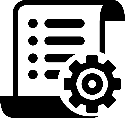 インデクサー
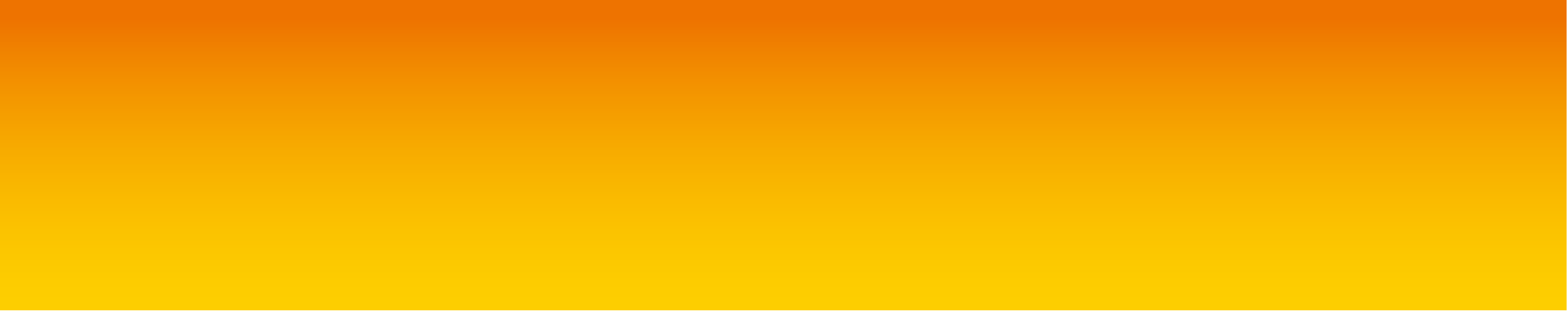 素早い
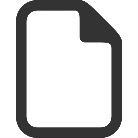 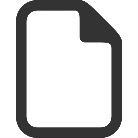 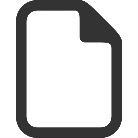 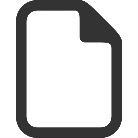 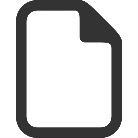 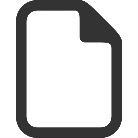 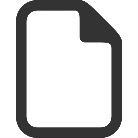 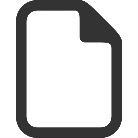 2
4
6
1
2
3
8
9
転置インデックスにより、検索がより効率的になります。
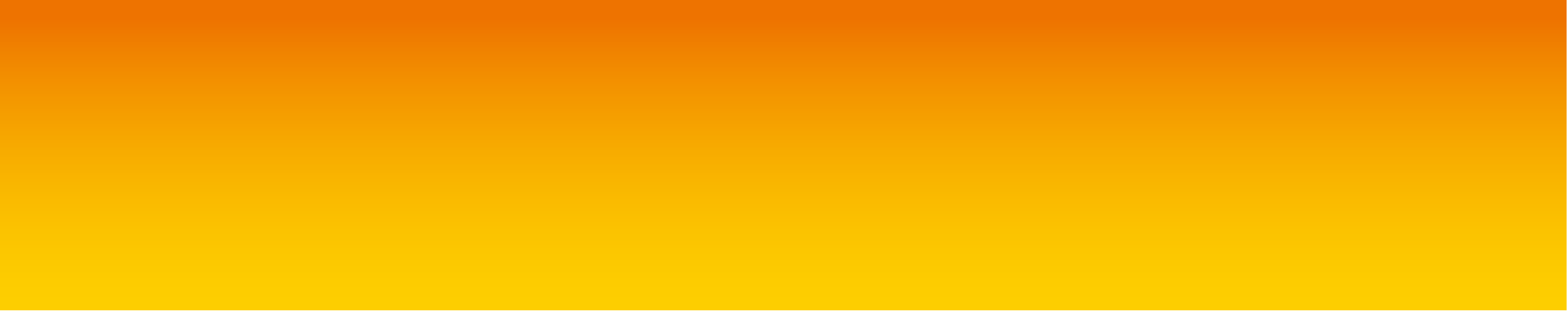 茶色
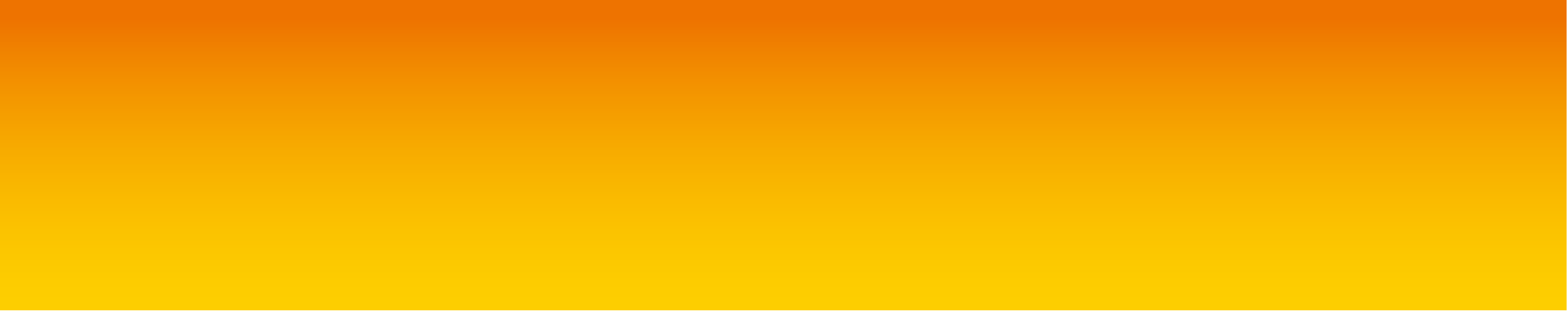 キツネ
投稿
辞書
インデックスエンジン
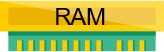 ファイルウォッチャー
コンテンツエクストラクタ
アナライザ
インデックスライター
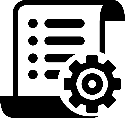 インデクサー
転置インデックスを使用して検索結果をすばやく取得します。
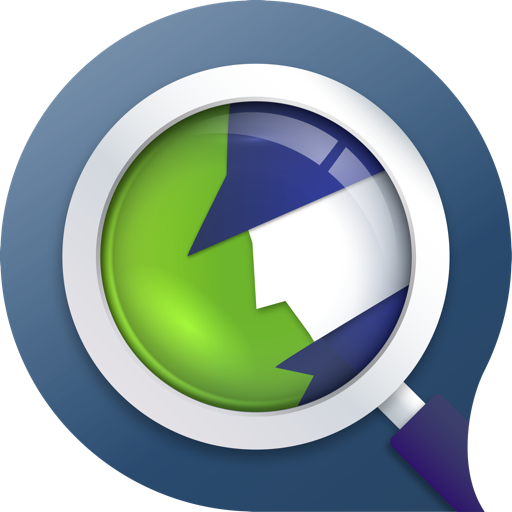 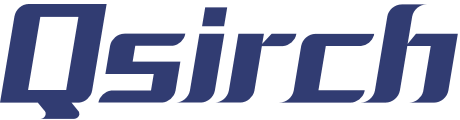 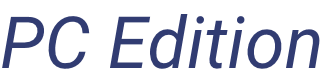 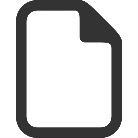 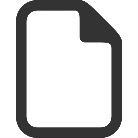 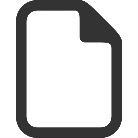 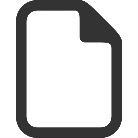 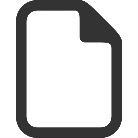 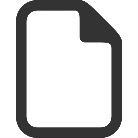 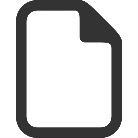 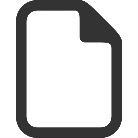 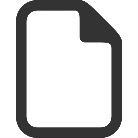 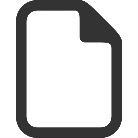 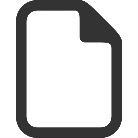 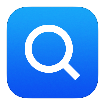 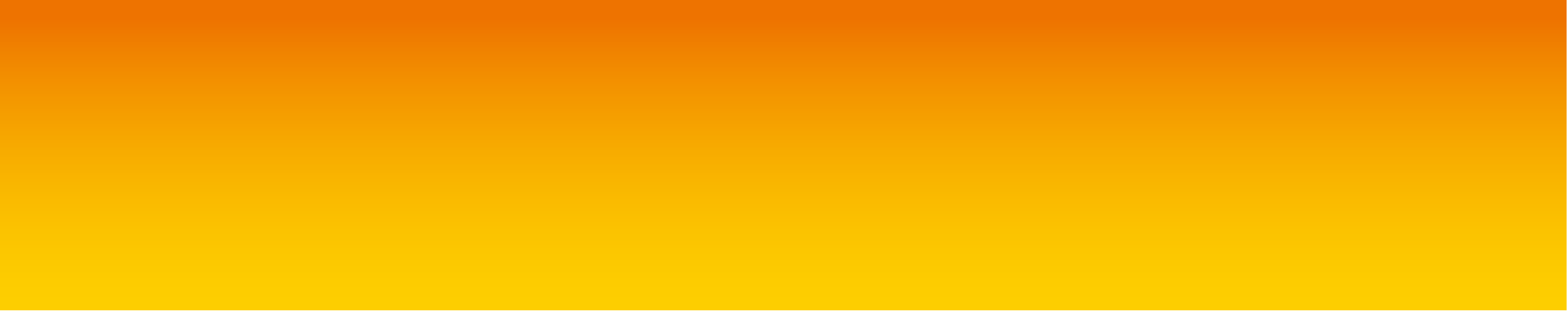 2
4
6
1
2
3
8
9
2
4
6
素早い
素早い
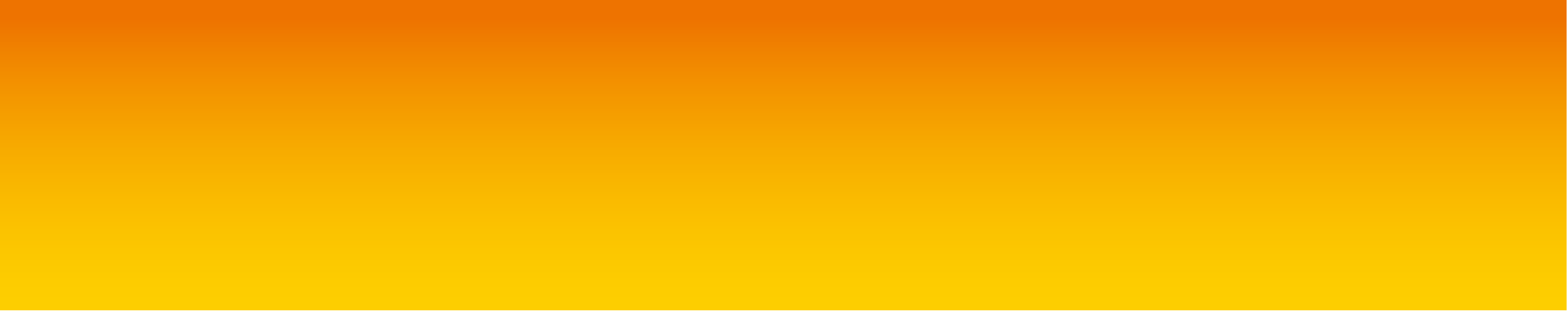 茶色
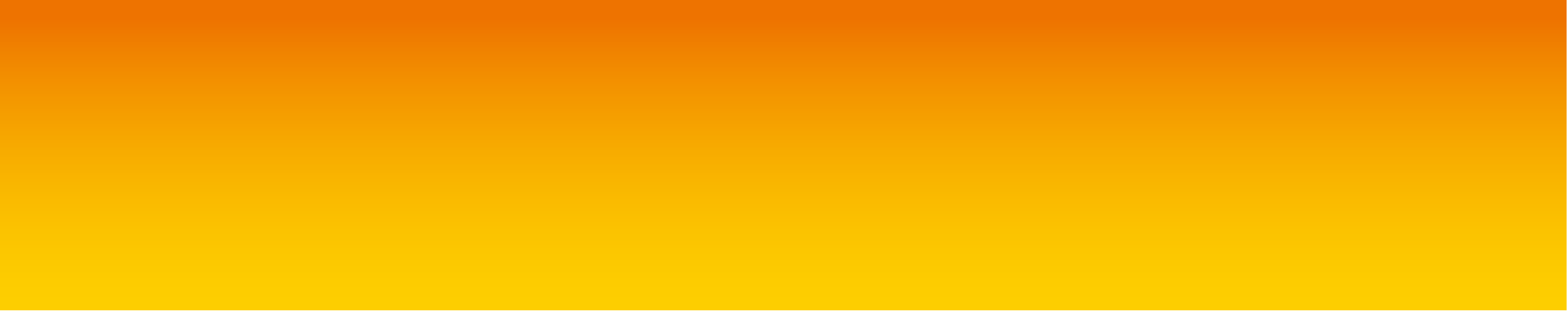 キツネ
投稿
辞書
検索操作
クエリパーサー
パーサー
クエリを解釈します。
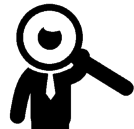 アナライザ
クエリをトークンに変換します。
検索モジュール
ブーリアン検索
関連するドキュメントを見つけます。
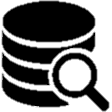 関連性
(TF-IDF)
TF-IDFを使用して検索結果をランク付けします。
検索操作
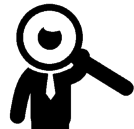 パーサー
アナライザ
ブール検索
関連性
(TF-IDF)
クエリパーサー
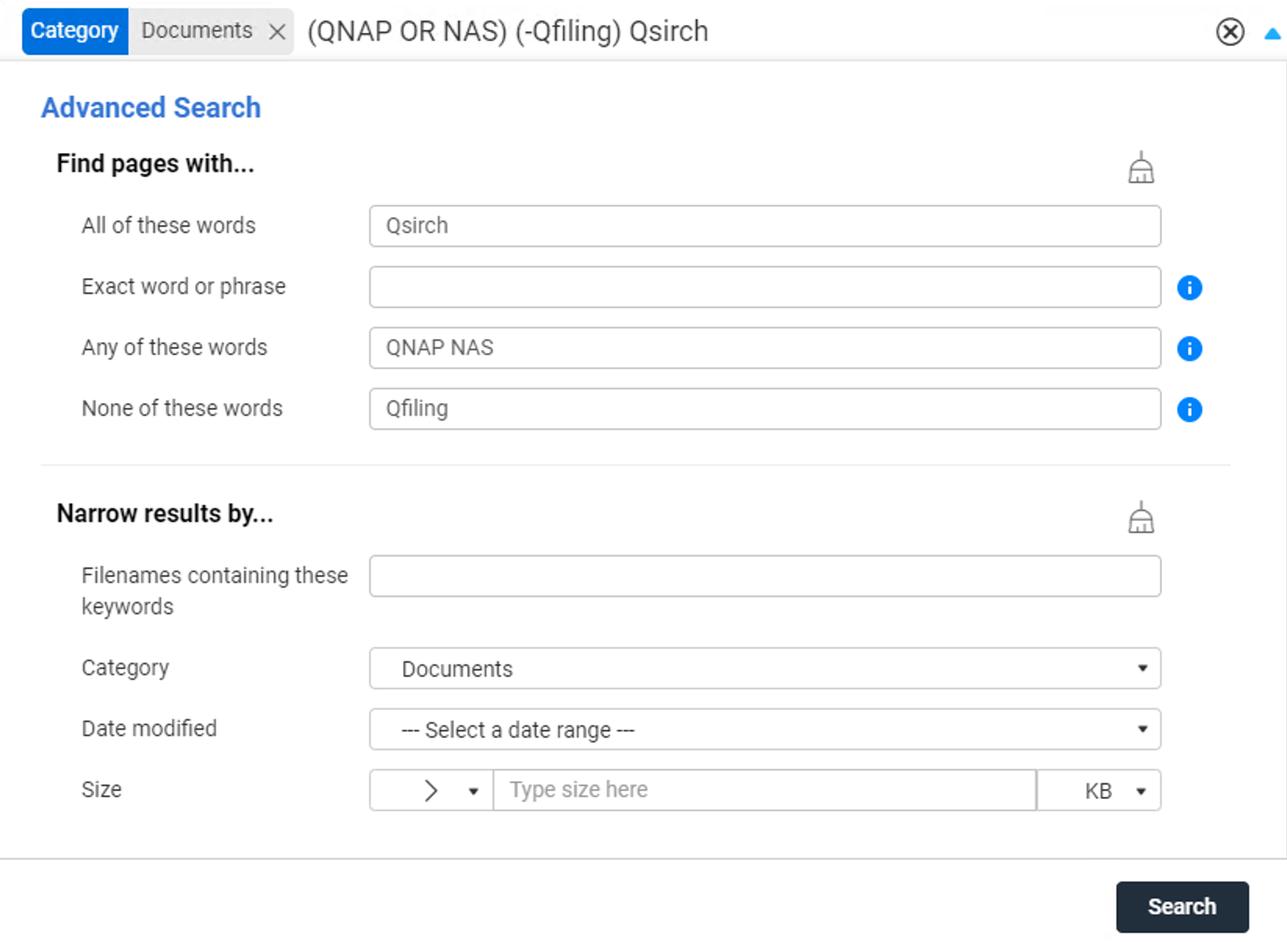 ユーザーインターフェース→検索構文
(QNAP OR NAS) AND -Qfiling AND Qsirch AND category:Documents
検索操作
パーサー
アナライザ
ブール検索
関連性
(TF-IDF)
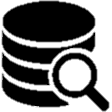 検索モジュール
検索条件に応じて効率的に結果を取得！
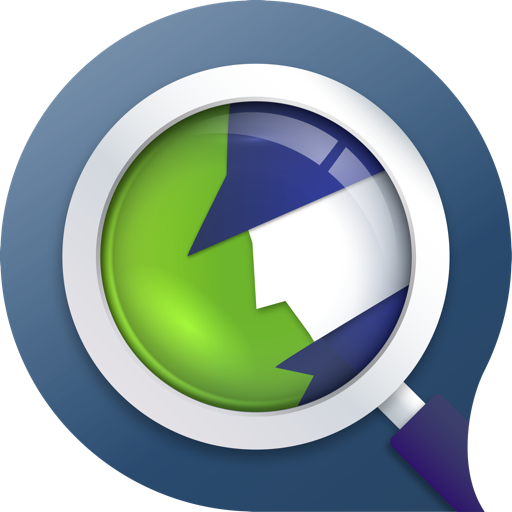 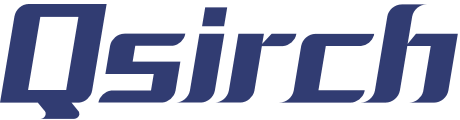 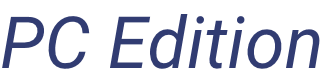 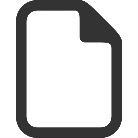 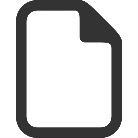 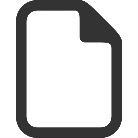 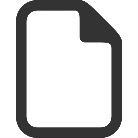 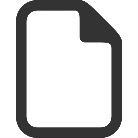 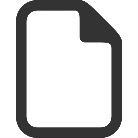 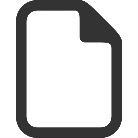 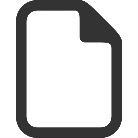 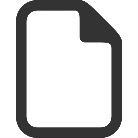 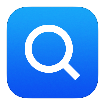 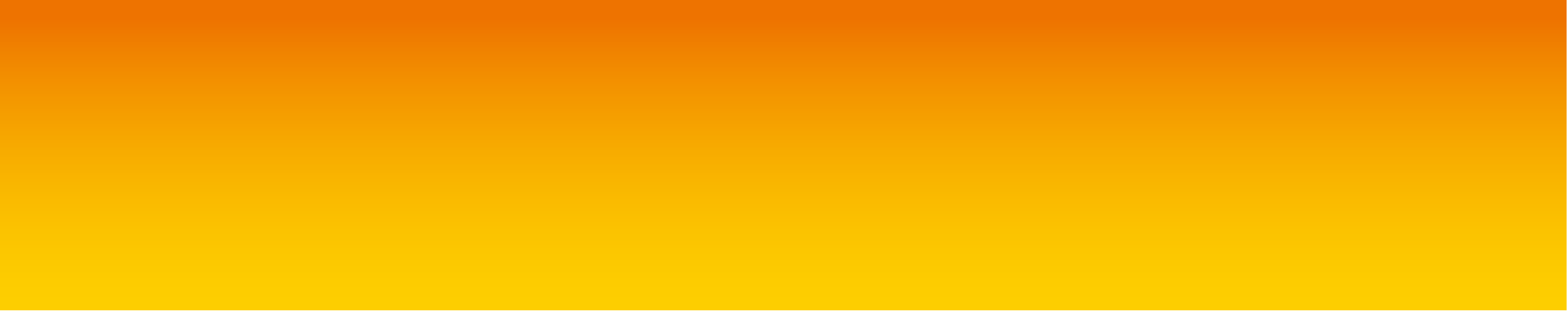 2
4
6
1
2
3
8
9
2
素早い　茶色
素早い
AND
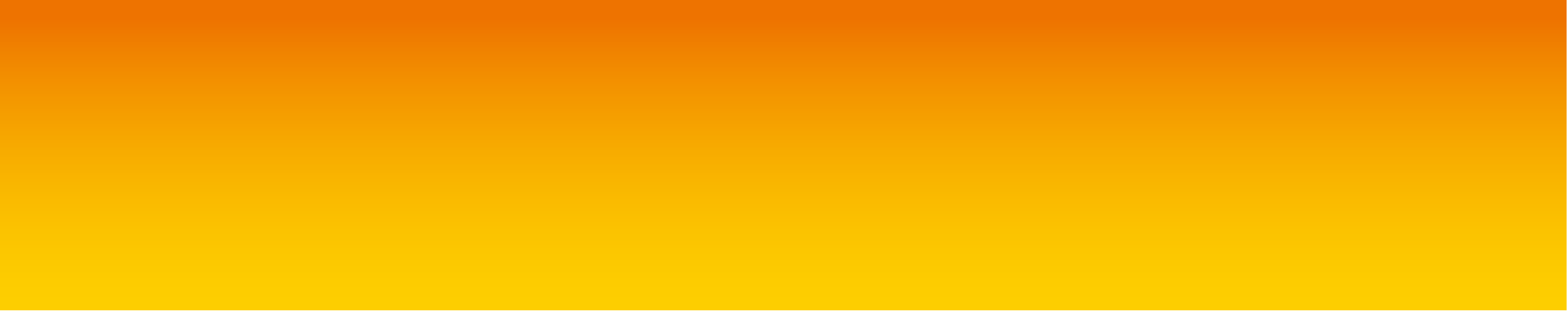 茶色
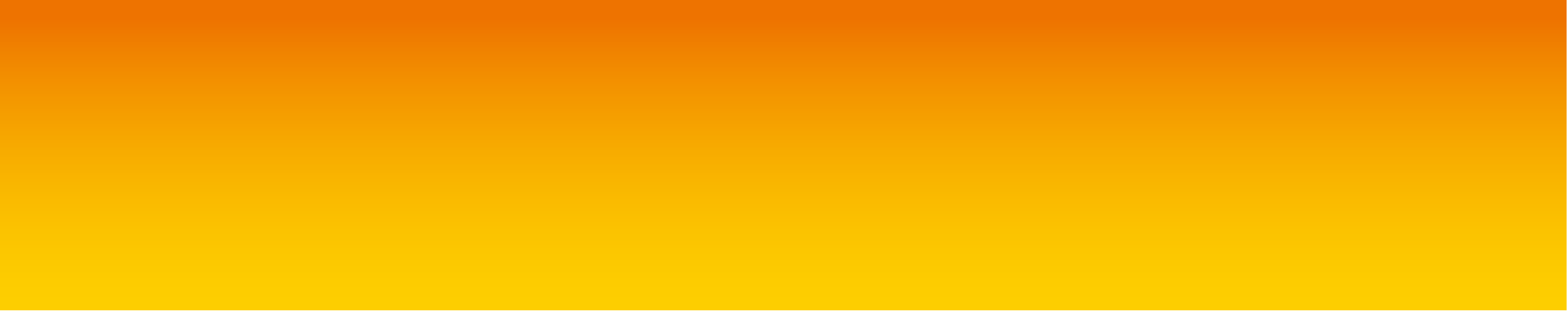 キツネ
投稿
辞書
検索操作
パーサー
アナライザ
ブール検索
関連性
(TF-IDF)
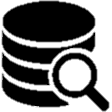 検索モジュール
検索条件に応じて効率的に結果を取得！
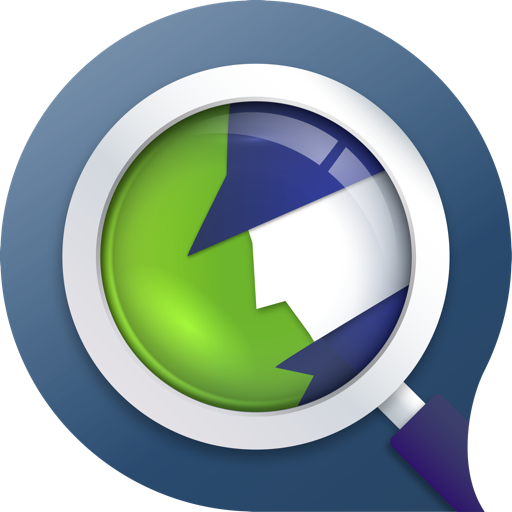 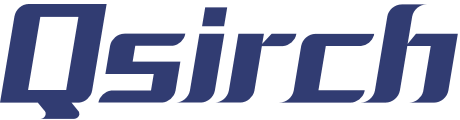 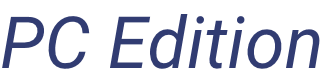 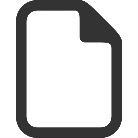 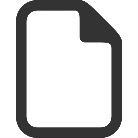 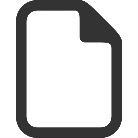 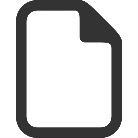 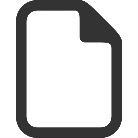 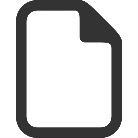 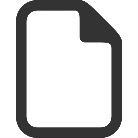 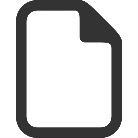 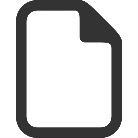 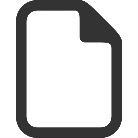 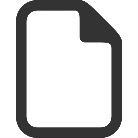 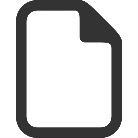 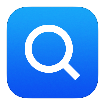 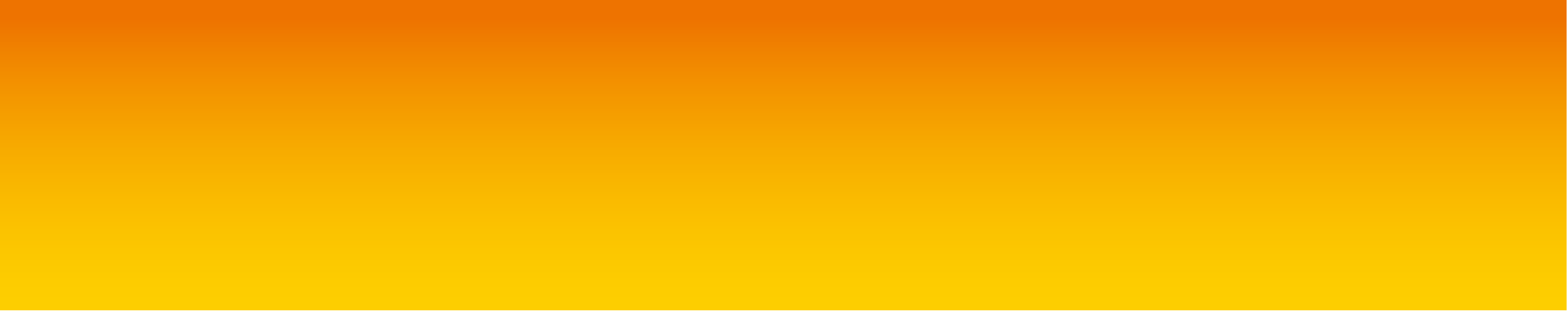 2
4
6
1
2
4
6
1
2
3
8
9
素早い OR 茶色
素早い
OR
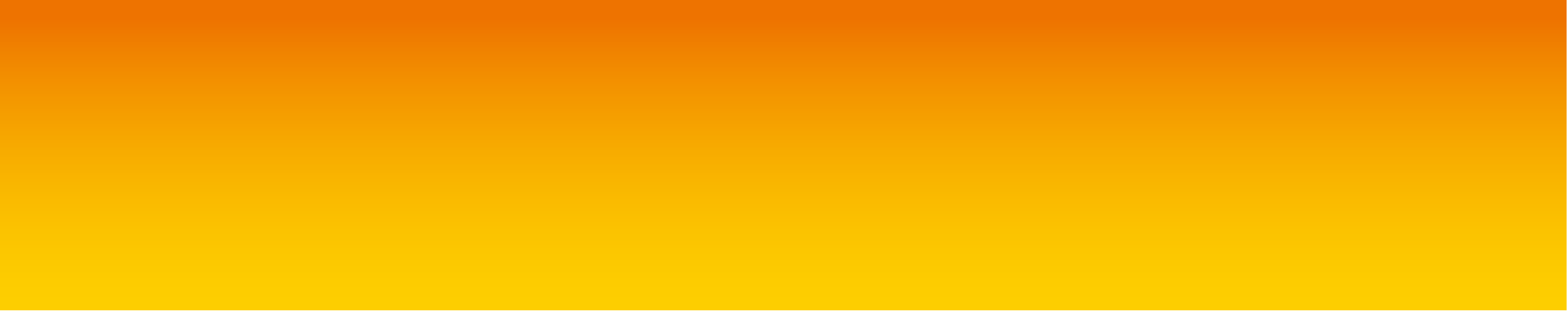 茶色
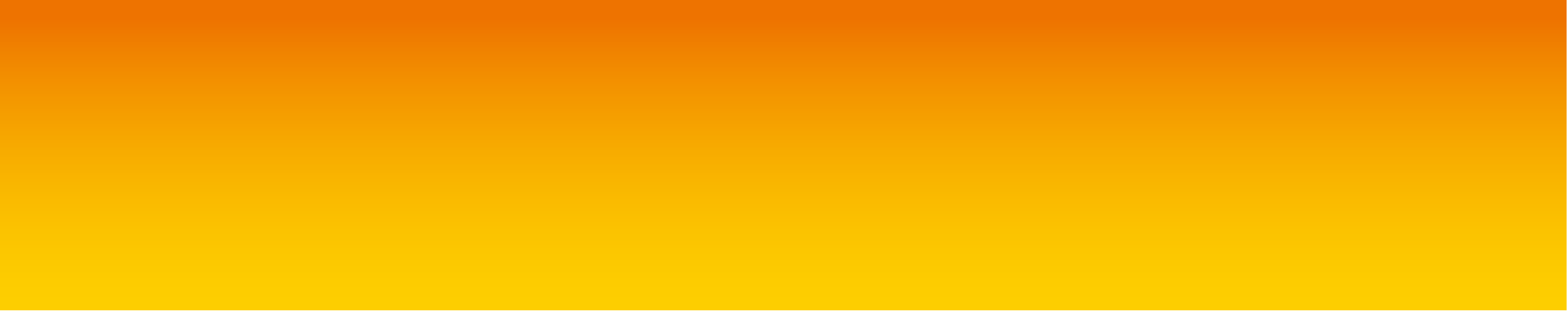 キツネ
投稿
辞書
検索操作
パーサー
アナライザ
ブール検索
関連性
(TF-IDF)
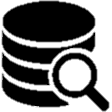 検索モジュール
TF-IDFは、頻度ベースの重みがトークンに割り当てられ、その重要性を反映する統計的手法です。
Q. TF-IDFを利用して、検索結果を関連性で並べ替えるにはどうすればよいですか？
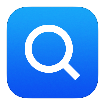 QNAP OR CES
..………....……CES………

CES……………QNAPCES……
………………
QNAP…………………QNAP………QNAP……………………….QNAP…QNAP………QNAP…………..
……………….. QNAP………………QNAP…………

CES……………………CES………
A
B
C
検索操作
パーサー
アナライザ
ブール検索
関連性
(TF-IDF)
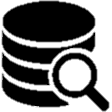 検索モジュール
TF-IDFは、頻度ベースの重みがトークンに割り当てられ、その重要性を反映する統計的手法です。
ドキュメント内でトークンが多く発生するほど、TFの重みが高くなります。
A. 関連性でソート: A、C、B
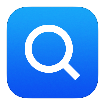 QNAP OR CES
関連性 = TF × IDF
セット全体でトークンが多く発生するほど、IDFの重みは低くなります。
..………....……CES………

CES……………QNAPCES……
………………
………………..QNAP………………QNAP…………

CES……………………CES………
QNAP…………………QNAP………QNAP……………………….QNAP…QNAP………QNAP…………..
TF-IDFアルゴリズムは、クエリに対するドキュメントの関連性を計算するために使用されます。
A
C
B
Qsirchアーキテクチャ
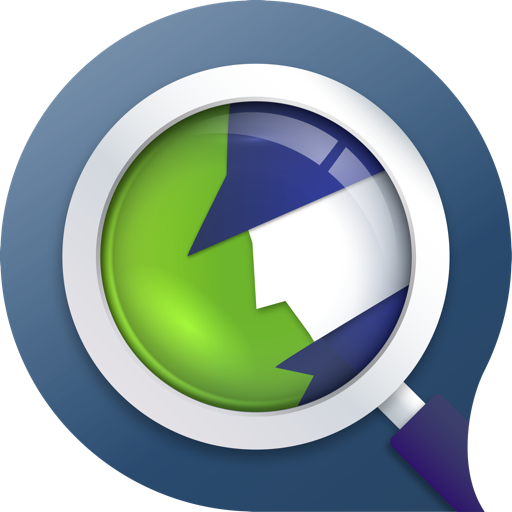 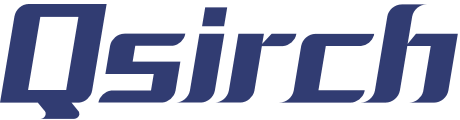 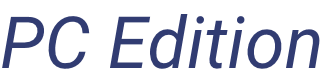 インデックスエンジン
検索操作
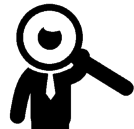 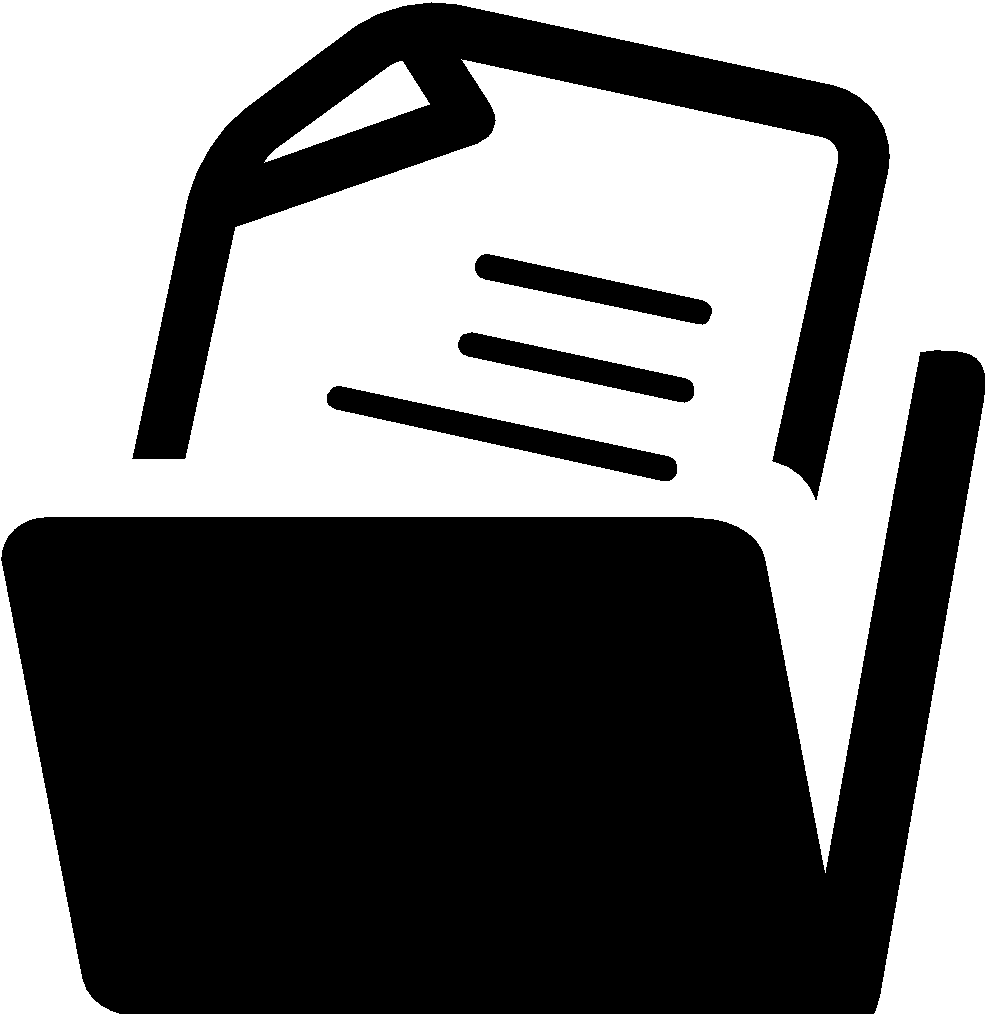 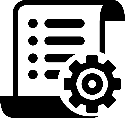 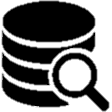 データコレクション
インデクサー
クエリパーサー
検索モジュール
ファイルウォッチャー
コンテンツエクストラクタ
アナライザ
インデックスライター
パーサー
アナライザ
ブール検索
関連性
(TF-IDF)
ライセンスプラン
ベーシック(ライセンスフリー)
プラス
1つのNASデータを検索
ドキュメントの全文検索。
AIを活用した画像検索。
スマートなレコメンデーション。
ファイルをすばやくプレビューします。
権限設定に基づいてNASデータを検索します。
1台のNASをマウントして検索します。
1つのインターフェースで複数のNASデータを検索
ドキュメントの全文検索。
AIを活用した画像検索。
スマートなレコメンデーション。
ファイルをすばやくプレビューします。
権限設定に基づいてNASデータを検索します。
1台のNASをマウントして検索します。
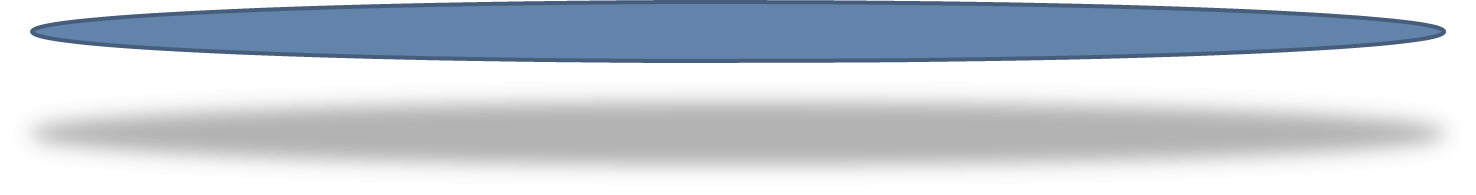 PCでローカルファイルを検索
PCでローカルファイルを検索
16件の検索結果のみを表示
ファイルにインデックスを付けるとファイルをすばやく検索できます。
ドキュメントの全文検索。
ファイルのサムネイルをすばやくプレビューします。
AIを活用した画像検索。
ファイルにインデックスを付けるとファイルをすばやく検索できます。
ドキュメントの全文検索。
スマートなレコメンデーション。
ファイルをすばやくプレビューします。
AIを活用した画像検索。
PCでファイルタイプの分布を表示します。
ローカルコンピュータアプリケーションを統合してファイルを開きます。